Self-Supervised 3D Reconstruction from Monocular Videos via Implicit Representation
Leonardo Bocchi

Supervisors: Meysam Madadi, Sergio Escalera
25 January 2024
Introduction
‹#›/35
Problem definition
3D avatar reconstruction: the 3D reconstruction of a clothed human subject from a 2D video
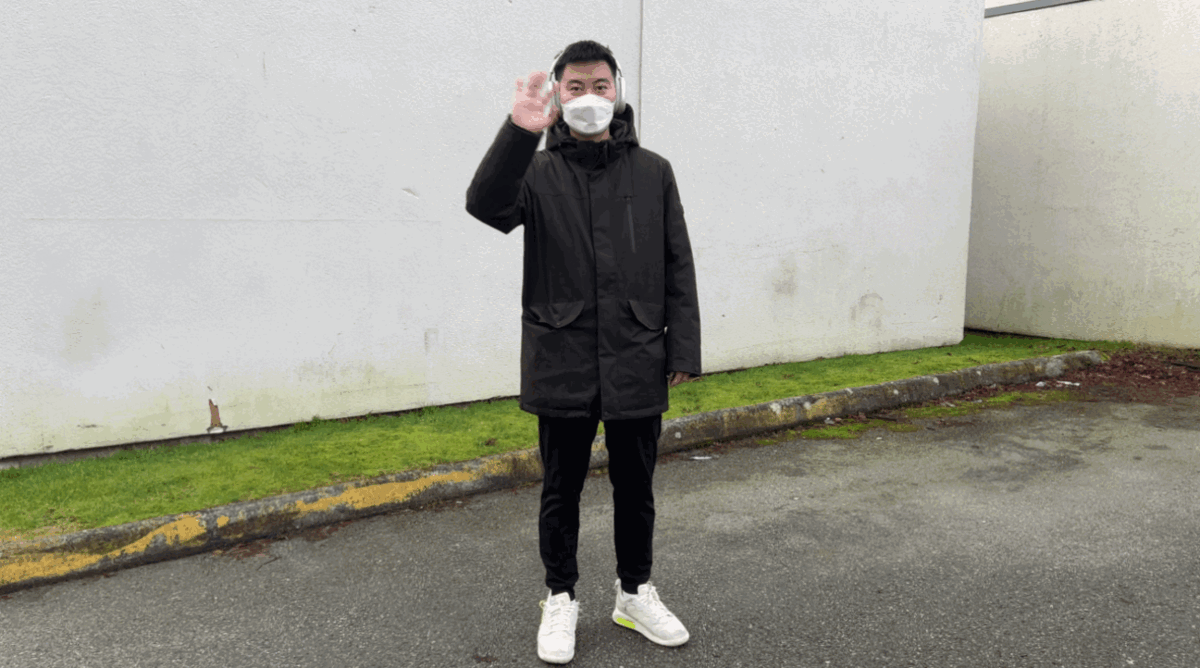 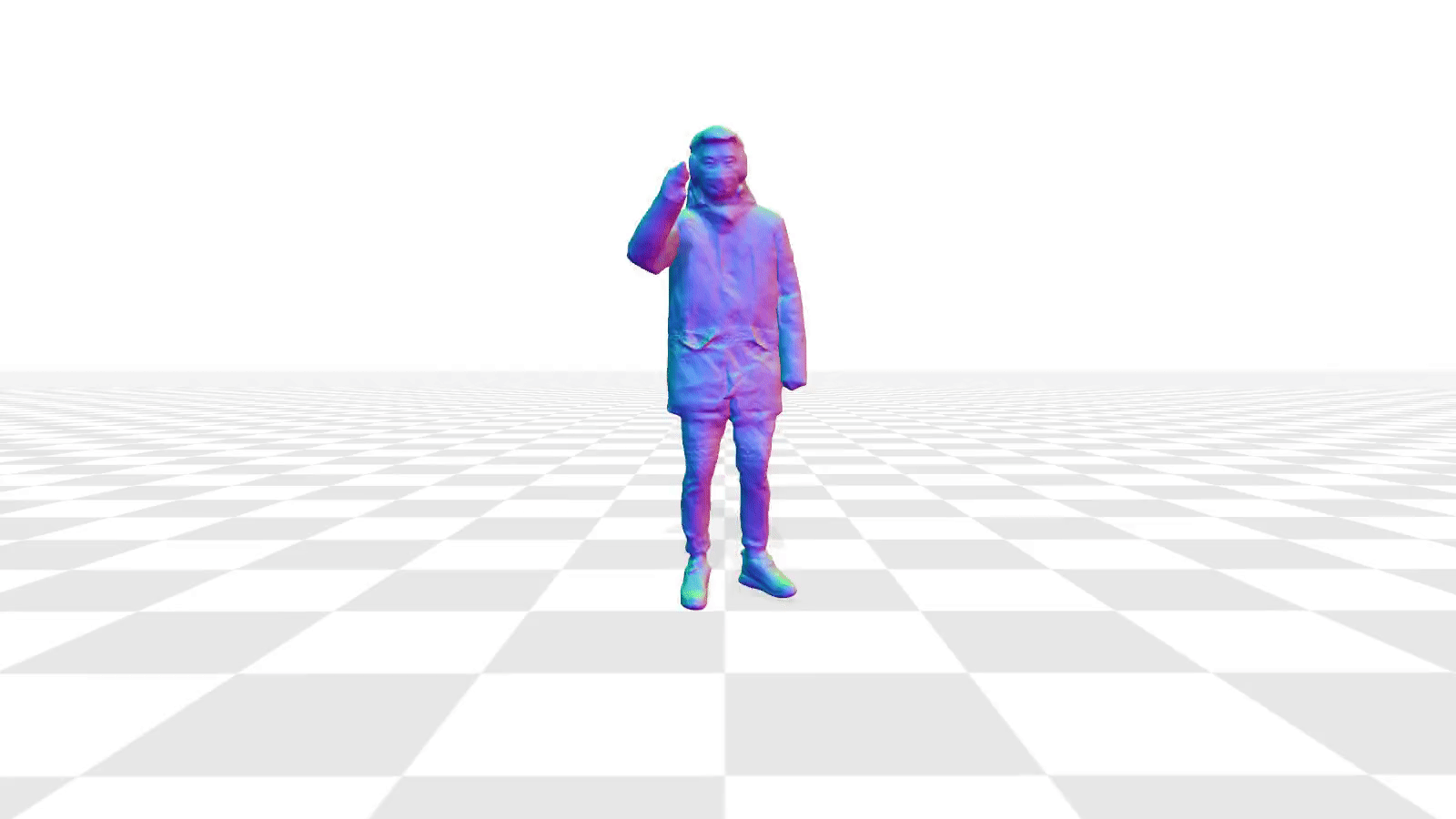 ‹#›/35
Motivations
Virtual try-on
Virtual environments
Cost   Speed Expertise
Human-machine interaction
Content creation   and personalization
‹#›/35
Background
3D rendering: 2-D images from a 3-D scenes. It involves modeling, texturing, lighting, and shading

3D reconstruction: 3-D representation from 2-D images. It involves the extraction of spatial data and the generation of a 3D model
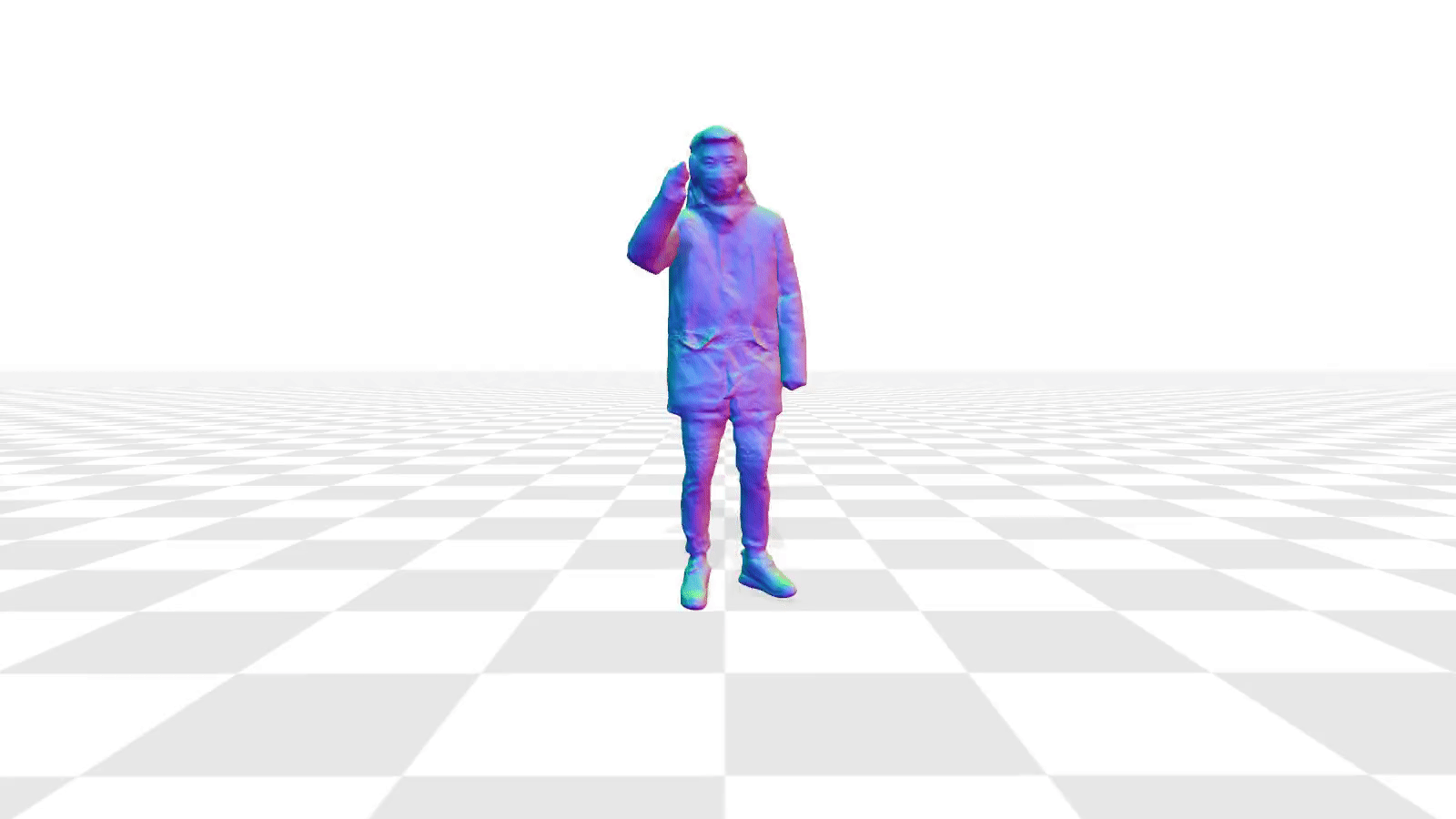 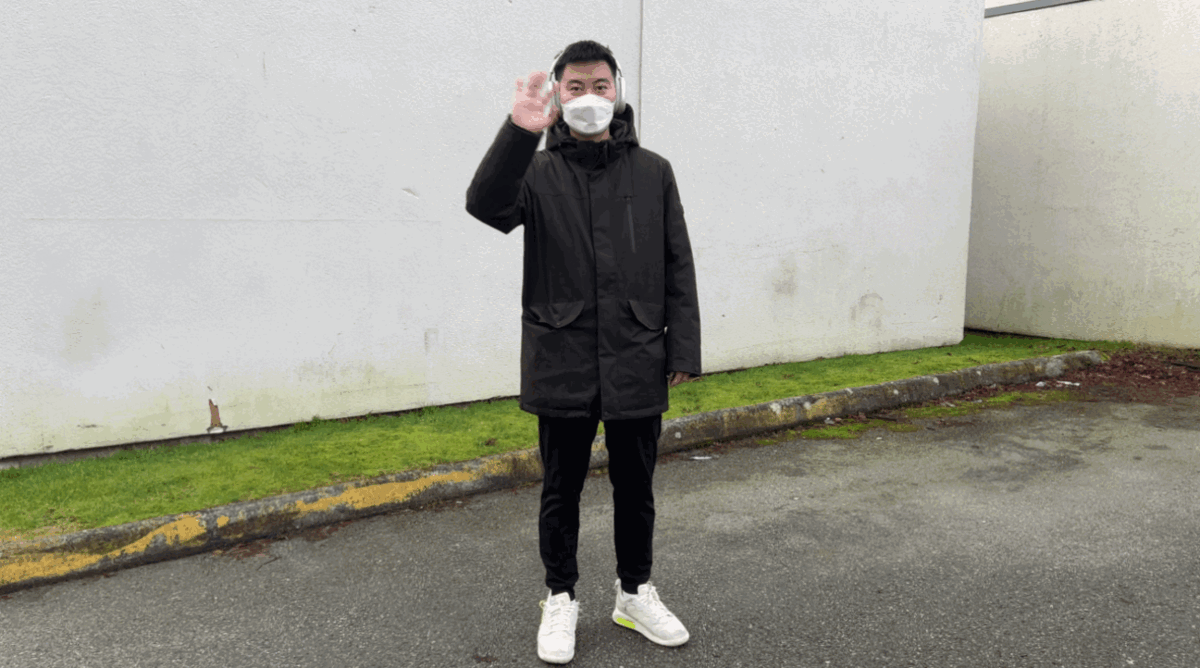 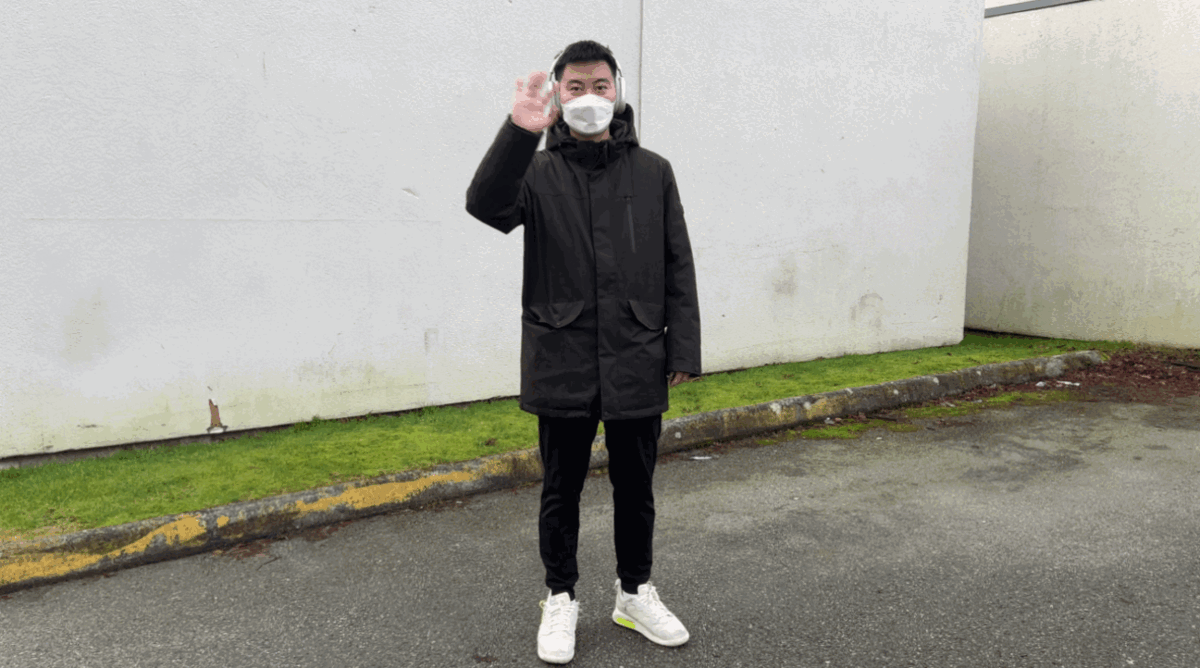 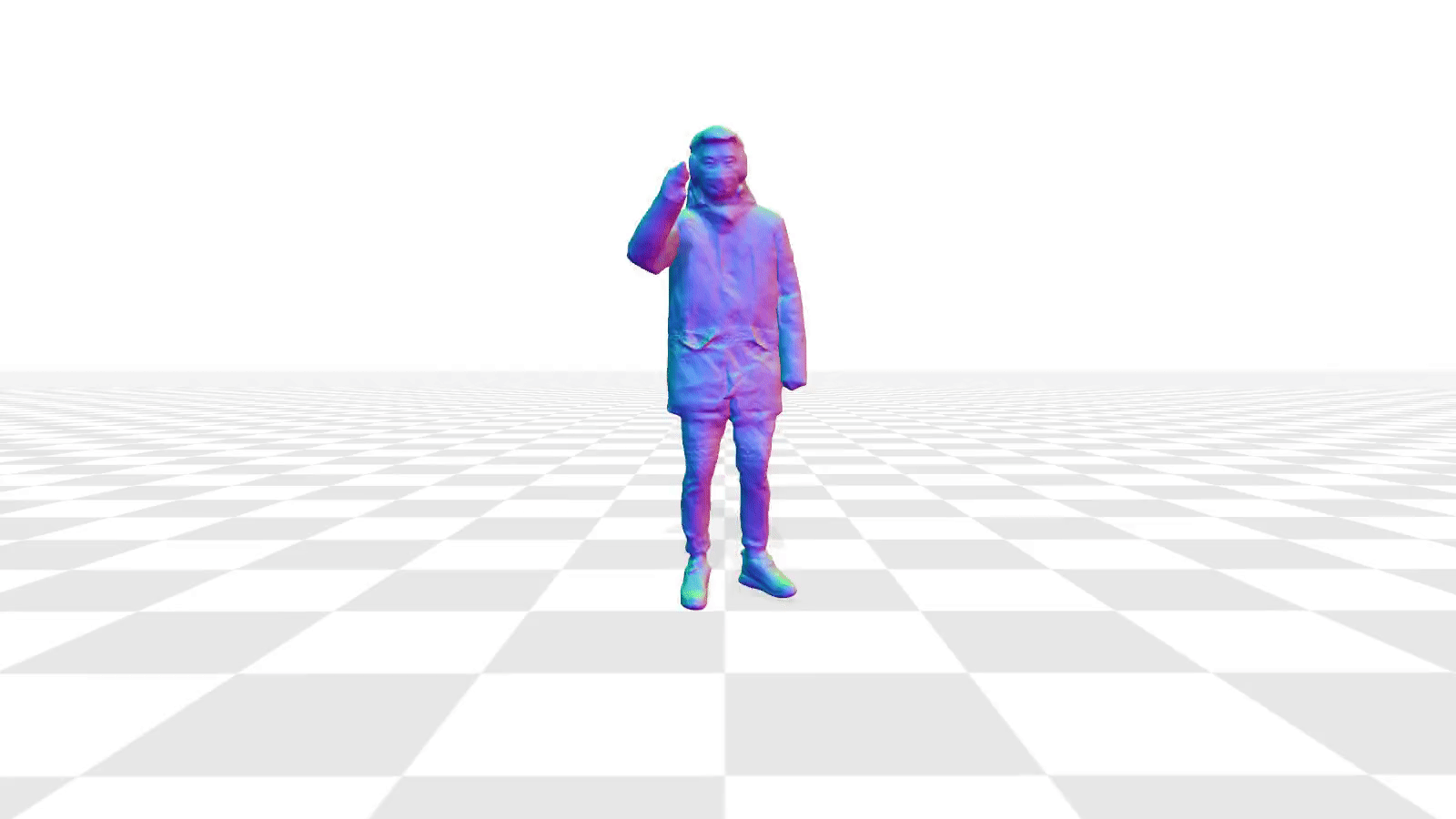 ‹#›/35
3D reconstruction: neural implicit representation
3D rendering: ray casting
positive sdf values
negative sdf values
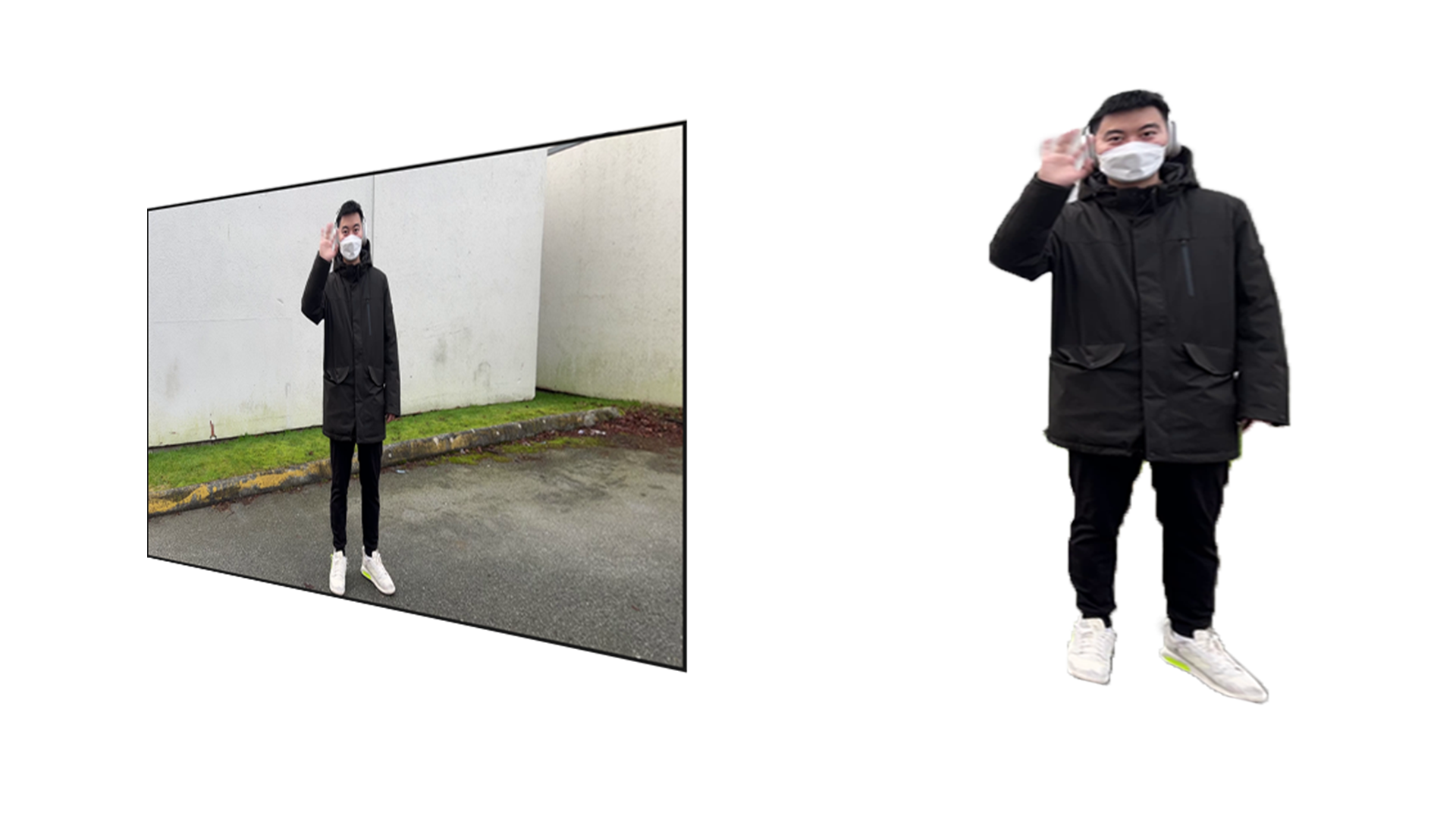 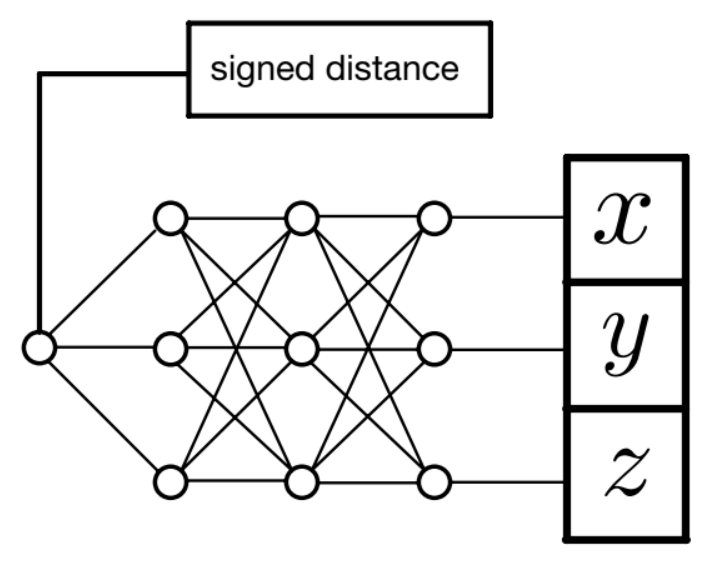 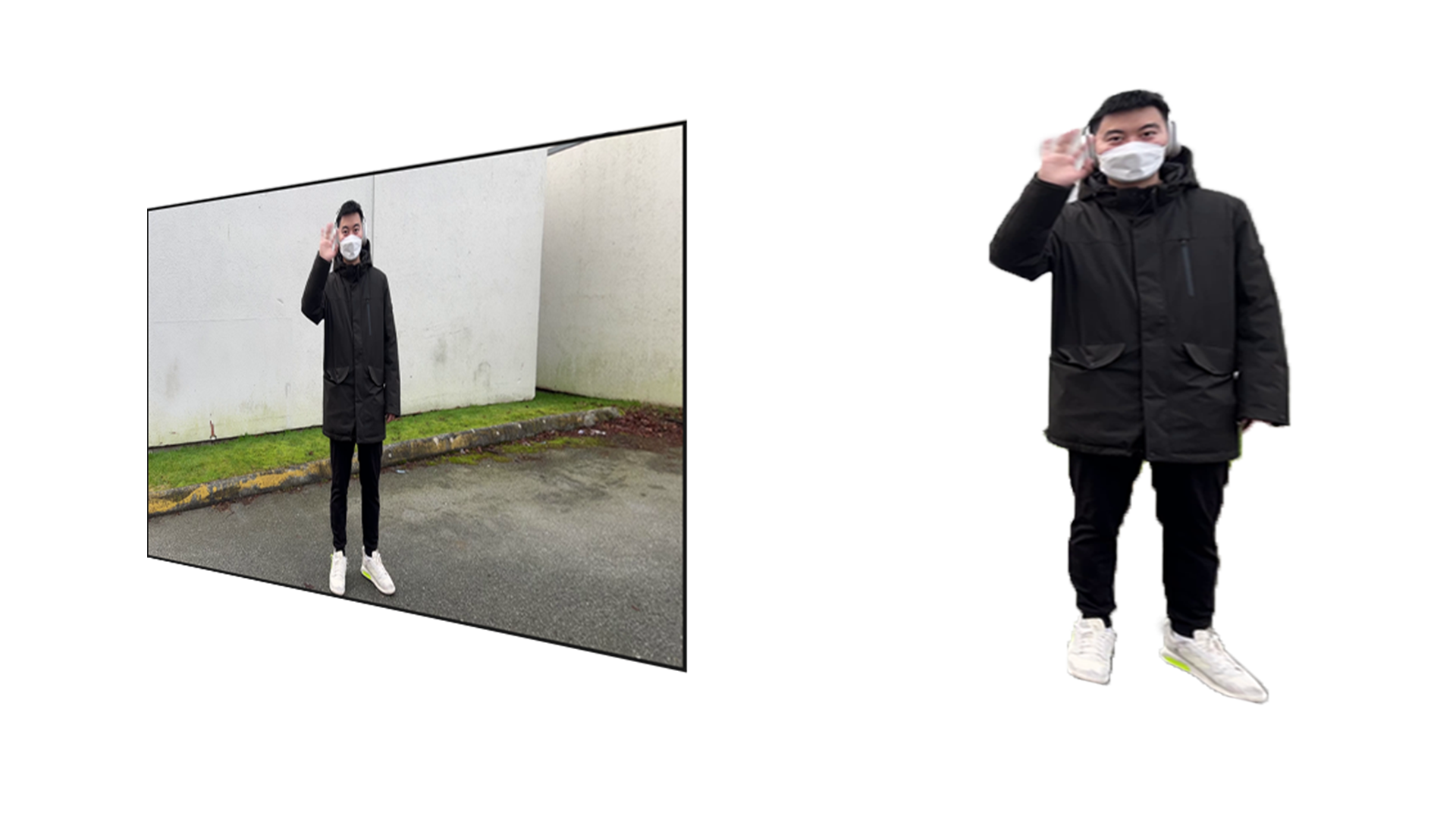 3D sampled points
Implicit neural network
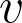 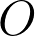 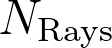 2D
3D
‹#›/35
Dataset & Evaluation
Neumann
3DPW
Evaluation of the results is performed on the Neumann and 3DPW dataset
Quantitative metrics: rendering metrics
PSNR: Peak Signal-to-Noise Ratio
SSIM: Structural Similarity Index Measure
Original image
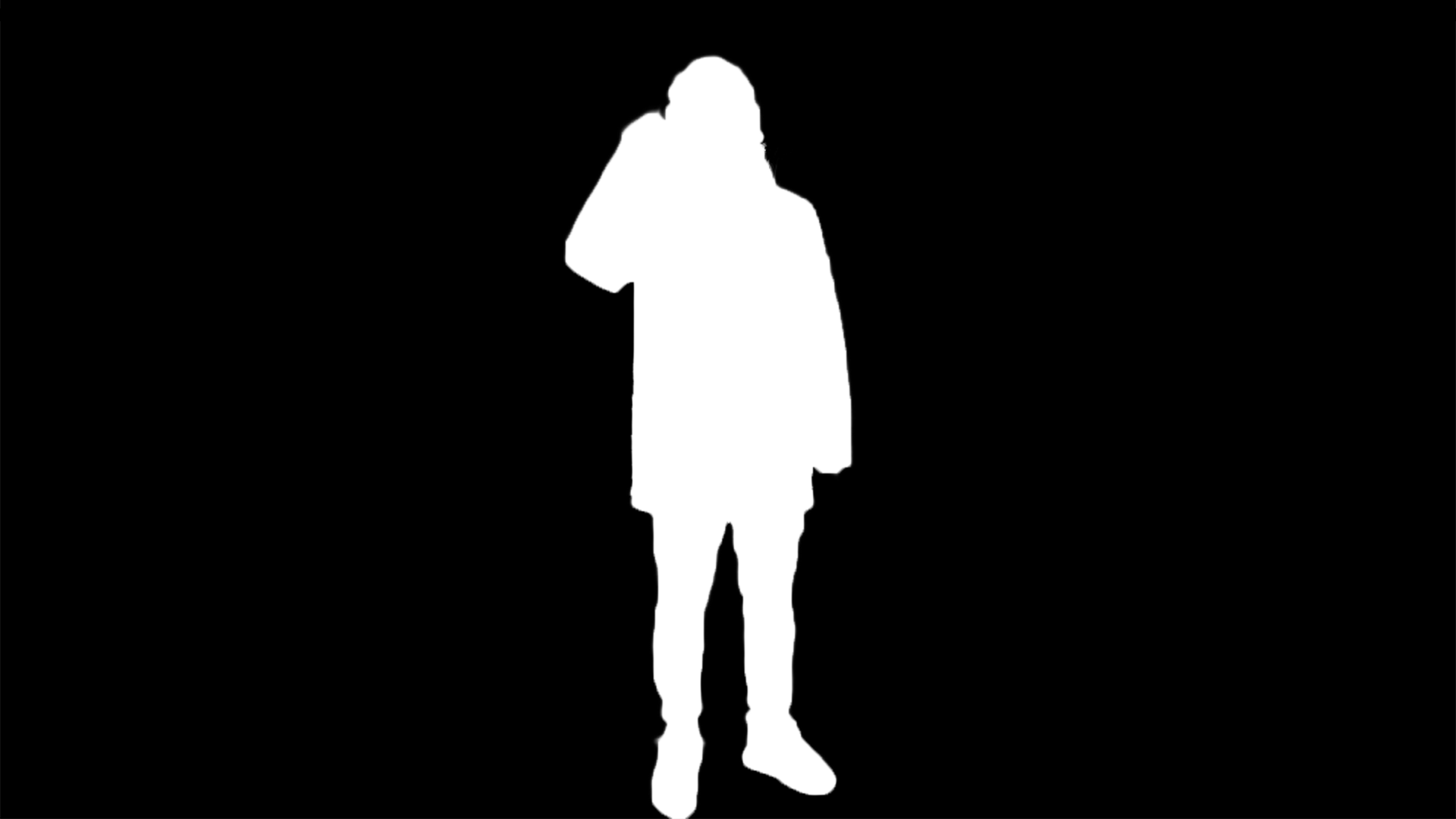 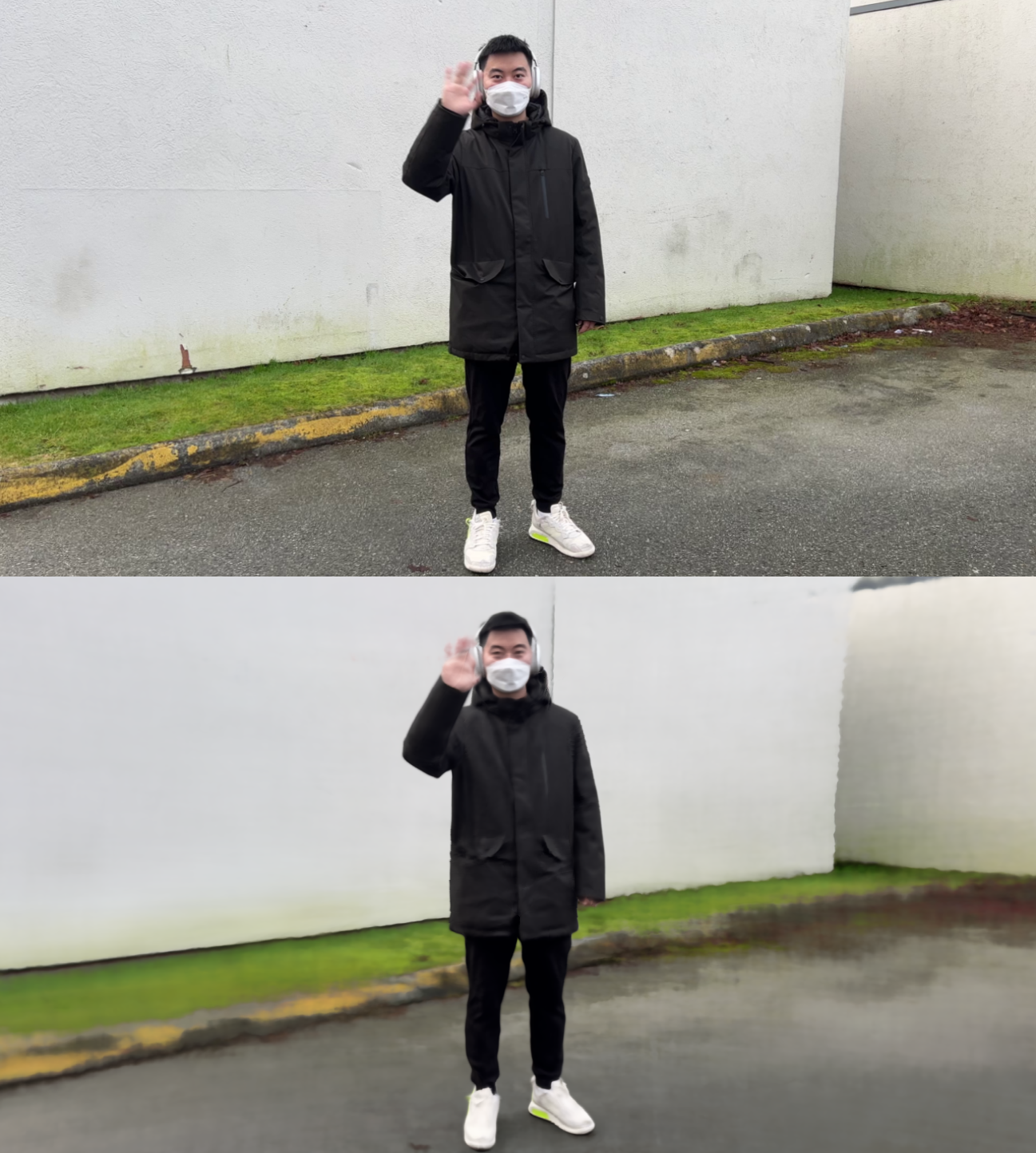 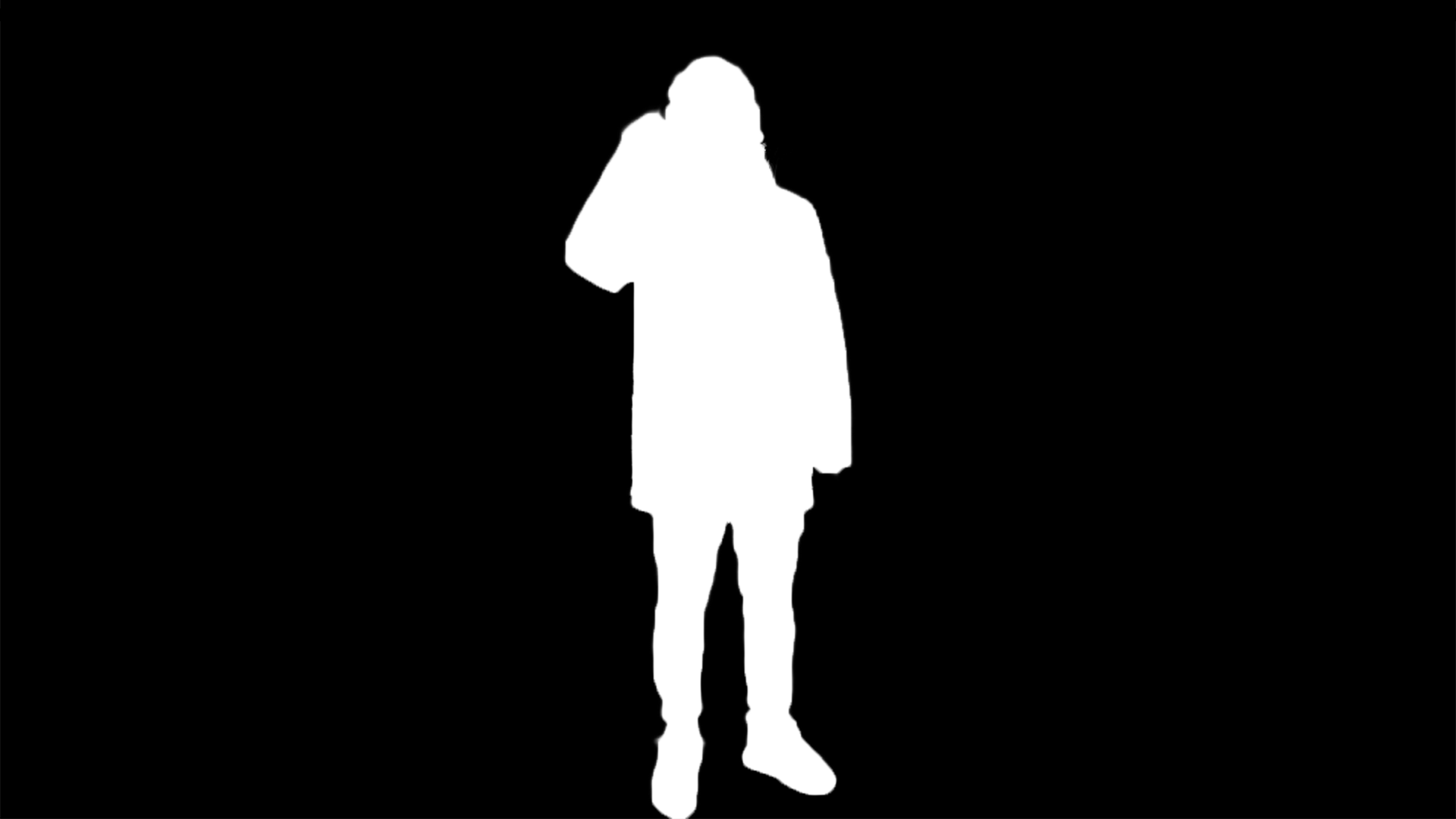 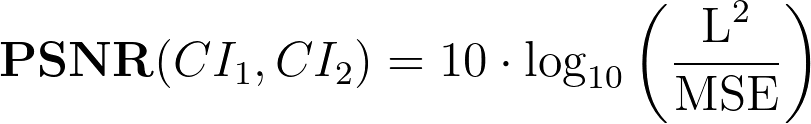 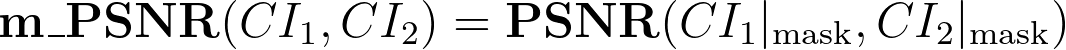 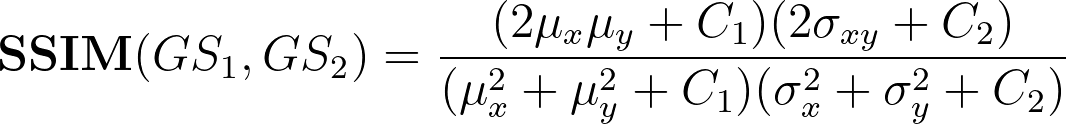 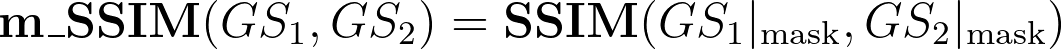 Rendered image
‹#›/35
Video Reconstruction Module
‹#›/35
Video Reconstruction Module Baseline
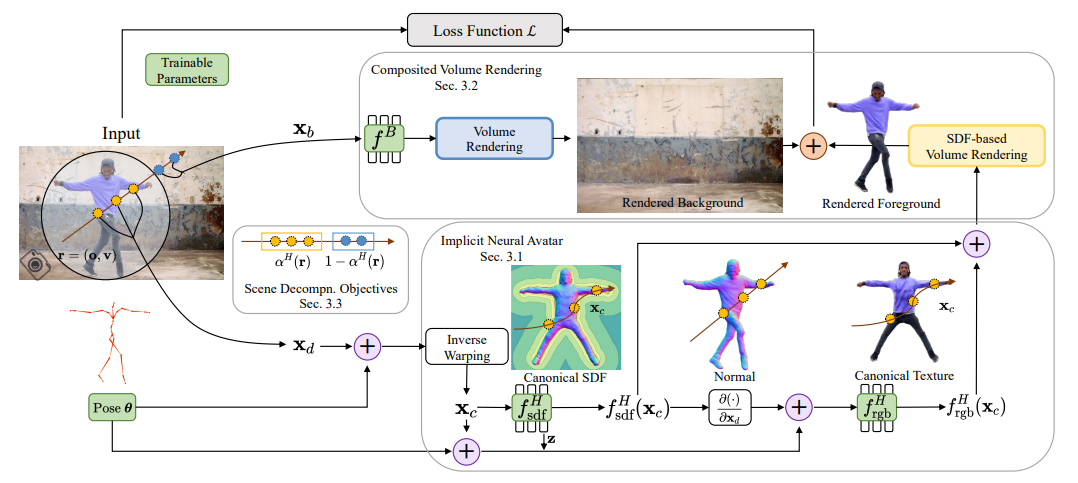 Point sampling
Points outside the initial bounding sphere are sampled coarsely
Points inside the initial bounding sphere are sampled densly
Pose parameters
Figure from [1]
‹#›/35
Video Reconstruction Module Baseline
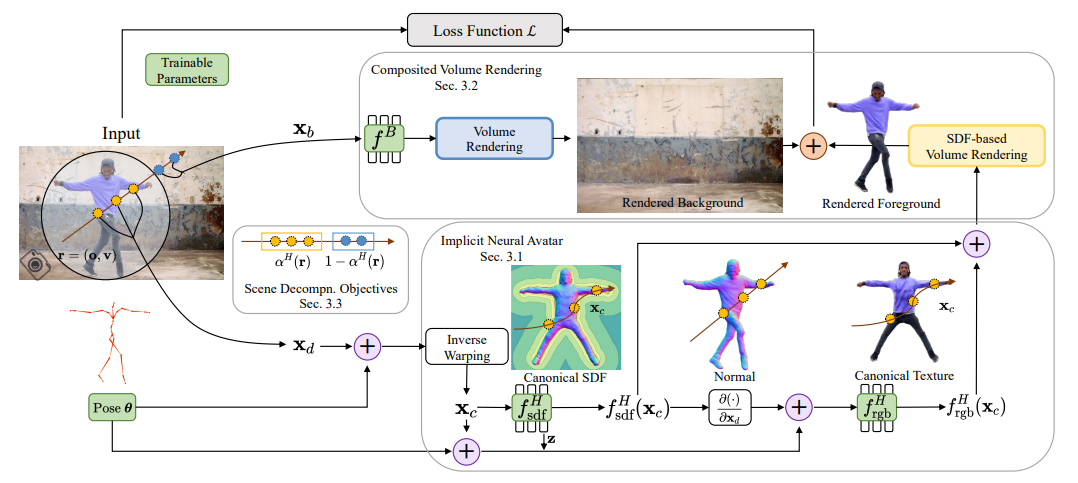 The pose parameters are used to project sampled points to the canonical space
The implicit network outputs corresponding signed distances
The rendering network outputs corresponding rgb values
implicit network
rendering network
Projection to canonical space
Figure from [1]
‹#›/35
Video Reconstruction Module Baseline
Composite volume rendering
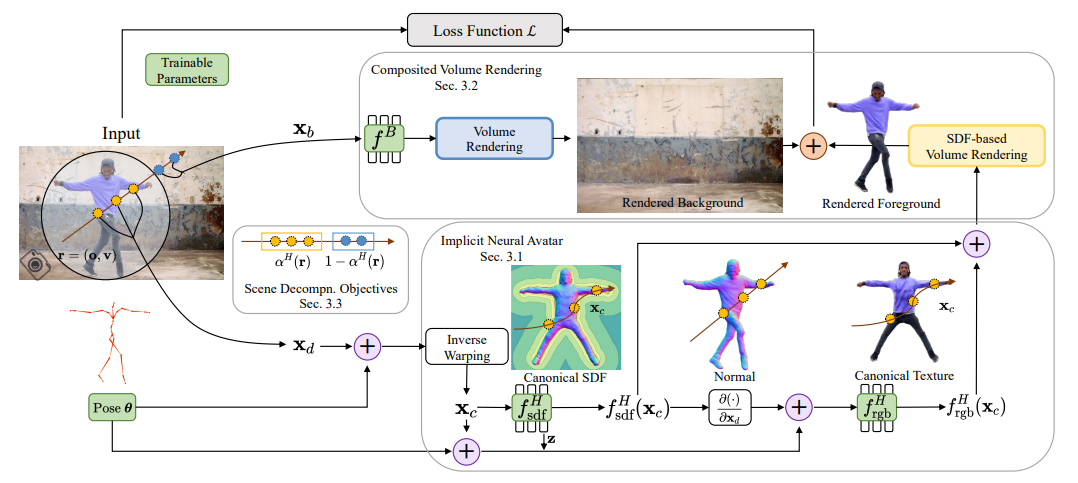 Radiance network
Figure from [1]
‹#›/35
Self-Supervised Optimization
The training of the model is performed by optimizing a composition of 4 different loss functions


where,       and       represent the sets of optimized parameters for the human and background models
.
.
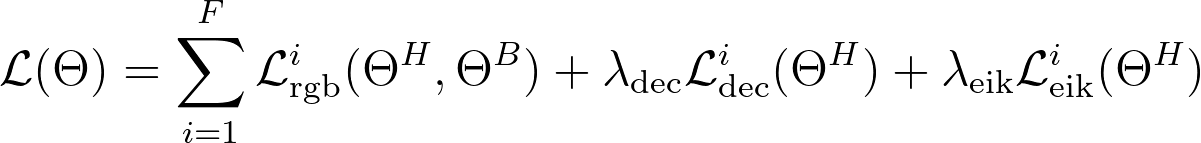 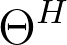 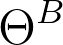 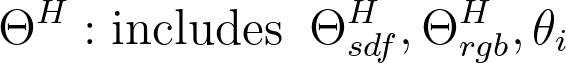 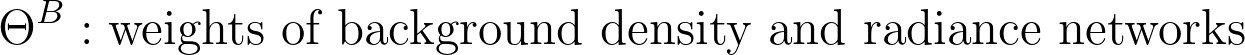 ‹#›/35
Global optimization objectives
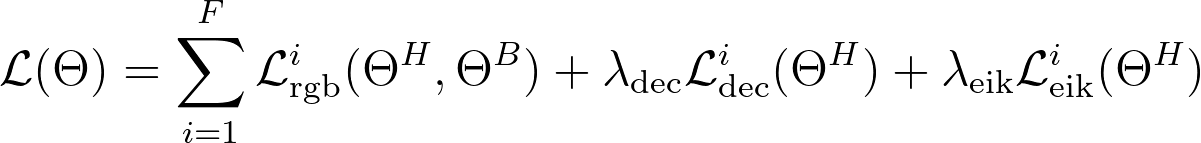 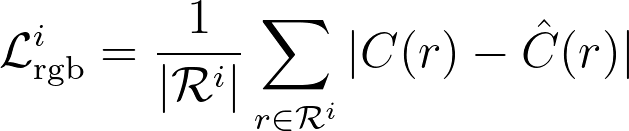 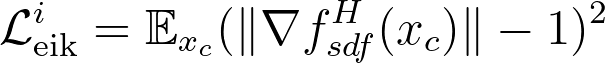 Reconstruction loss
Enforces similarity between rendered image and actual rgb frame
Eikonal loss
Enforces the implicit network to satisfy the Eikonal equation in canonical space
‹#›/35
Scene decomposition objectives
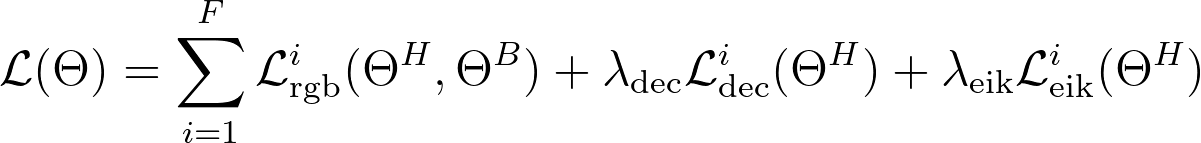 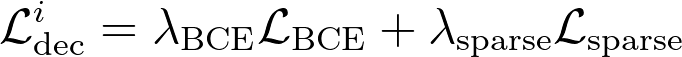 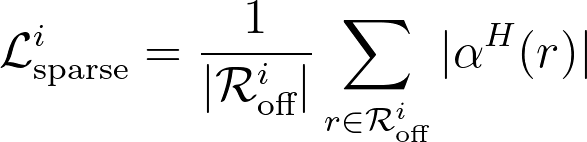 Opacity sparseness regularization
Self-supervised ray classification
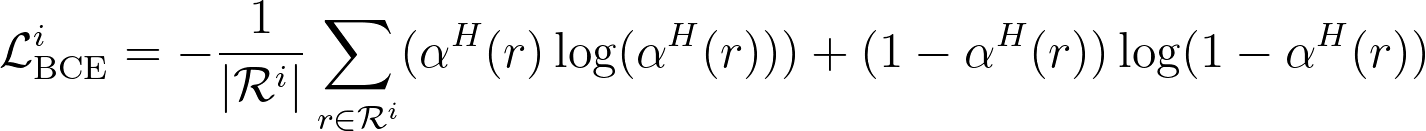 ‹#›/35
Experimental Results
‹#›/35
Hyperparameters tuning
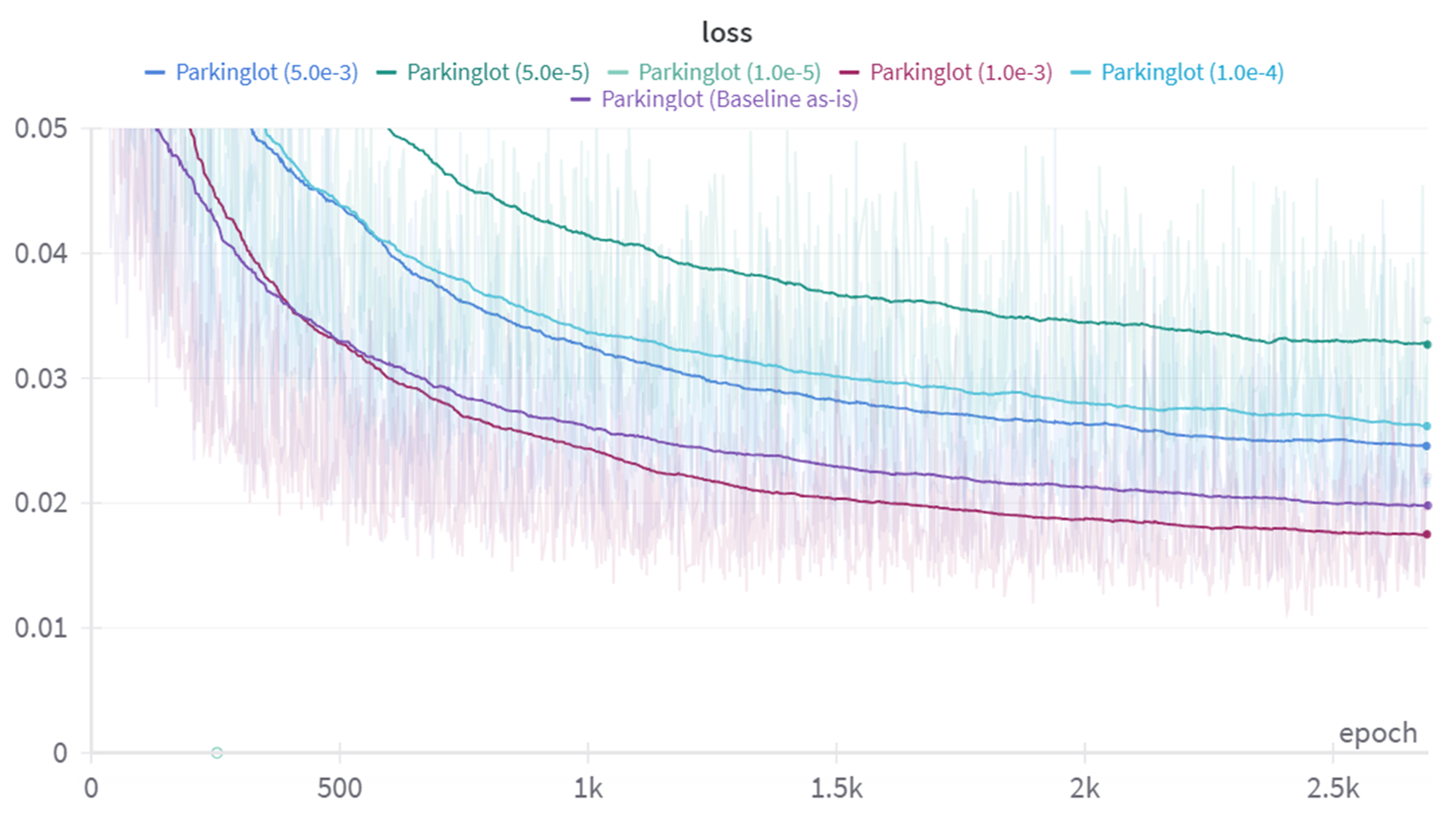 5.0e-5

1.0e-4

5.0e-3

baseline

1.0e-3
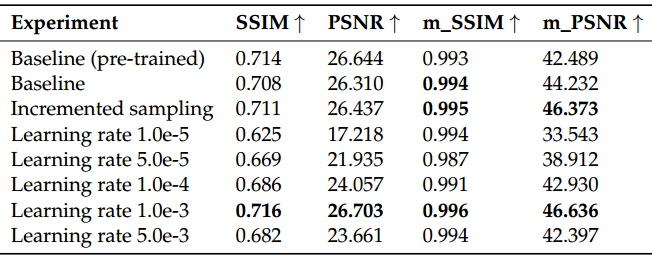 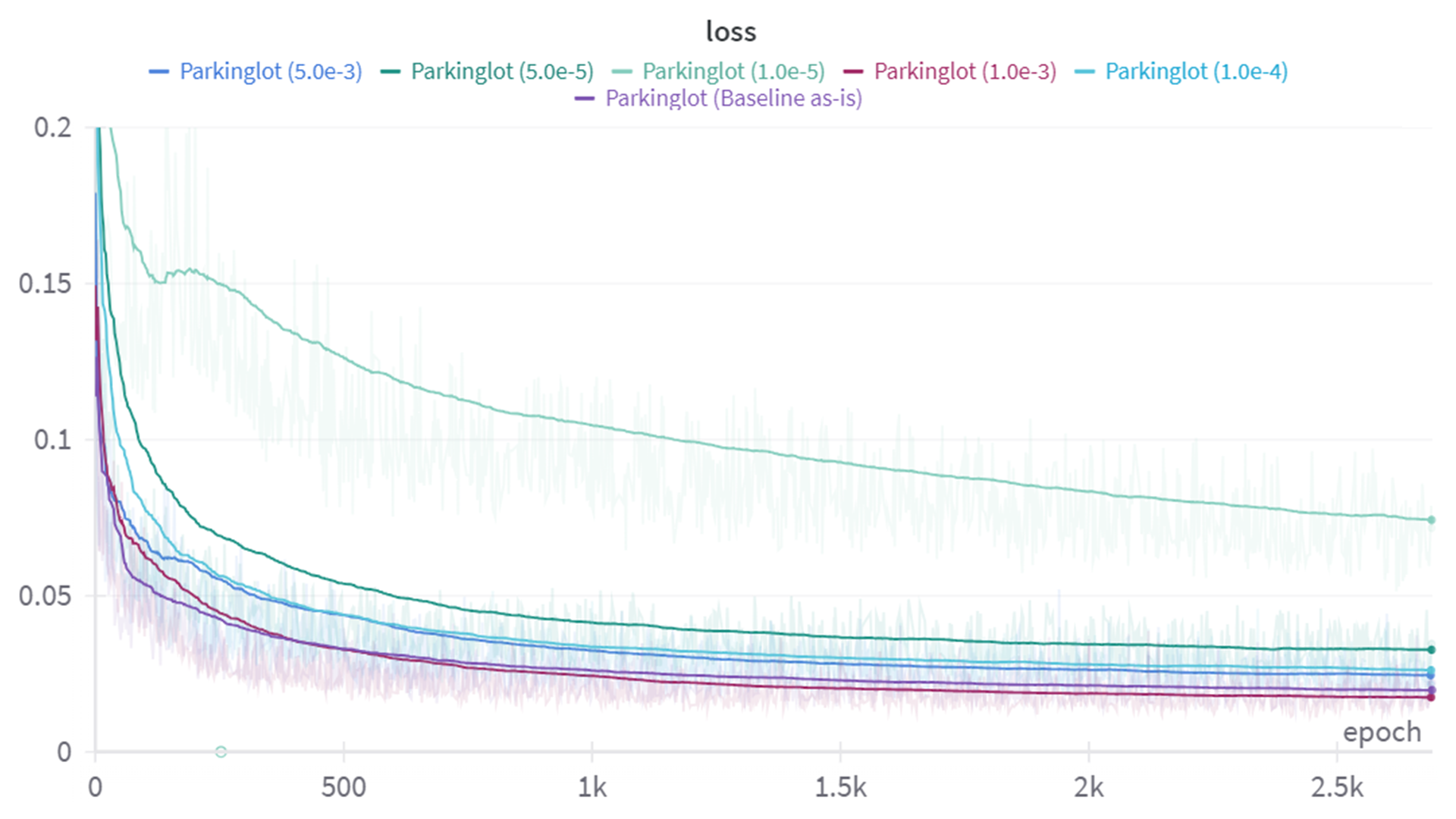 A larger number of sampling improves the reconstruction
Higher learning rates yield slightly better optimization overall
‹#›/35
Time consistency
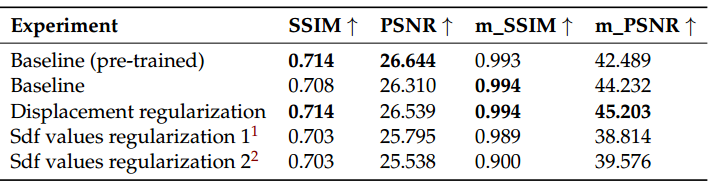 Displacement of canonical points through frames
Increase in time per training step
Not a significant or conclusive improvement
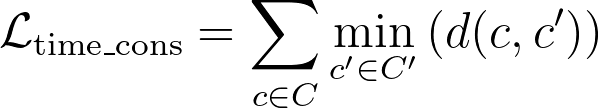 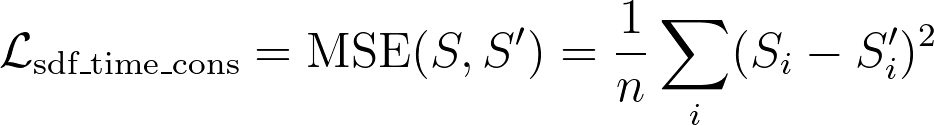 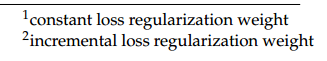 Similarity of the signed distance field through frames
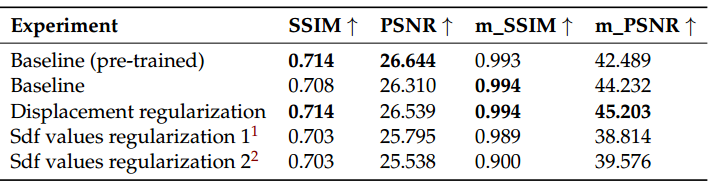 ‹#›/35
Incremental sampling
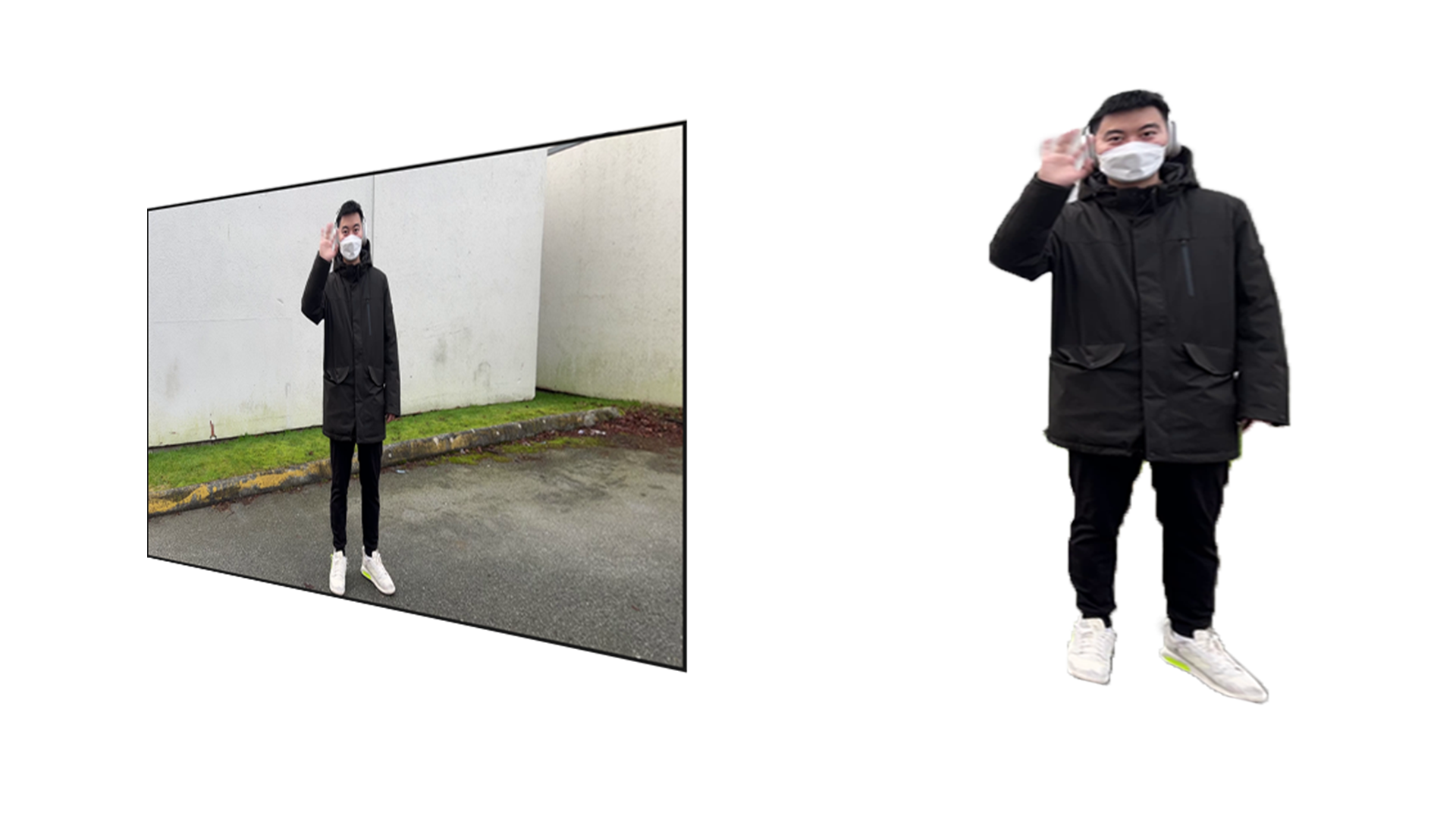 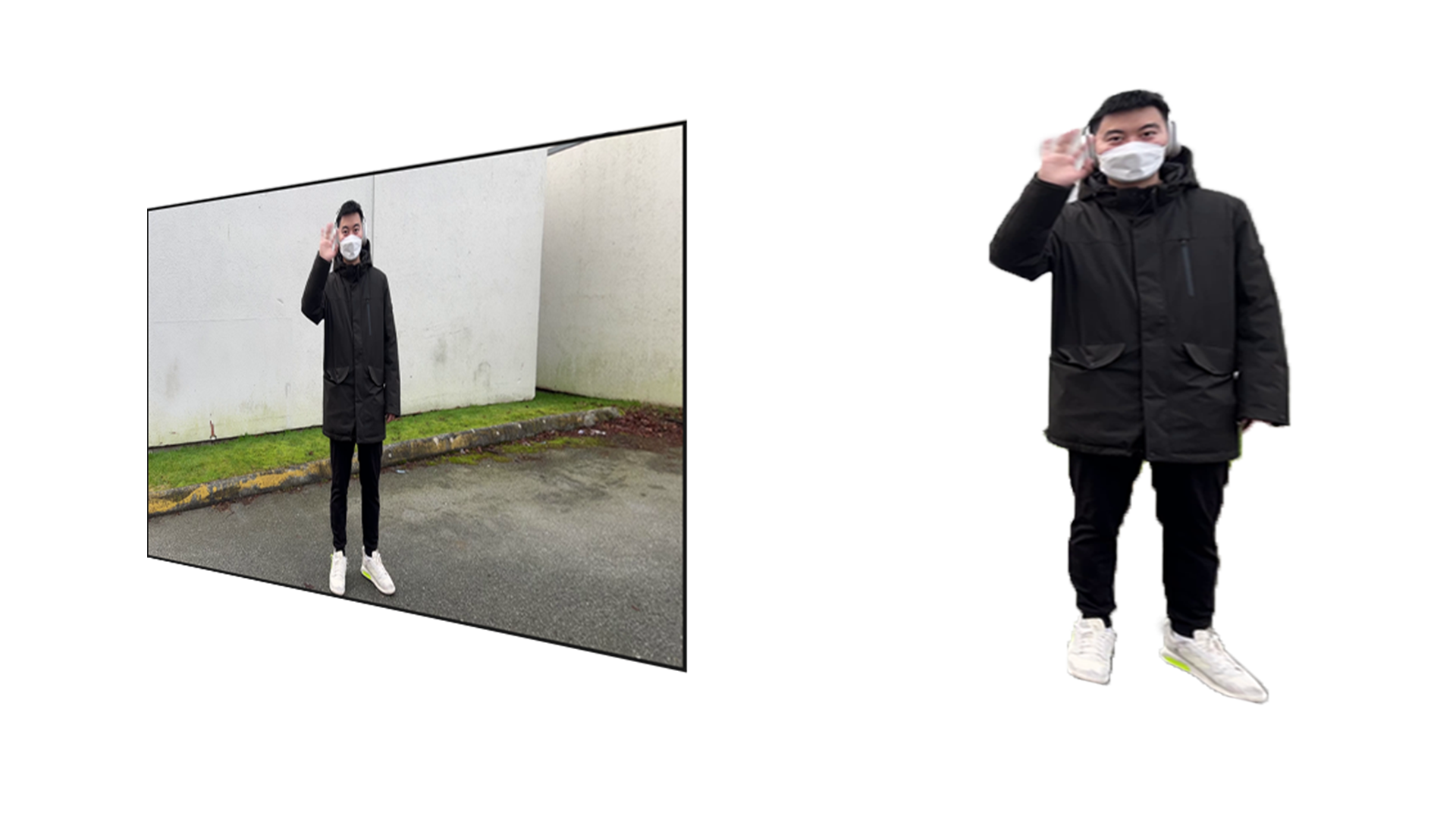 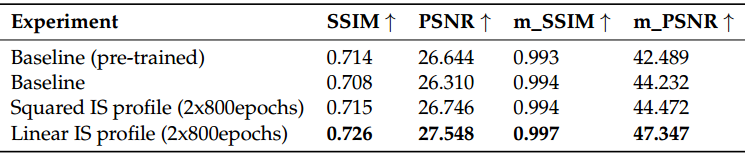 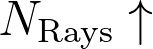 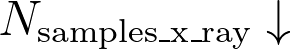 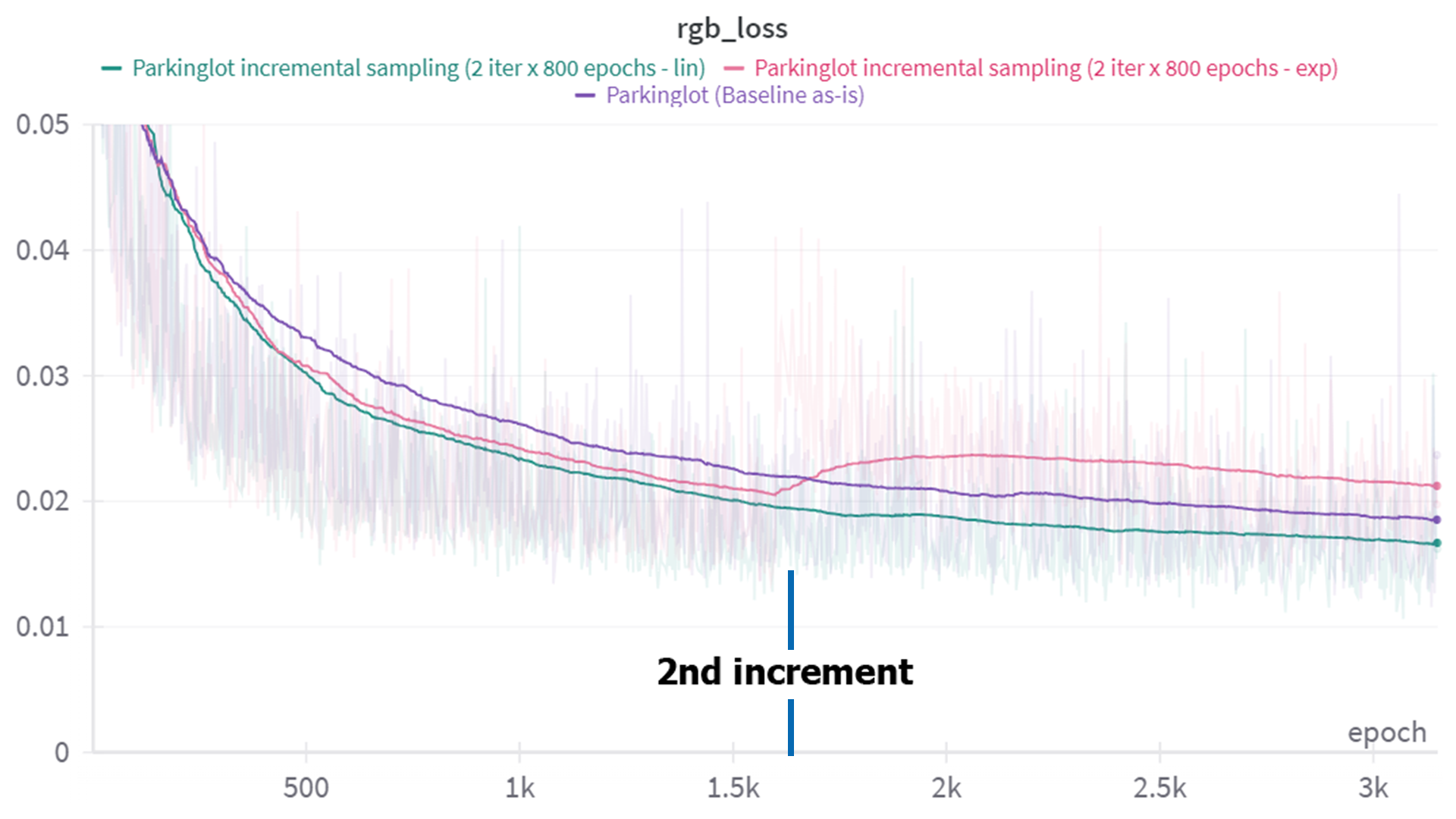 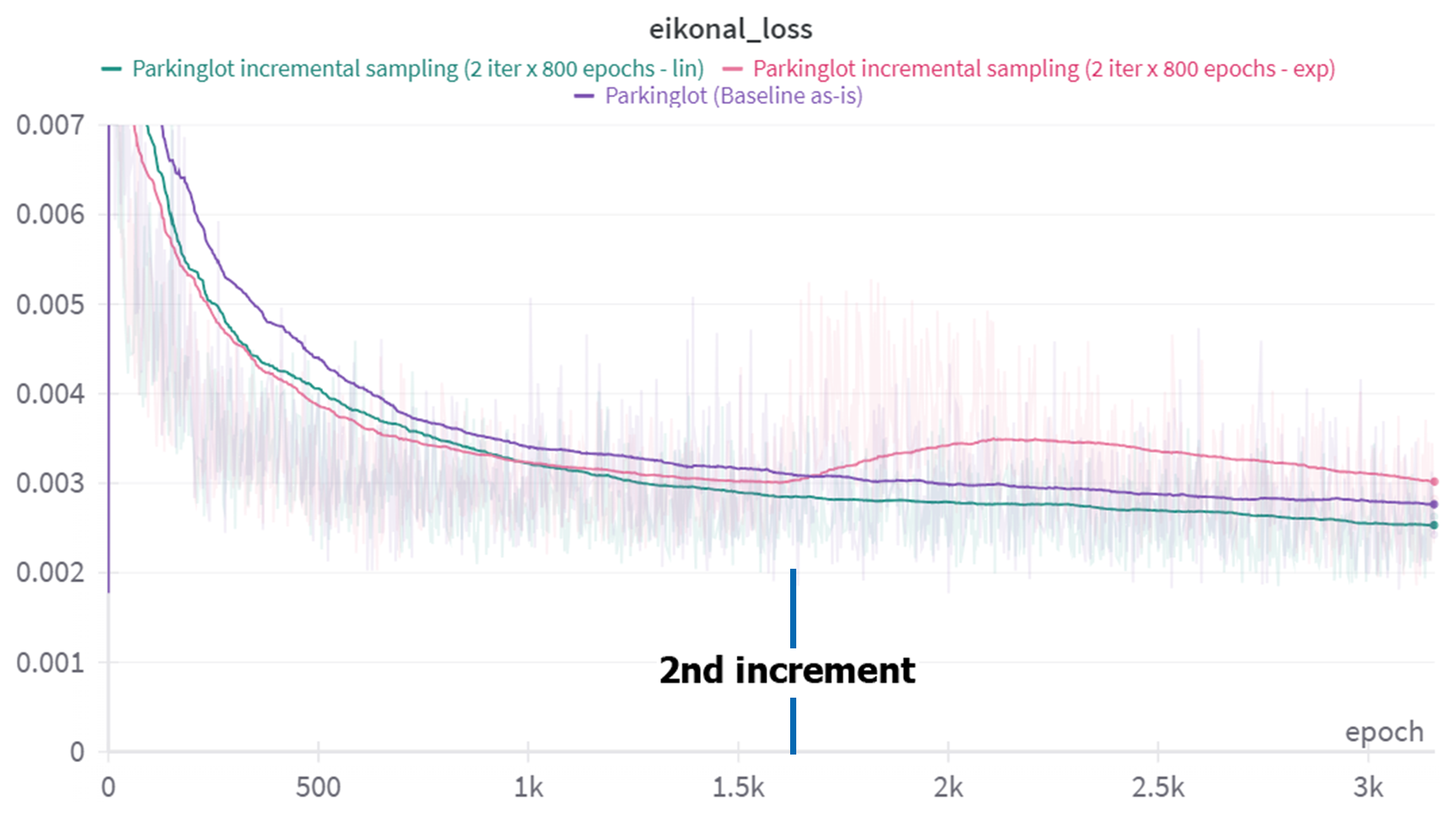 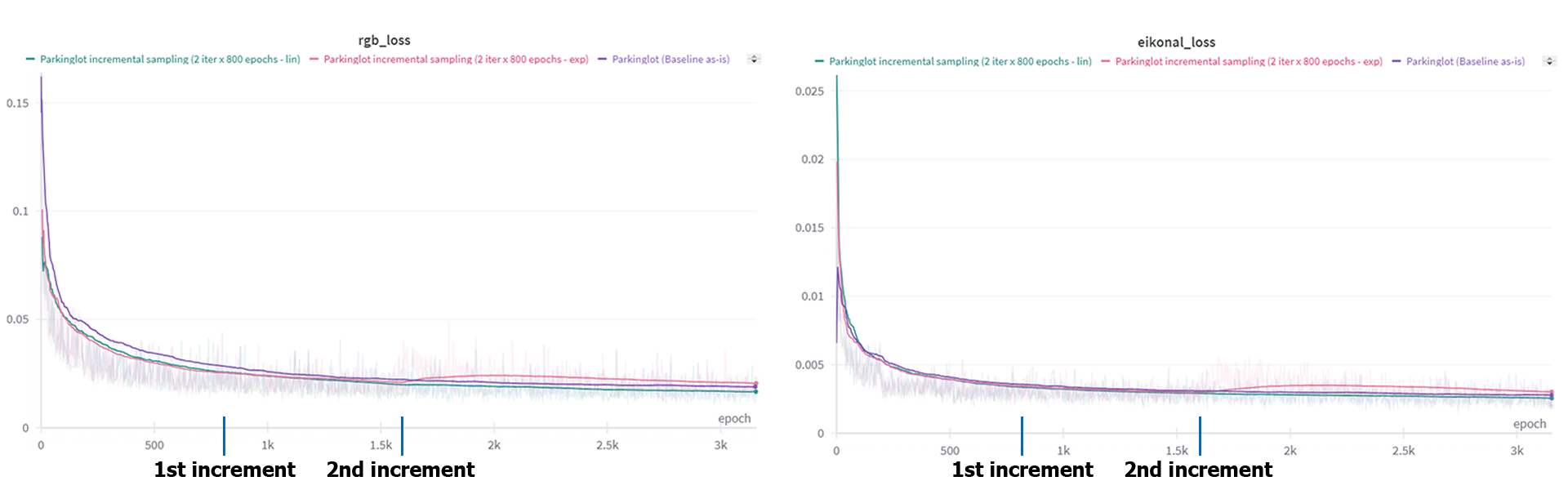 ‹#›/35
AGen Model
‹#›/35
Scope of the project
Given as input a series of frames from a monocular video, the model shall be able to yield
Inference-time 3D avatar reconstruction
Short-time optimized 3D avatar reconstruction
pretrained implicit representation
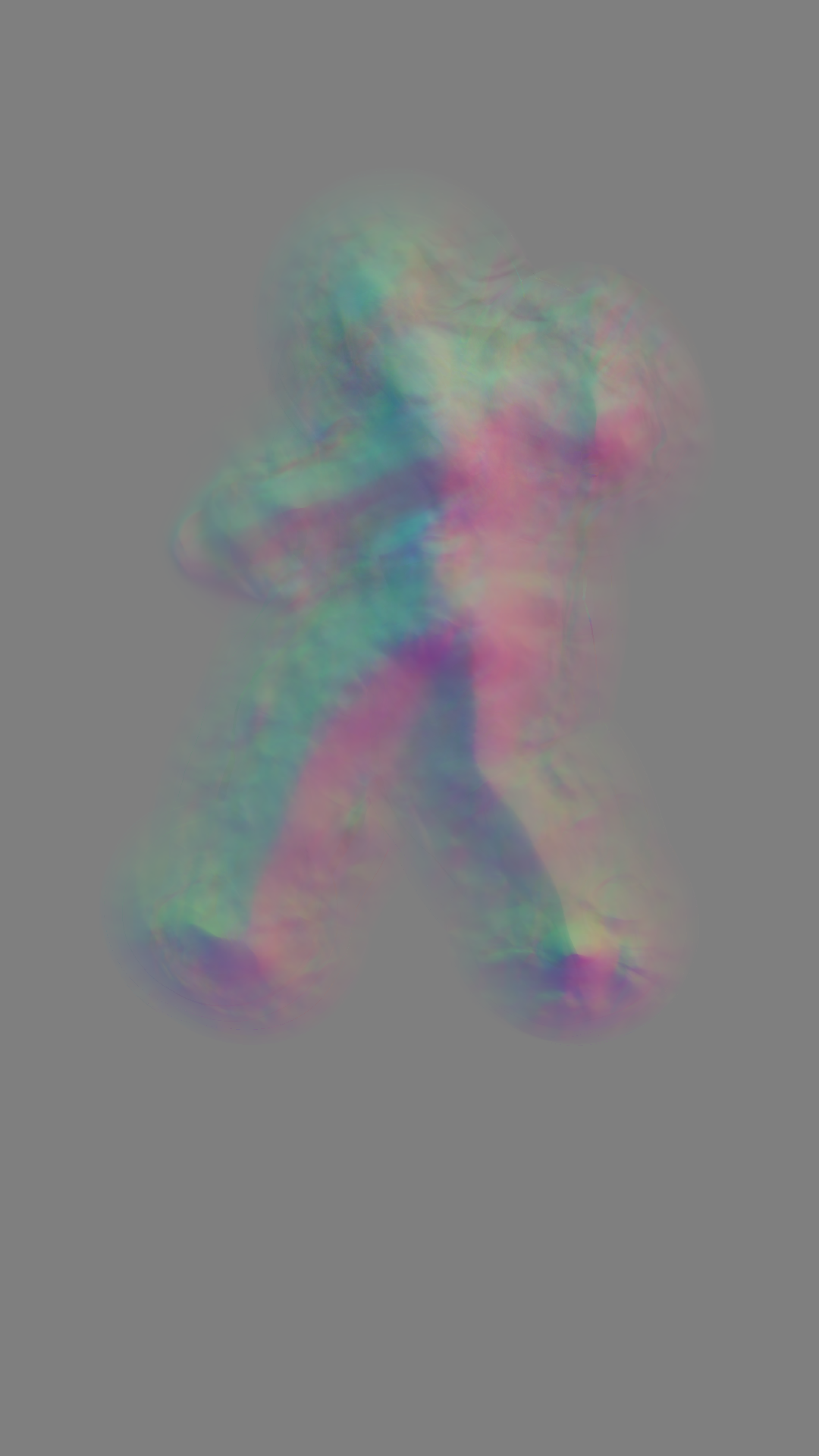 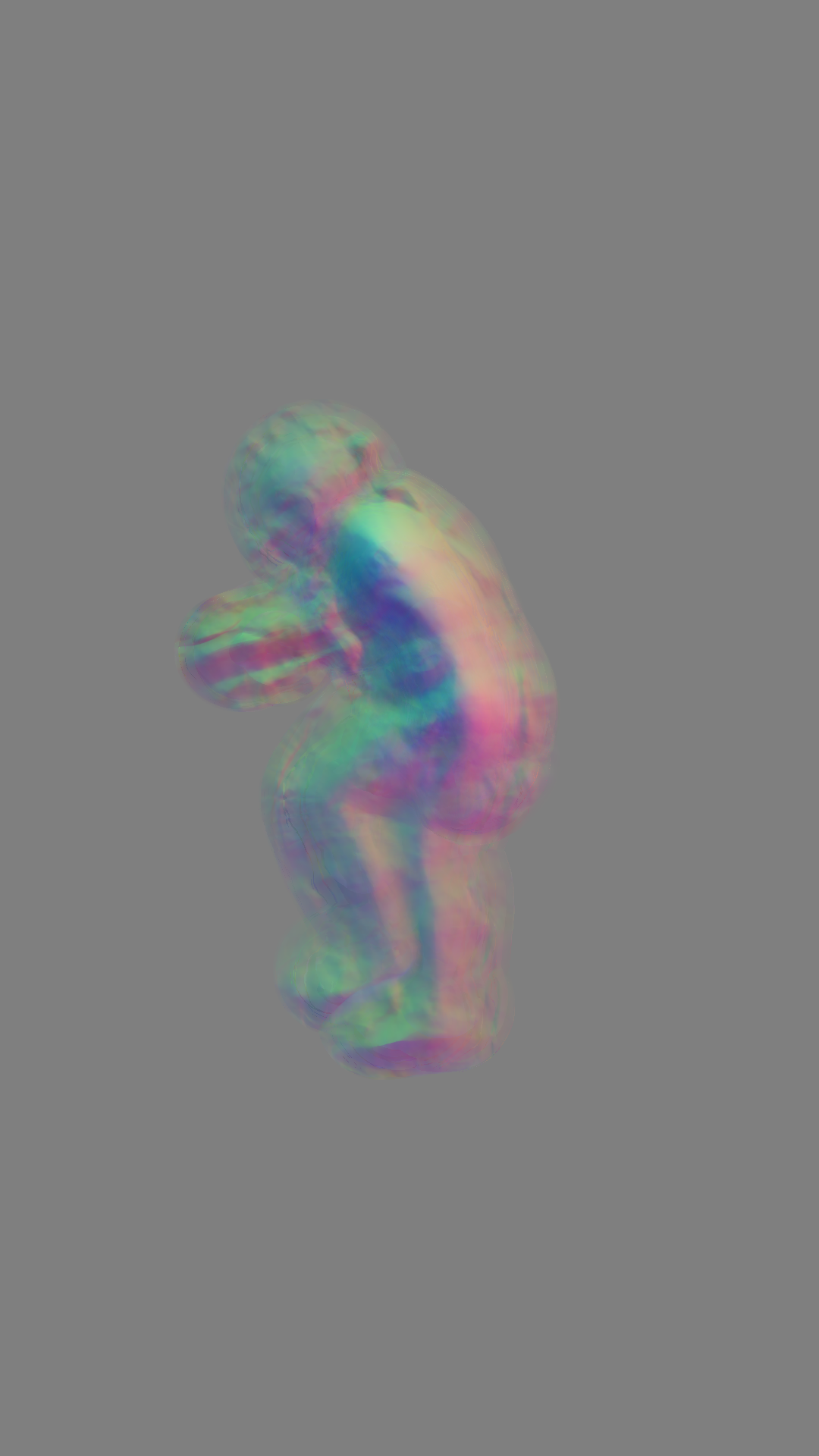 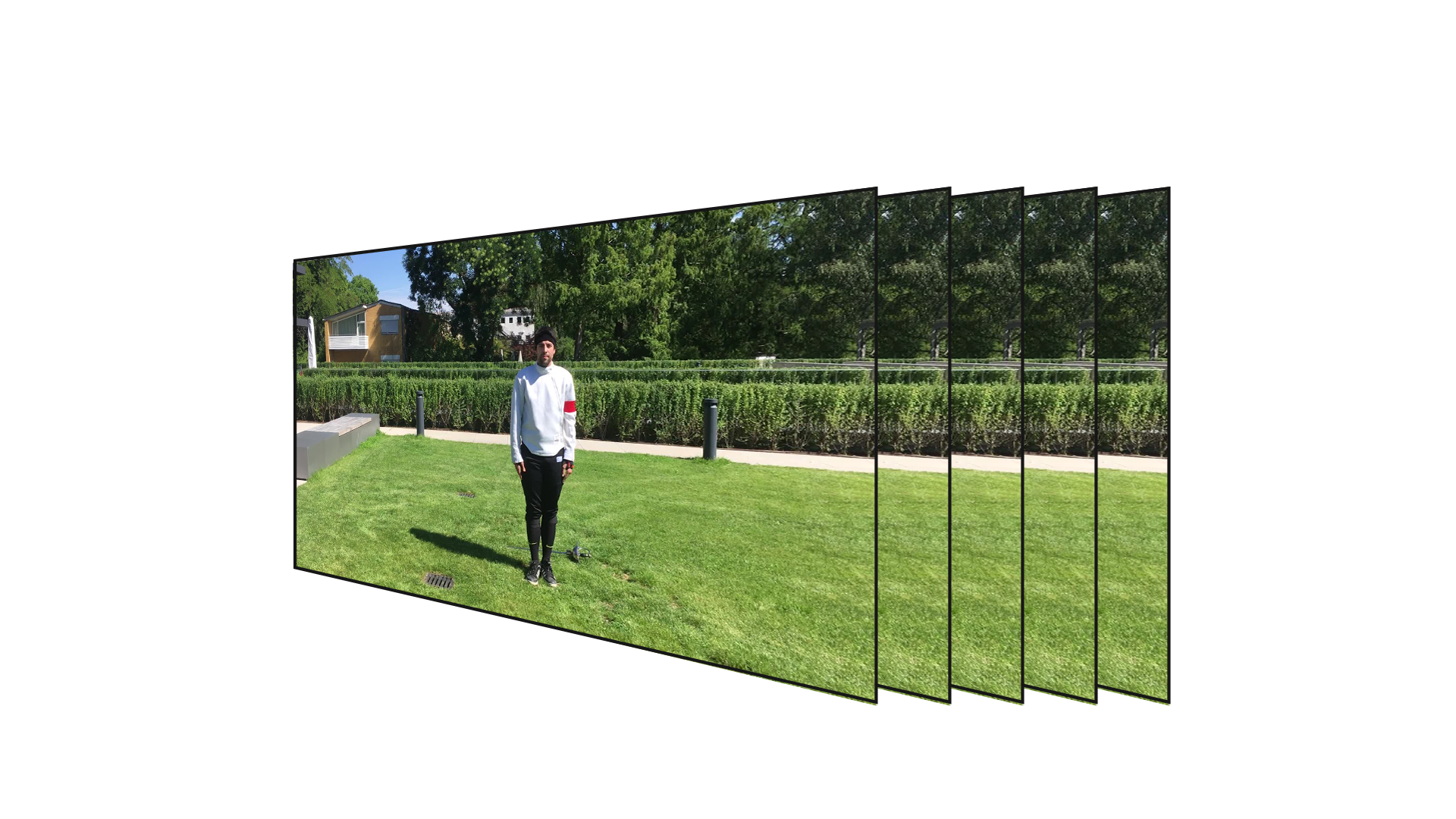 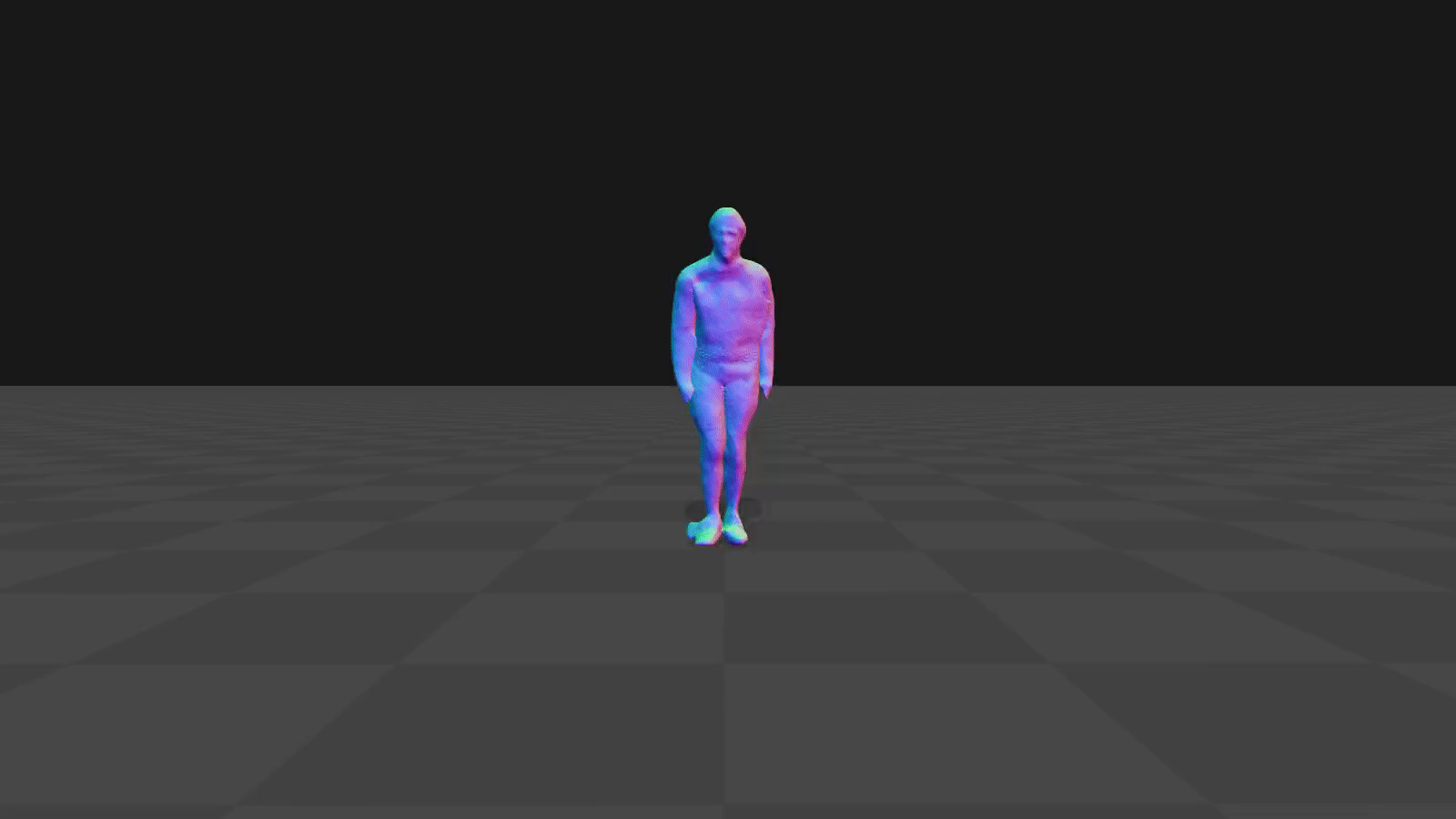 refinement
‹#›/35
*The video specific training is resumed for video specific networks (background) and further trained generalized networks (foreground)
AGen model pipeline
Video 1*
Train set
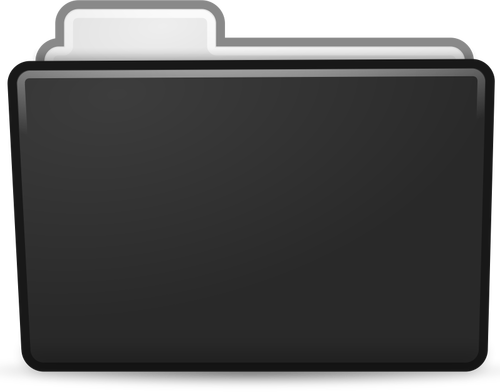 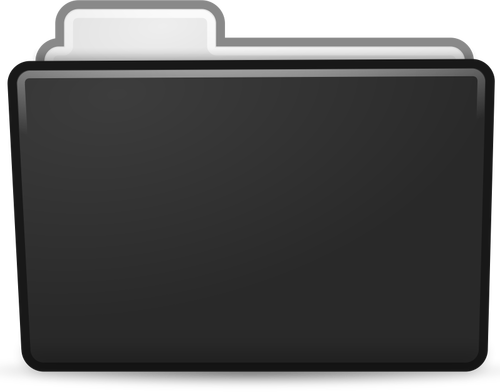 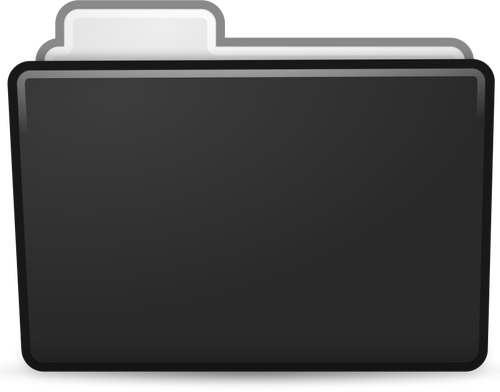 Video reconstruction module
Video 2*
Video 1
Video 3*
Video specific reconstruction training
AGen model
Implicit network
Geometry encoding network
Rendering network
Inference after training
Outputs
Canonical representation
Deformed representation
Rendering
Possibility of complete reconstruction with faster times (fitting w/ pretrained general models)
Test set (inference time)
‹#›/35
Geometry encoding network
Objective: improve the generalization of the model and quality of reconstruction
Garment details and texture
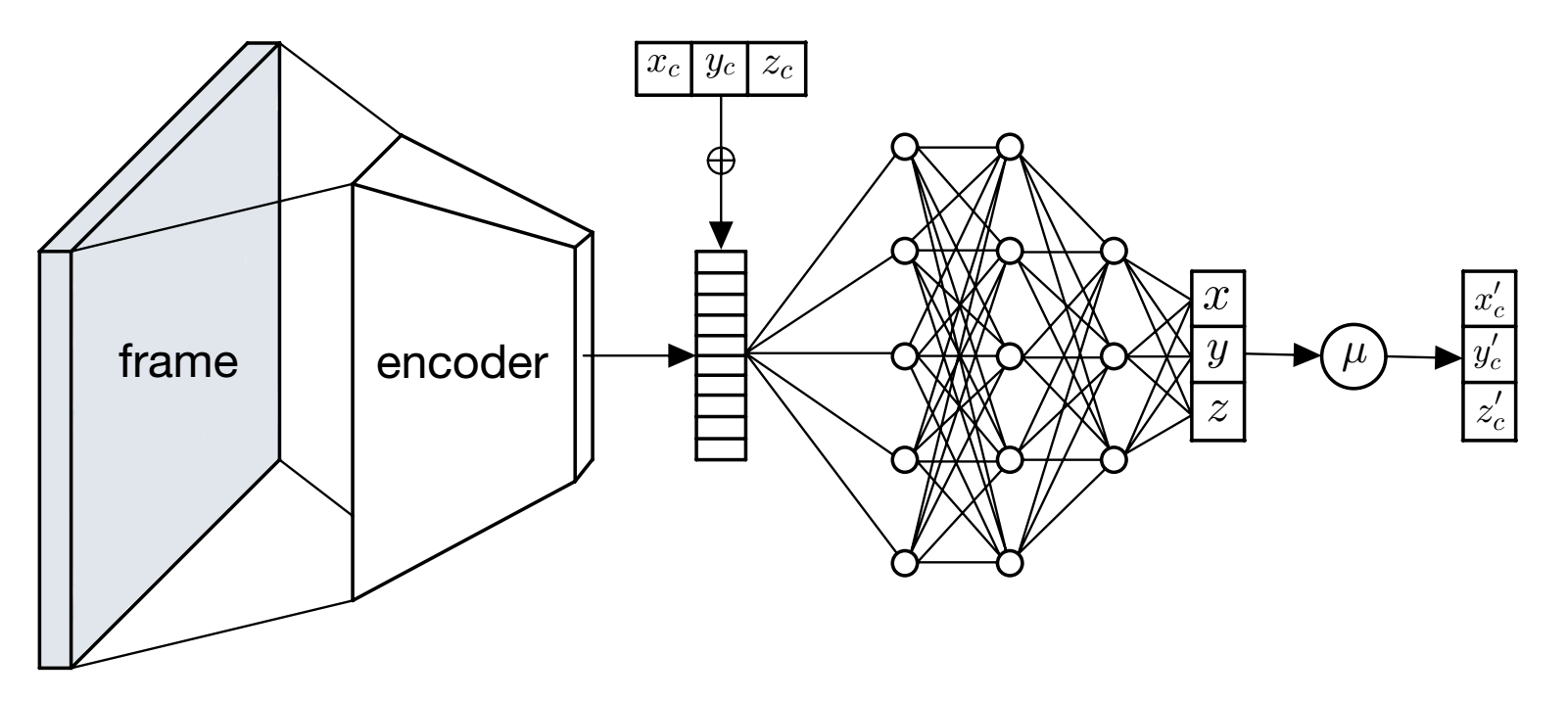 Frame-conditioned 3D displacements
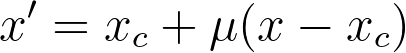 ‹#›/35
Geometry encoding network
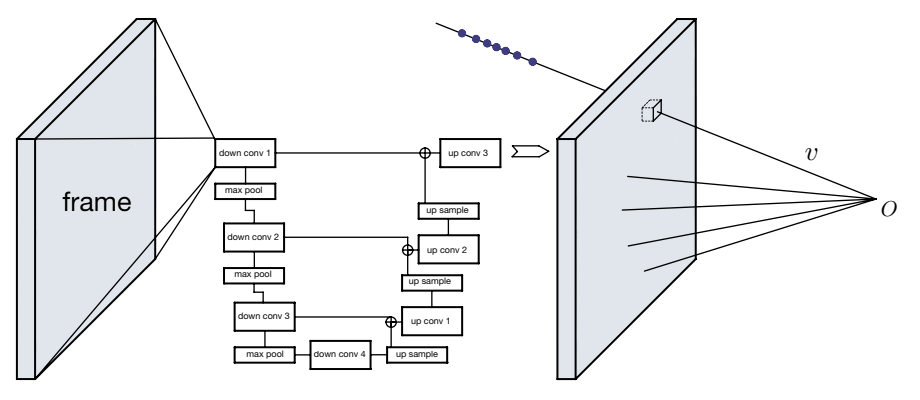 Unet encoder
Unet encoder: yields a pixel-aligned embedding

Geometry morphing loss:
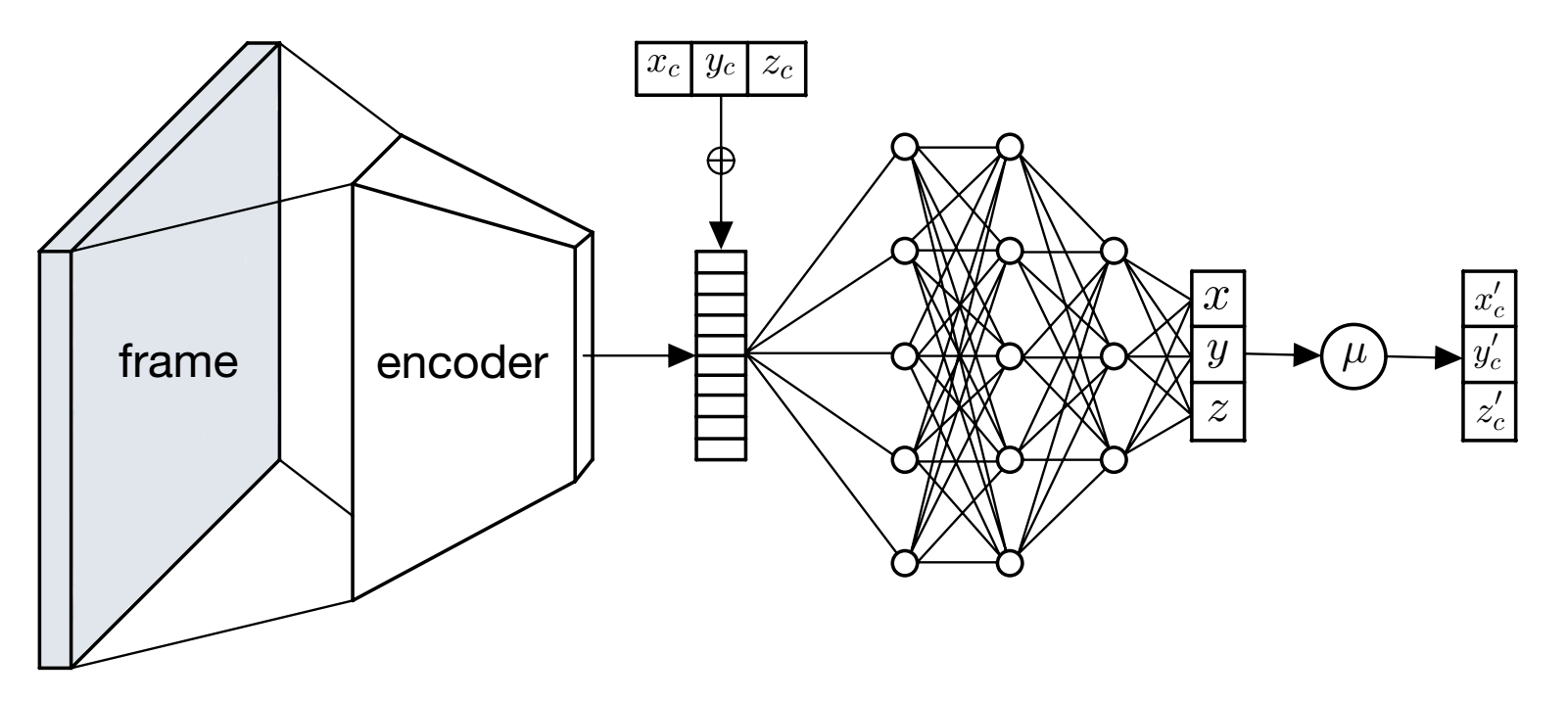 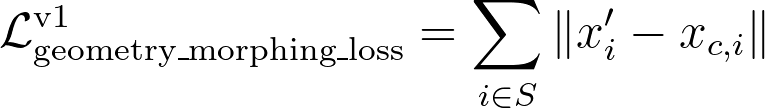 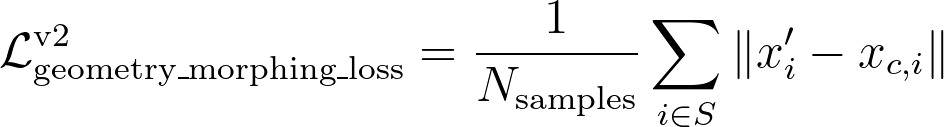 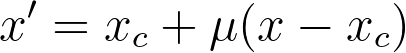 ‹#›/35
Experimental Results
‹#›/35
Baseline vs non-pretrained reconstruction
Original
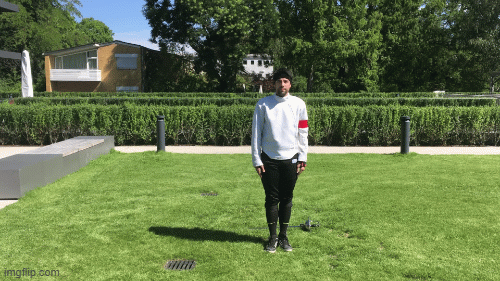 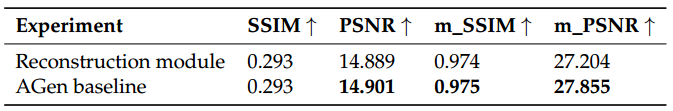 Non-pretrained Reconstruction
AGen Baseline
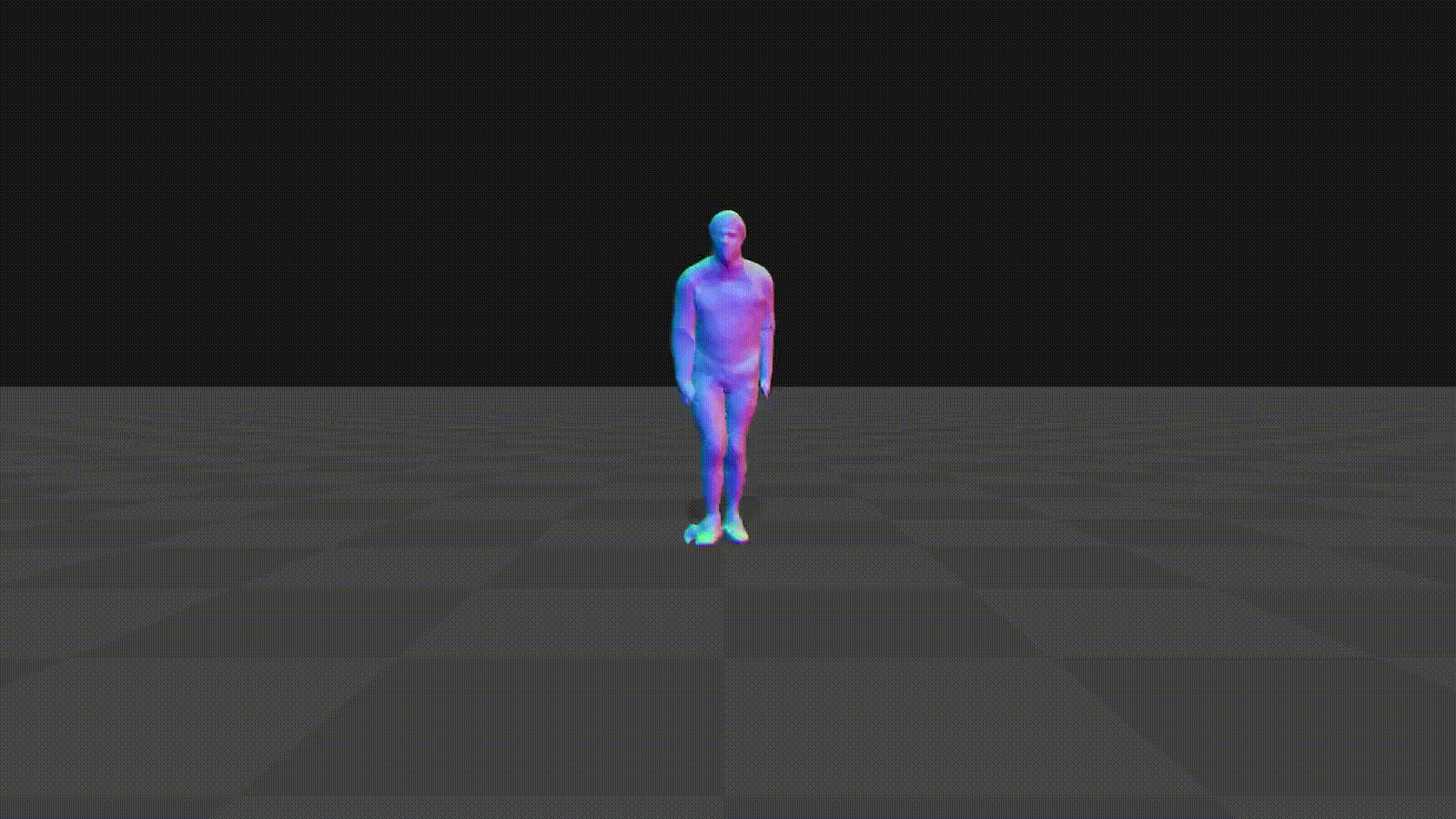 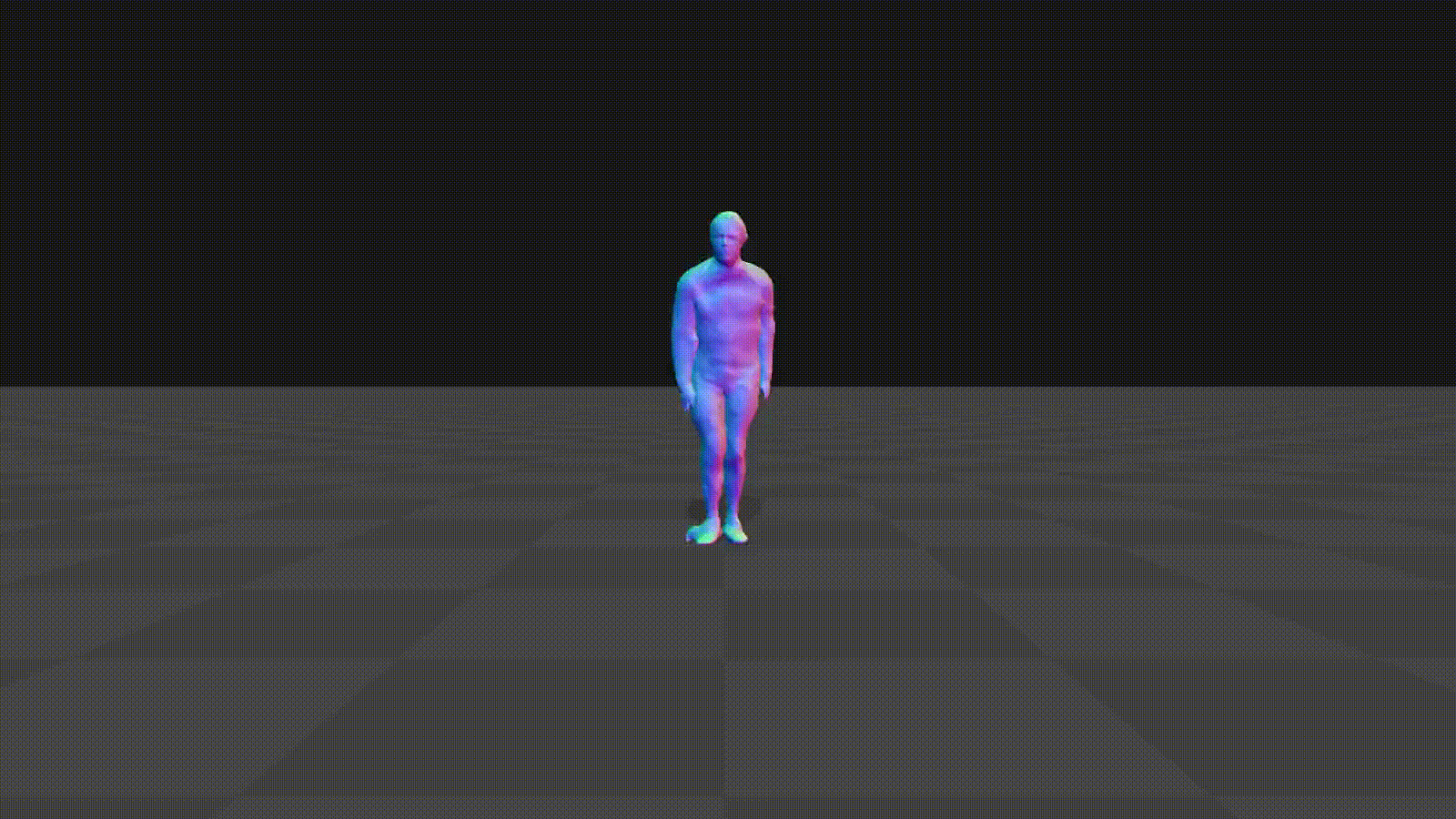 ‹#›/35
Geometry encoding network
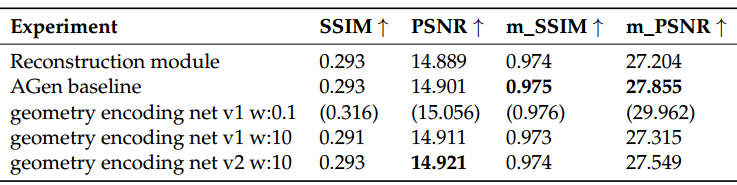 Unconstrained geometry encoding network
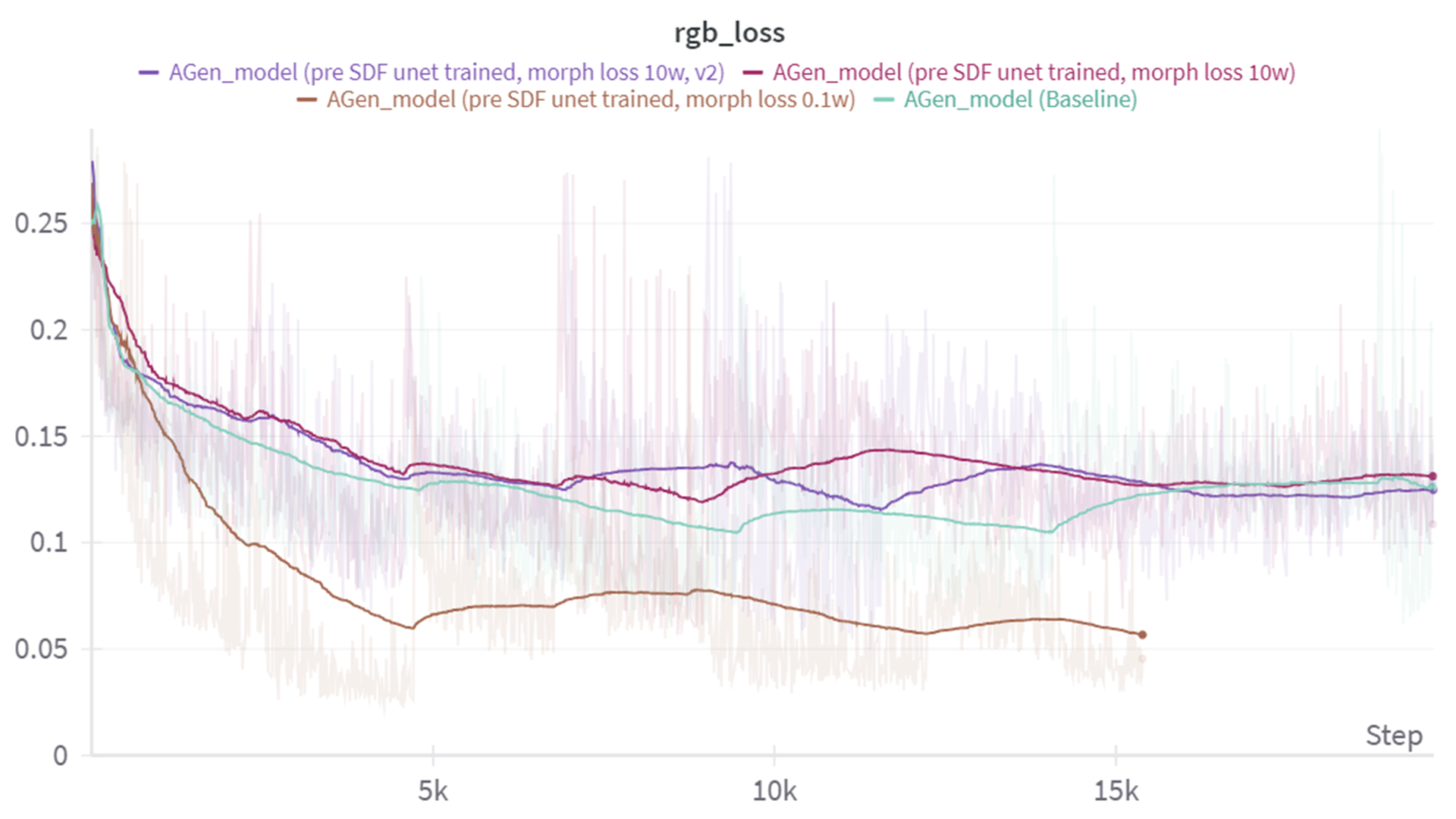 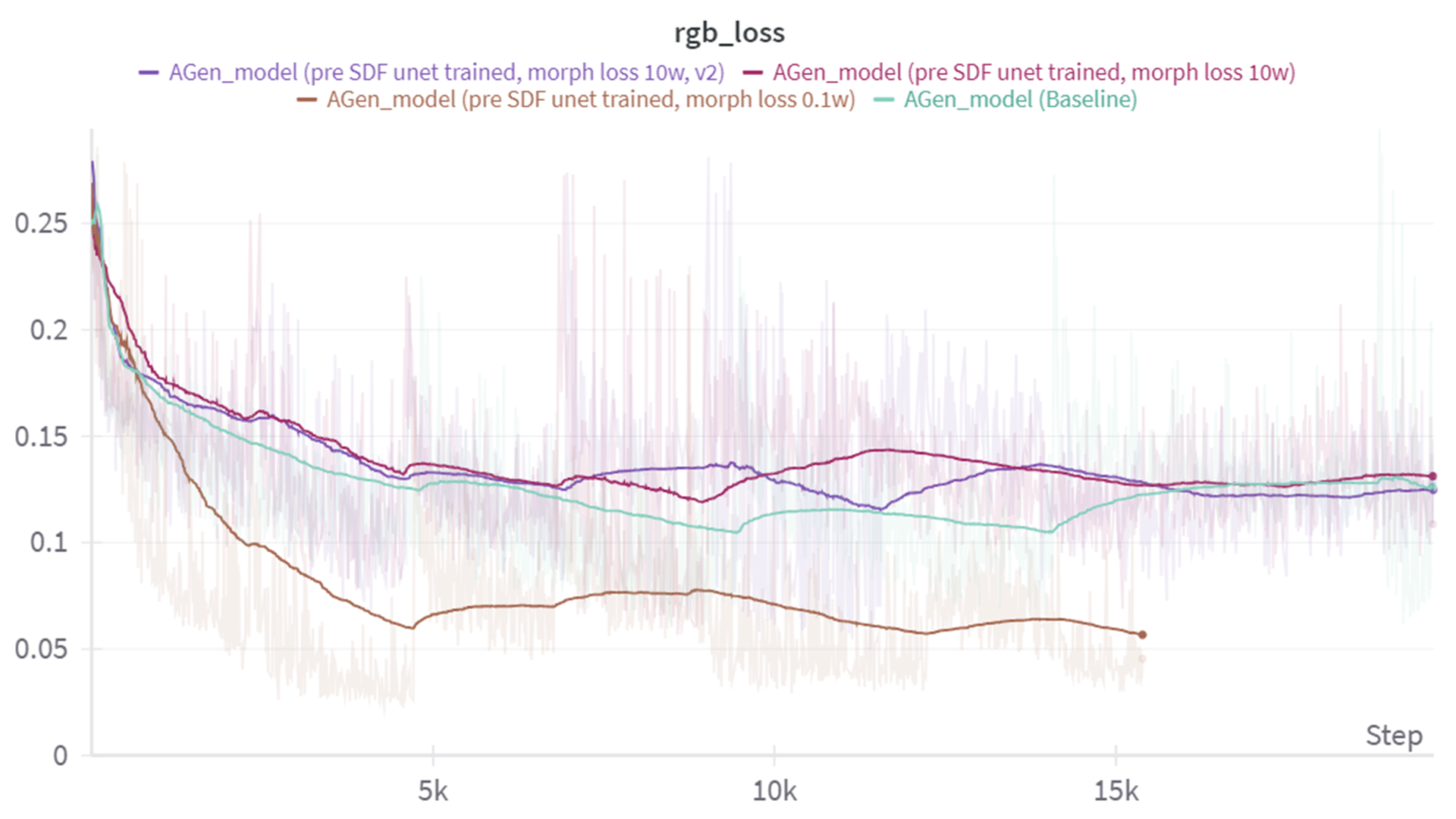 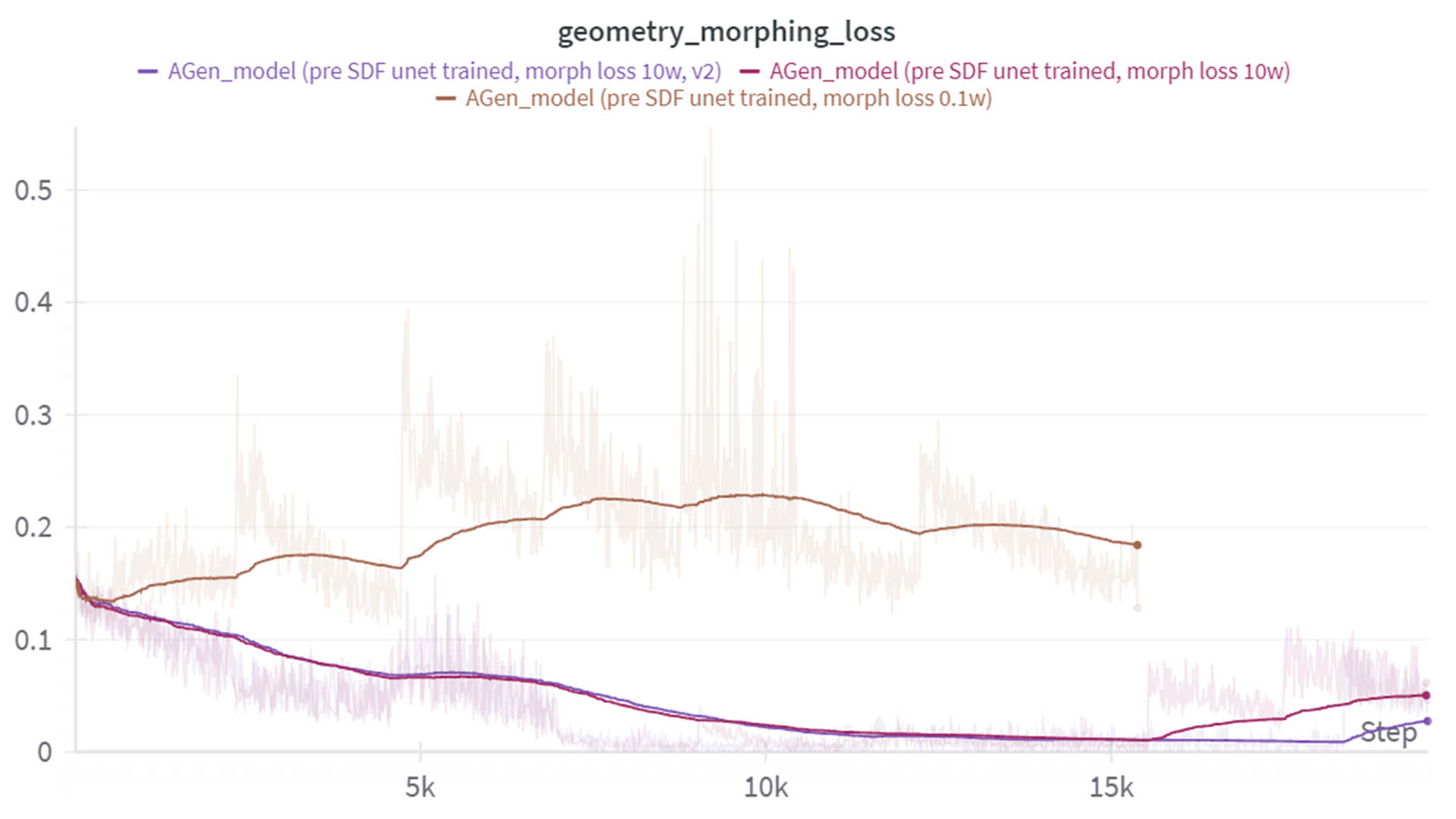 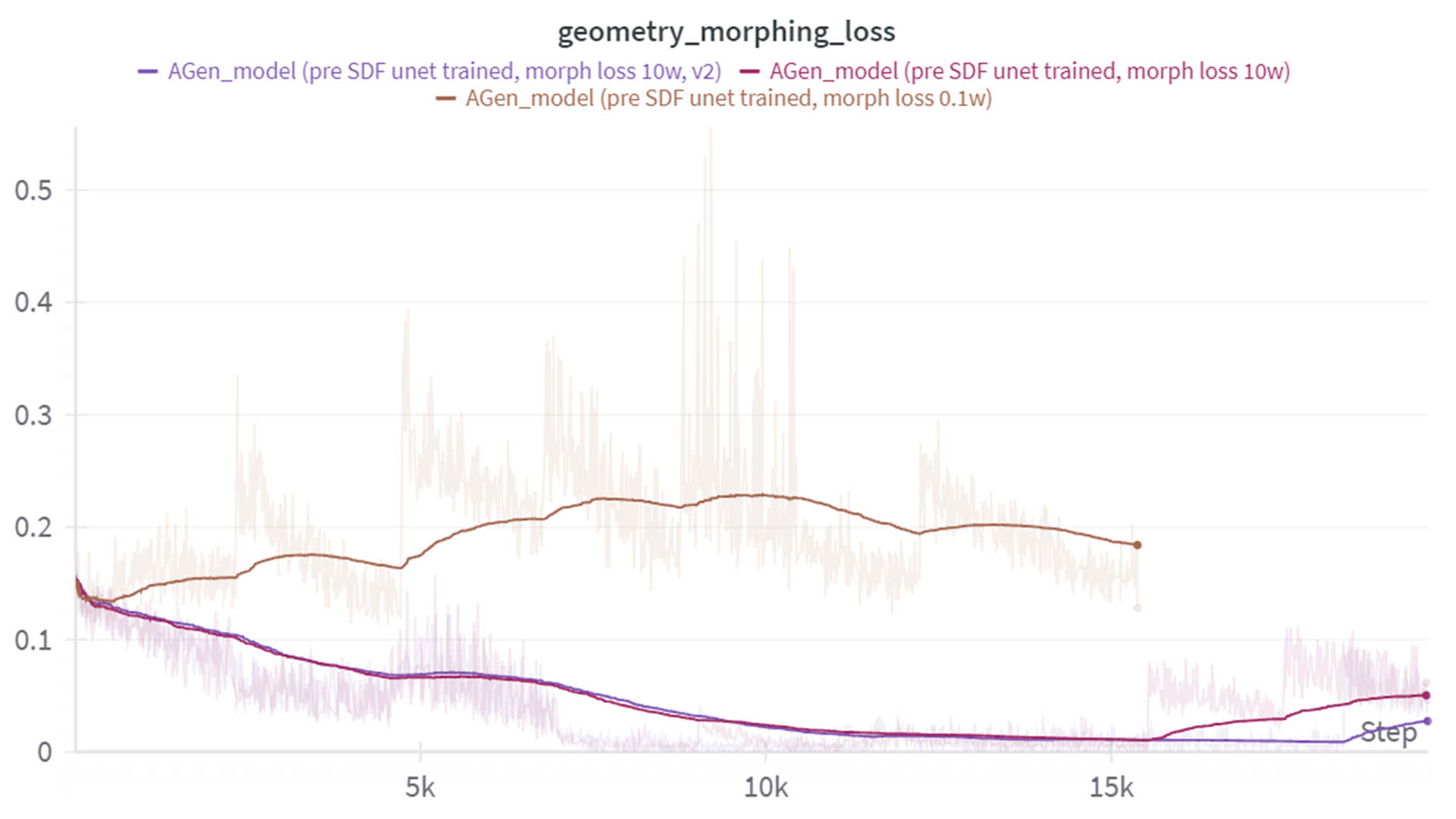 Steep reduction of the rgb loss
‹#›/35
Geometry encoding network: ablation study
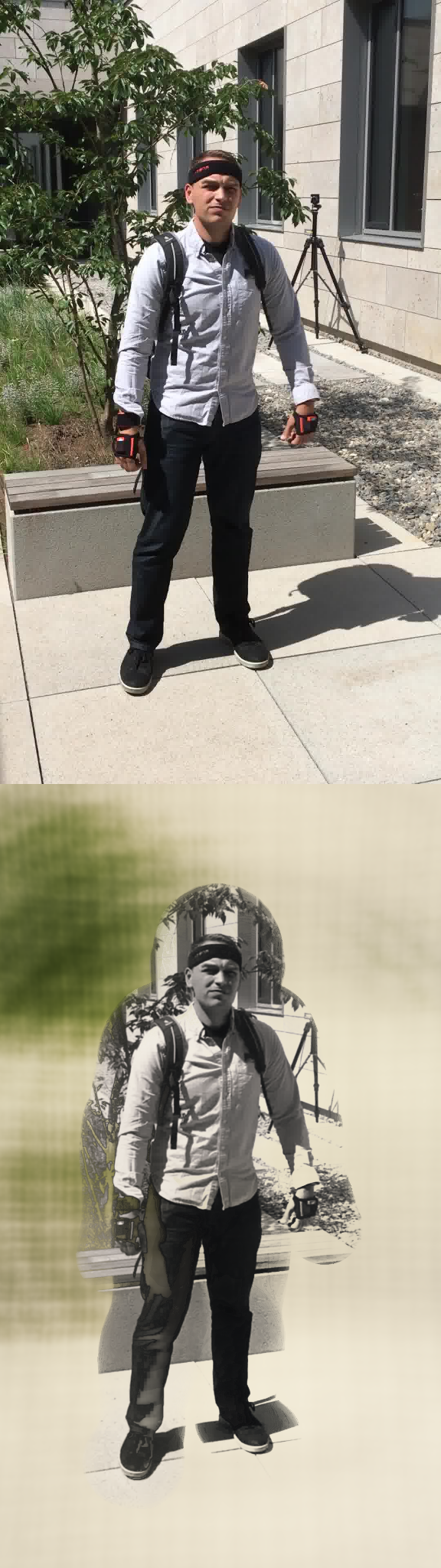 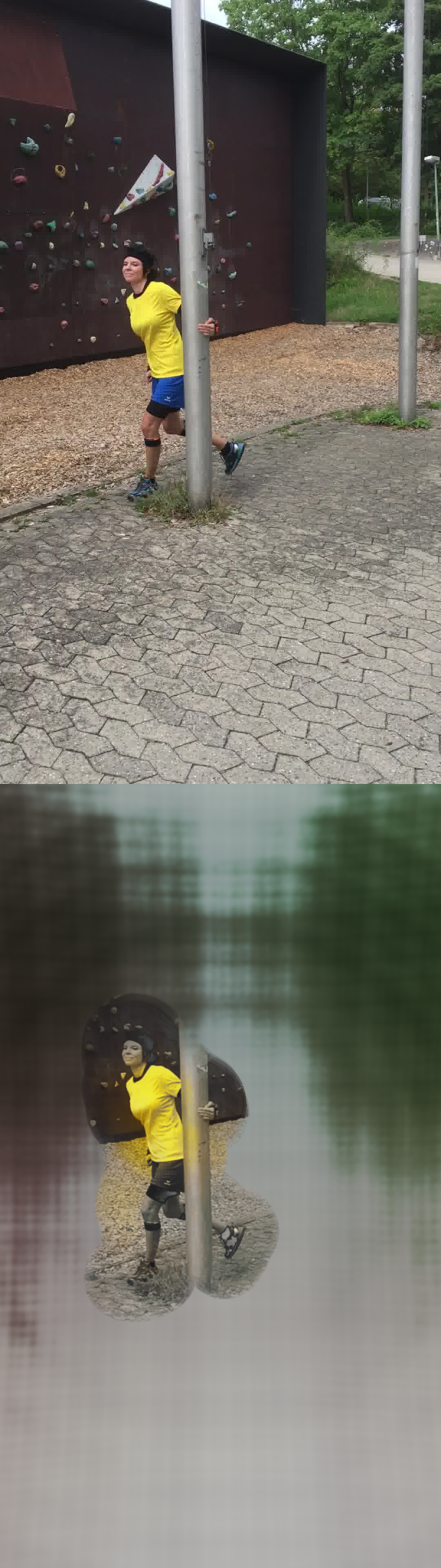 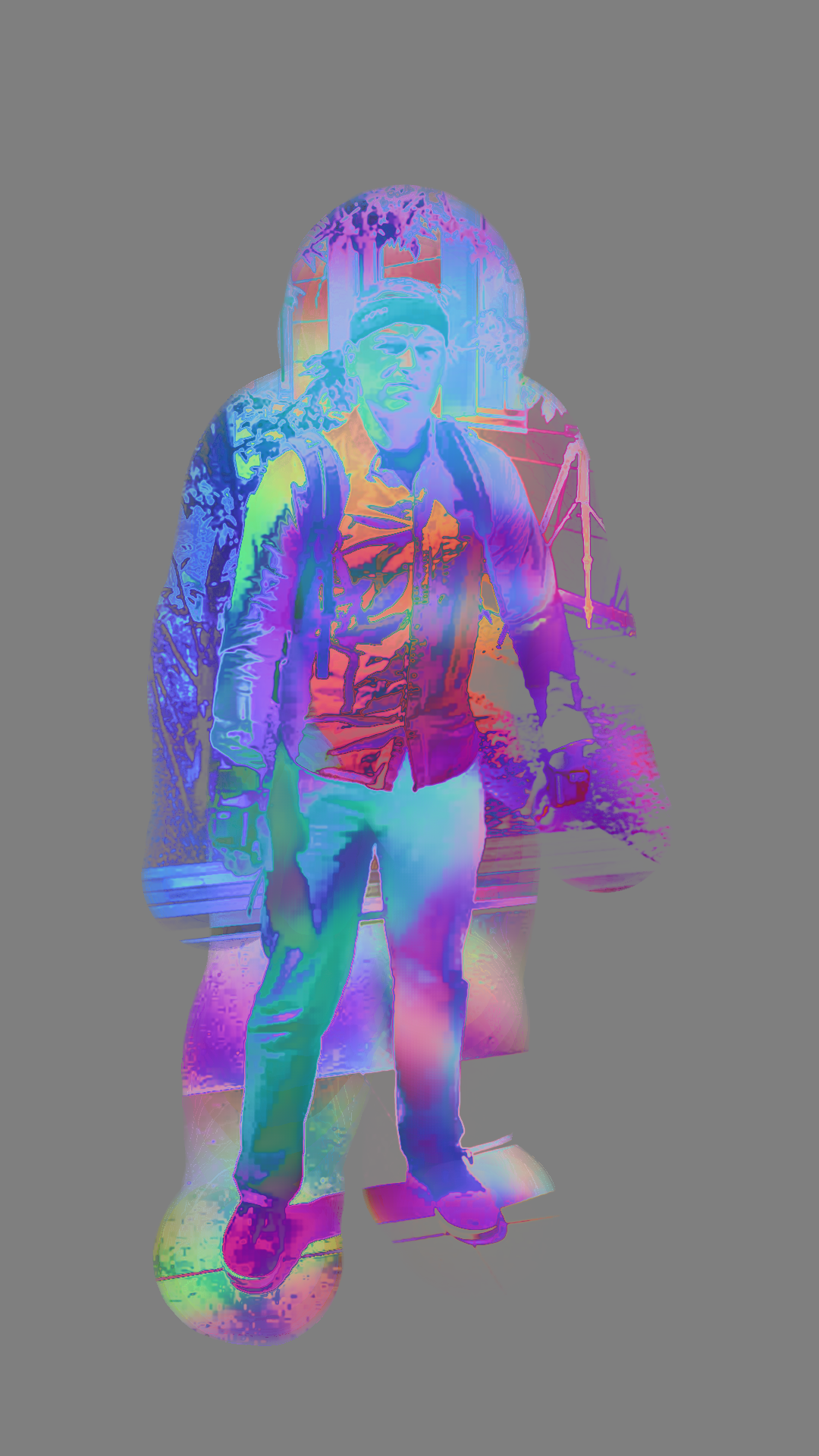 Geometry morphing loss: leaving the displacements unconstrained causes the network to project the points to a plane parallel to the image frame to better optimize the other losses
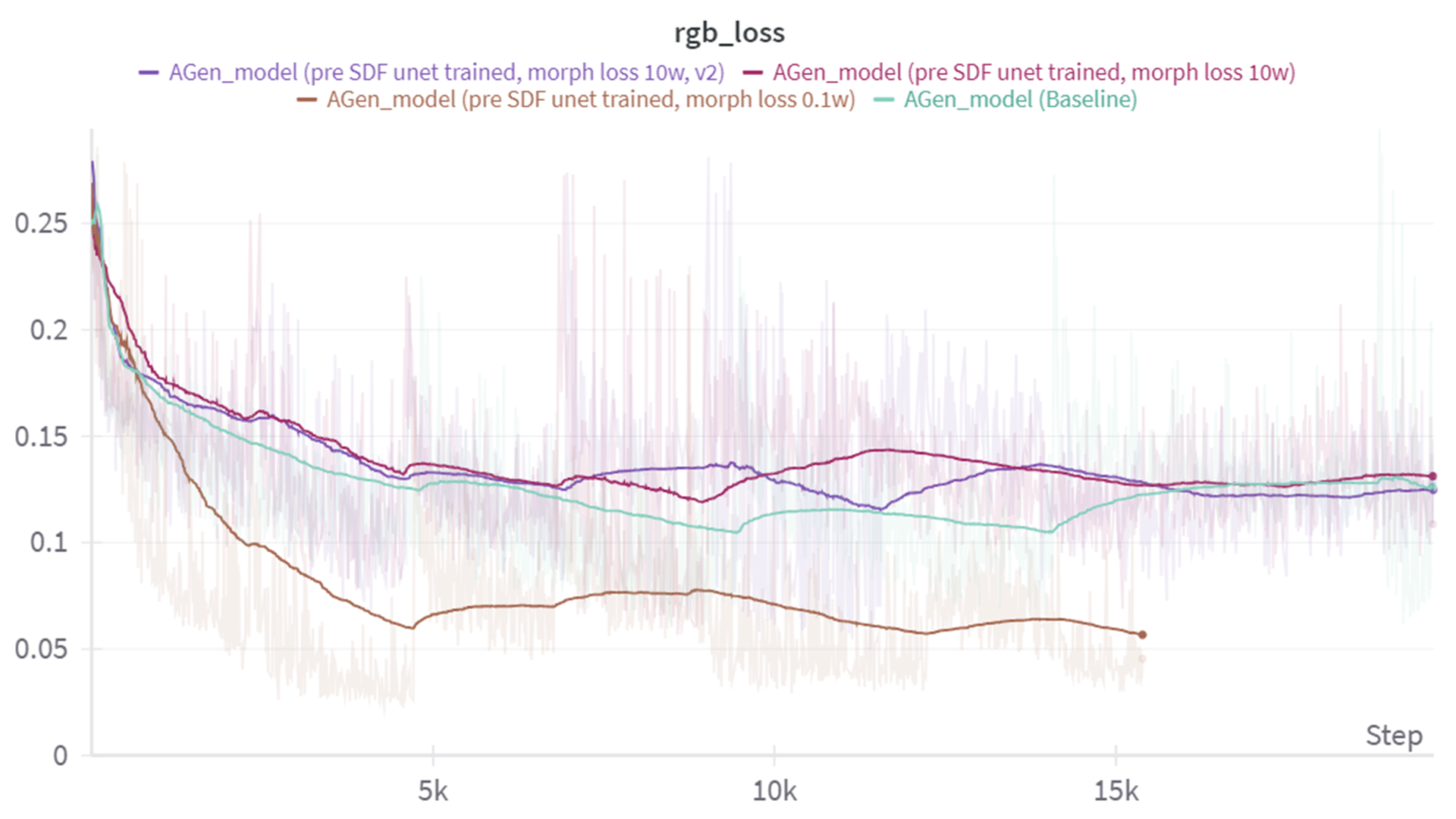 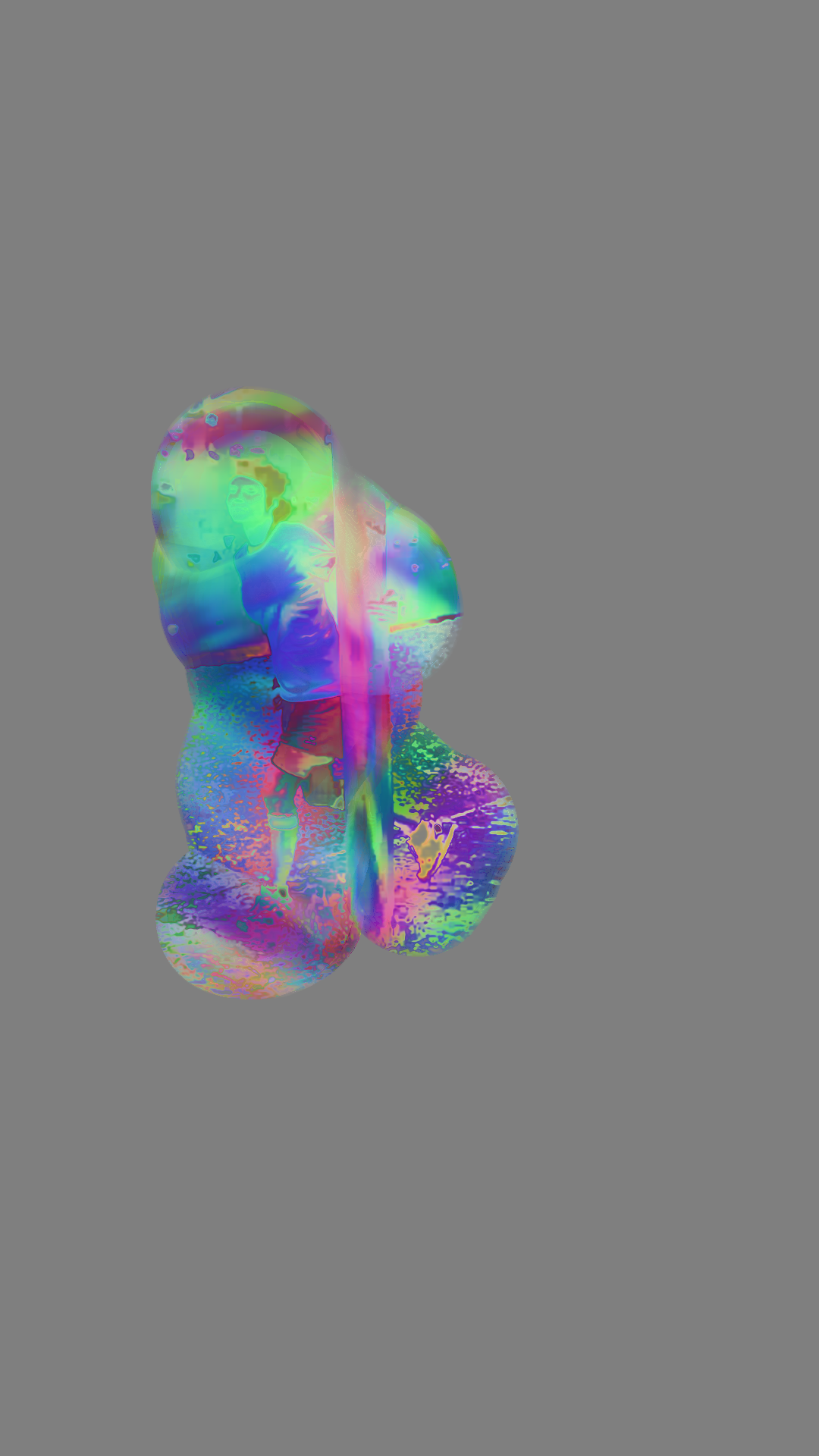 FIGURE: Collateral cases with unconstrained geometry encoding network
‹#›/35
Some qualitative results
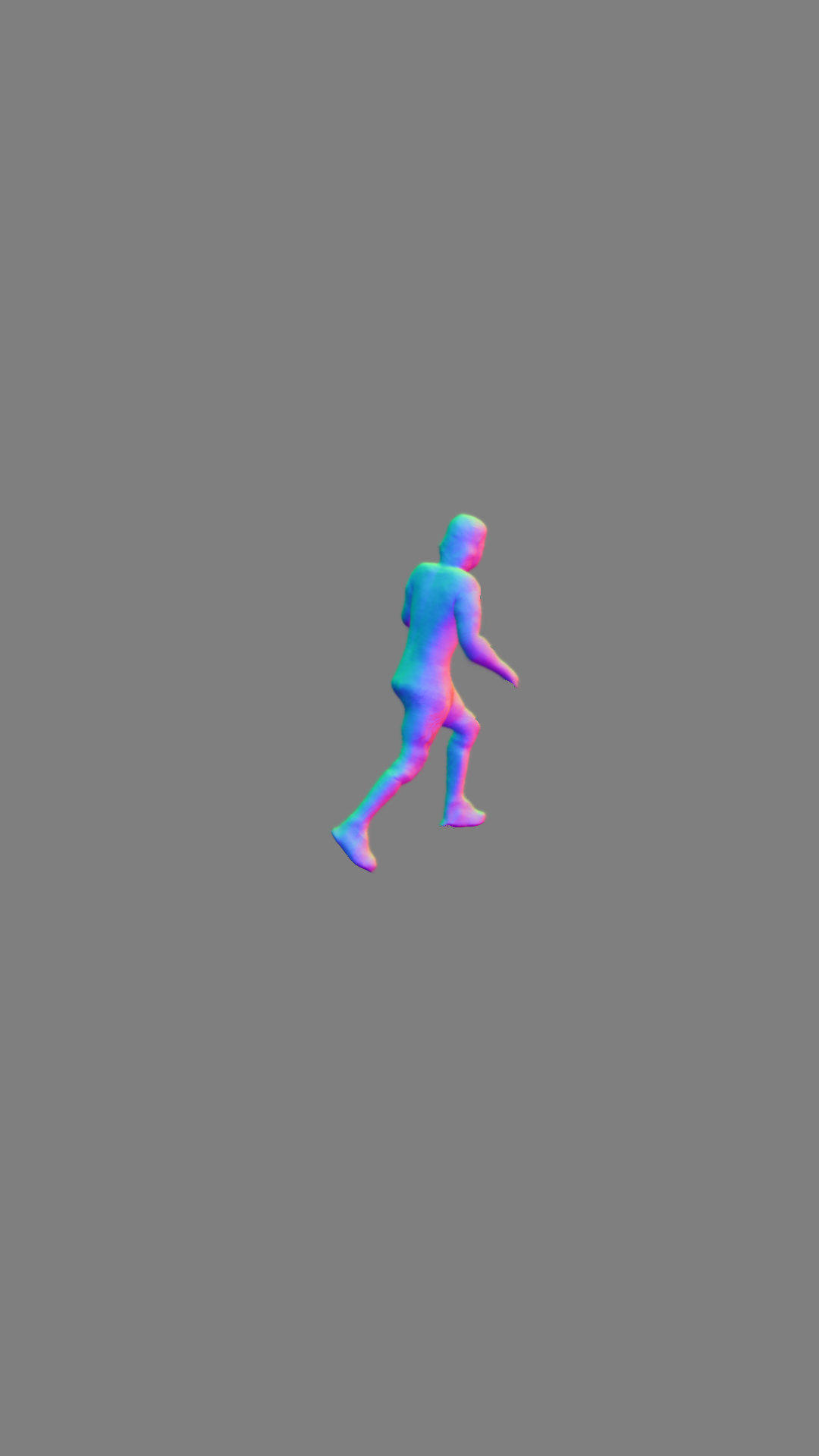 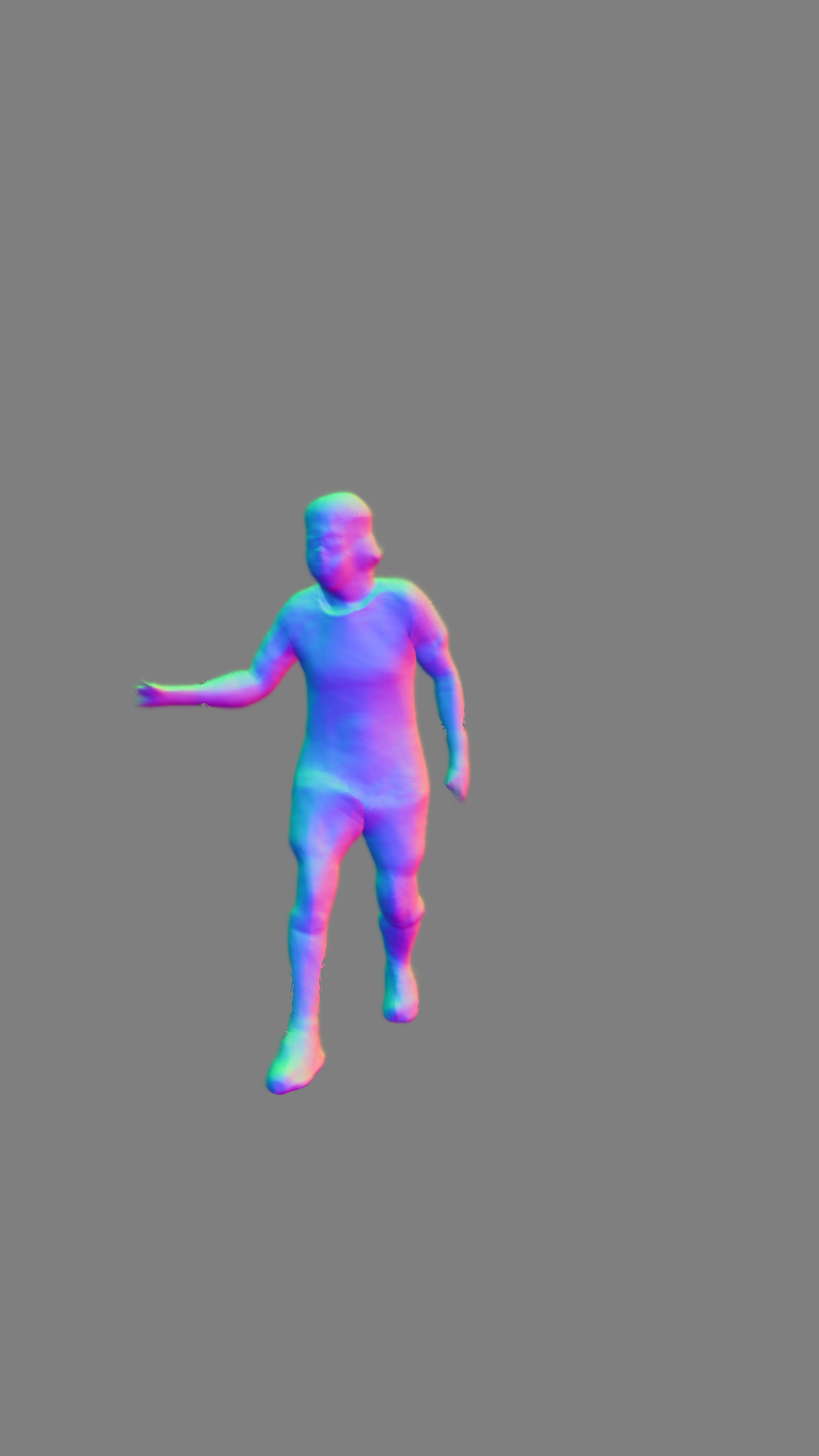 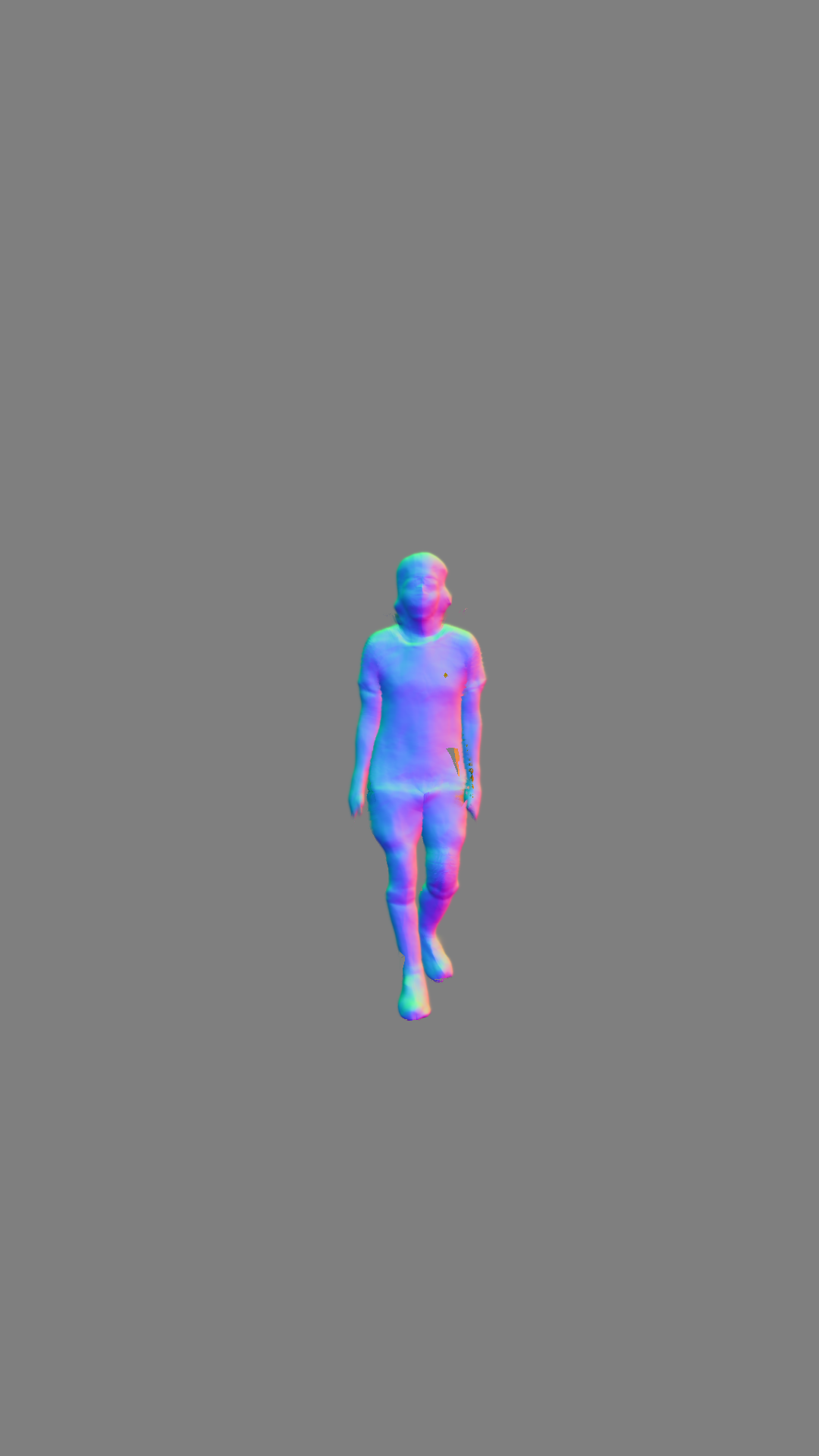 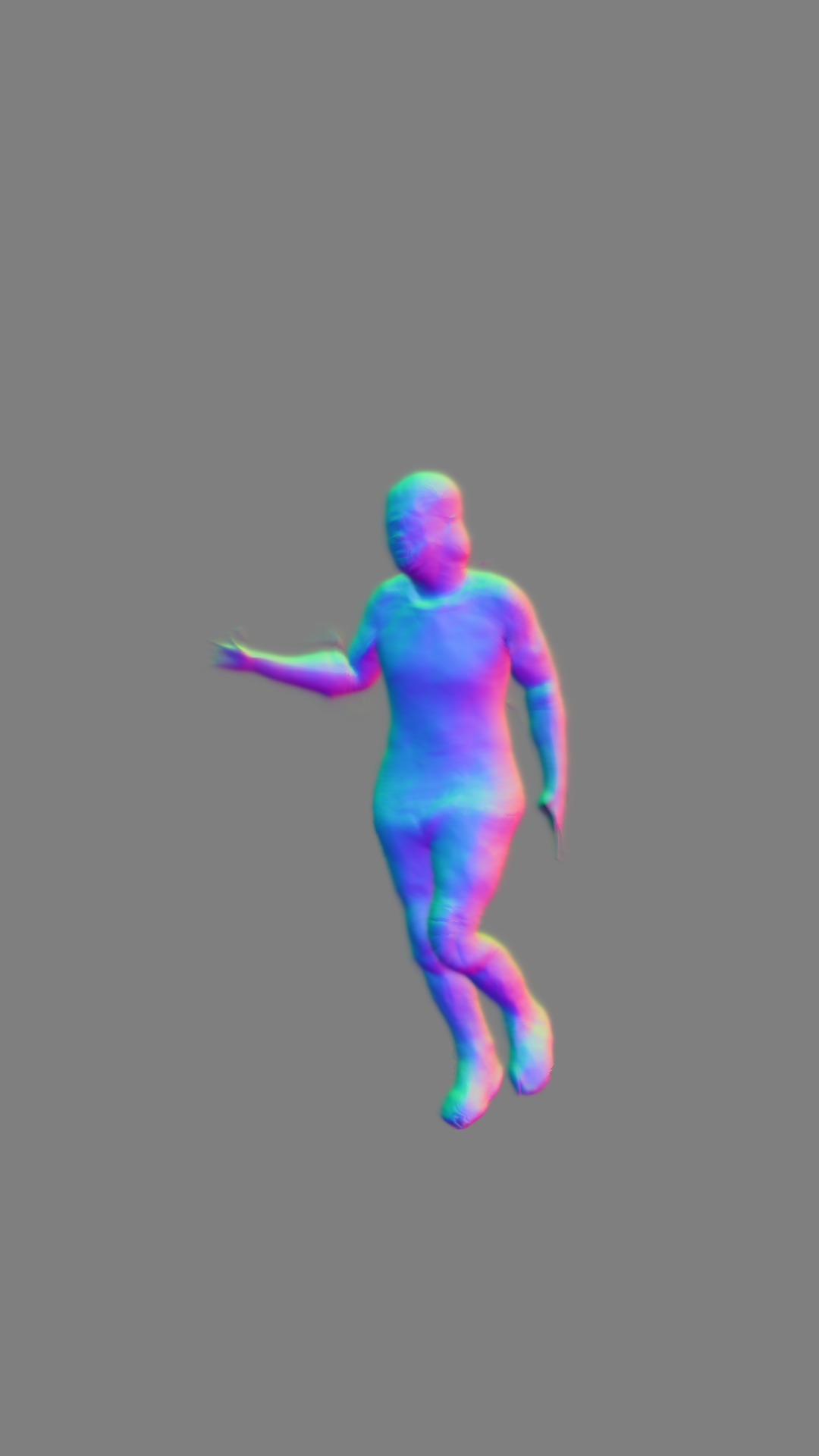 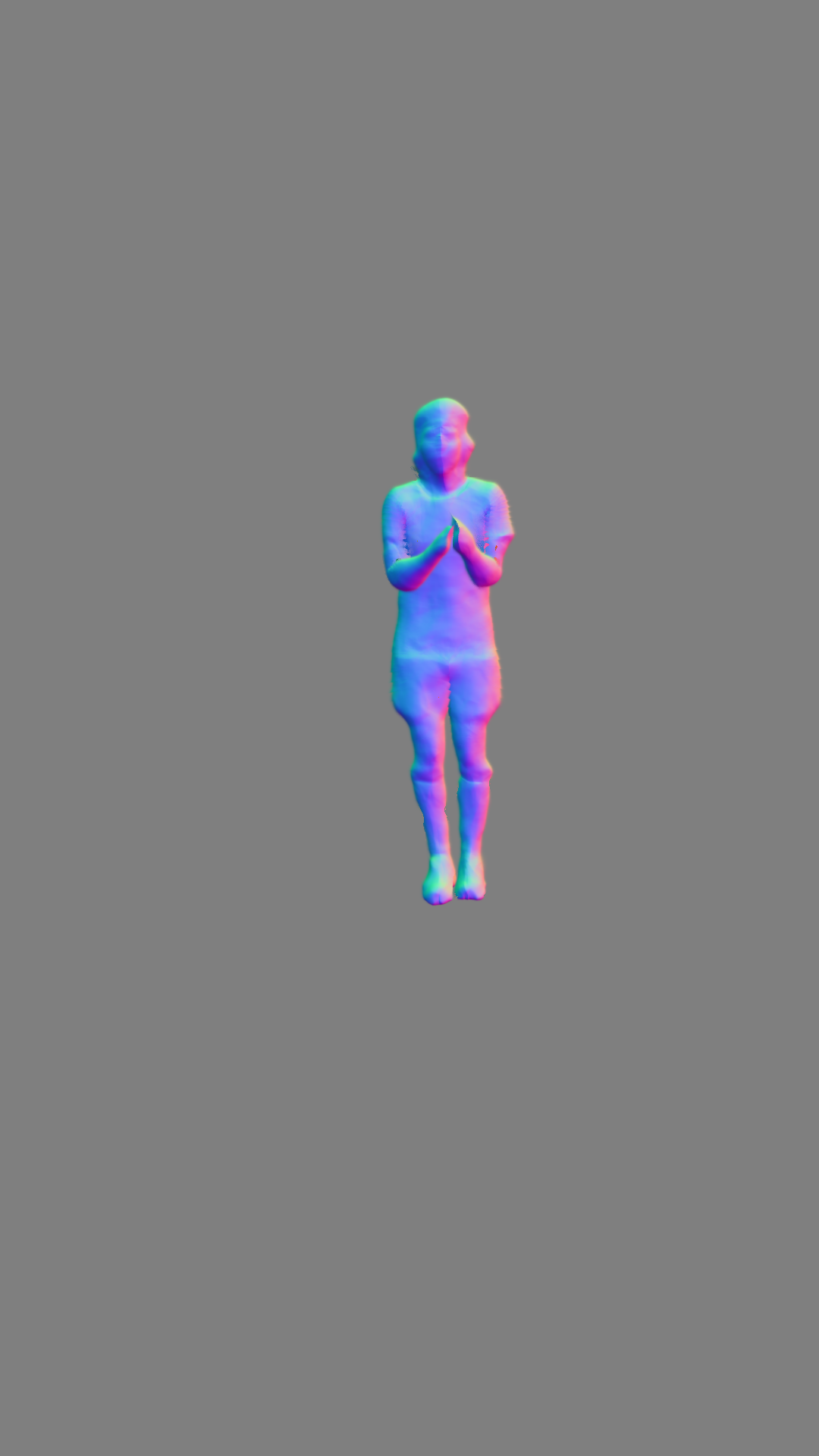 Outdoors slalom 00
n° epochs
13
11
27
23
41
36
54
48
68
59
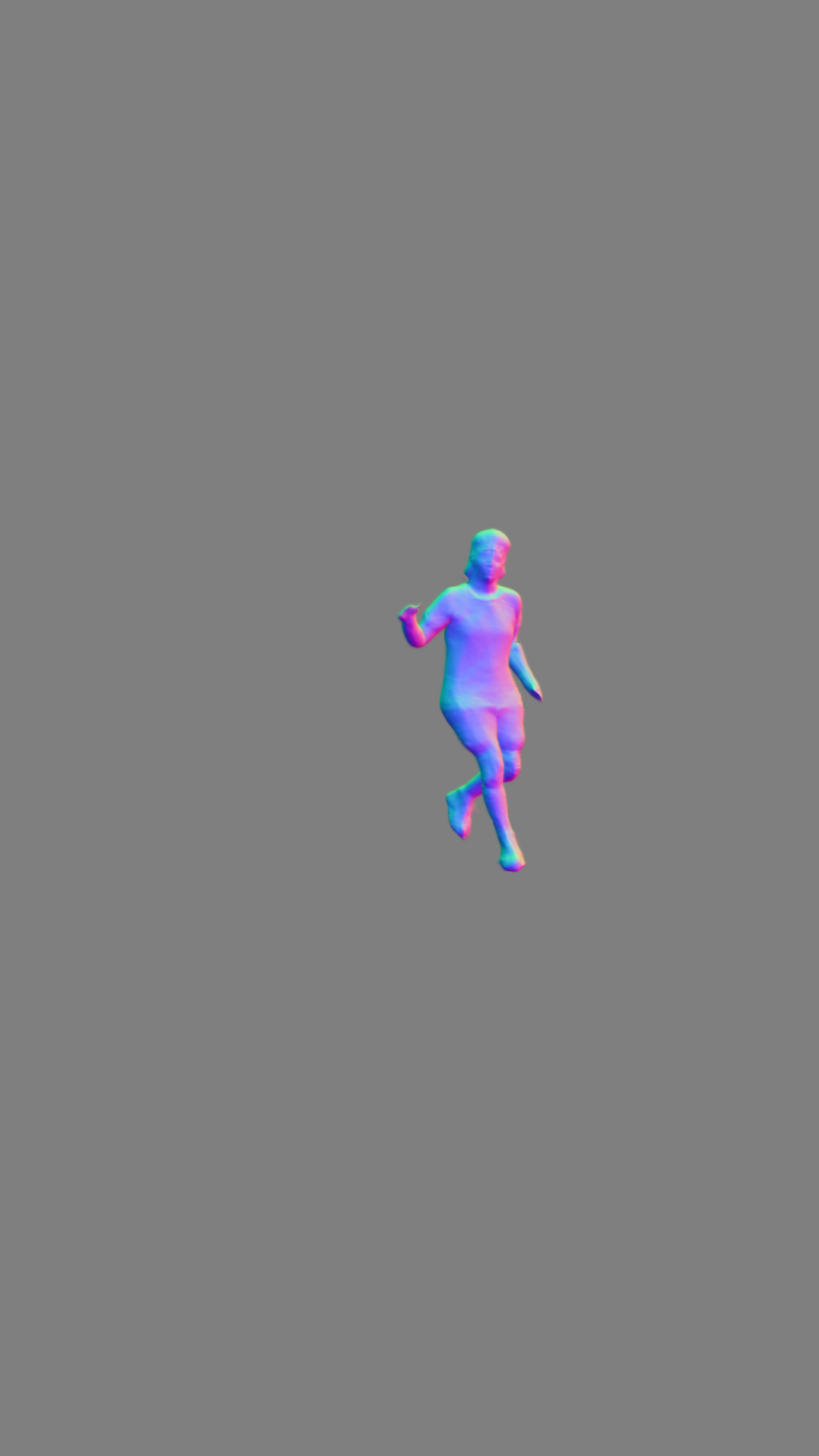 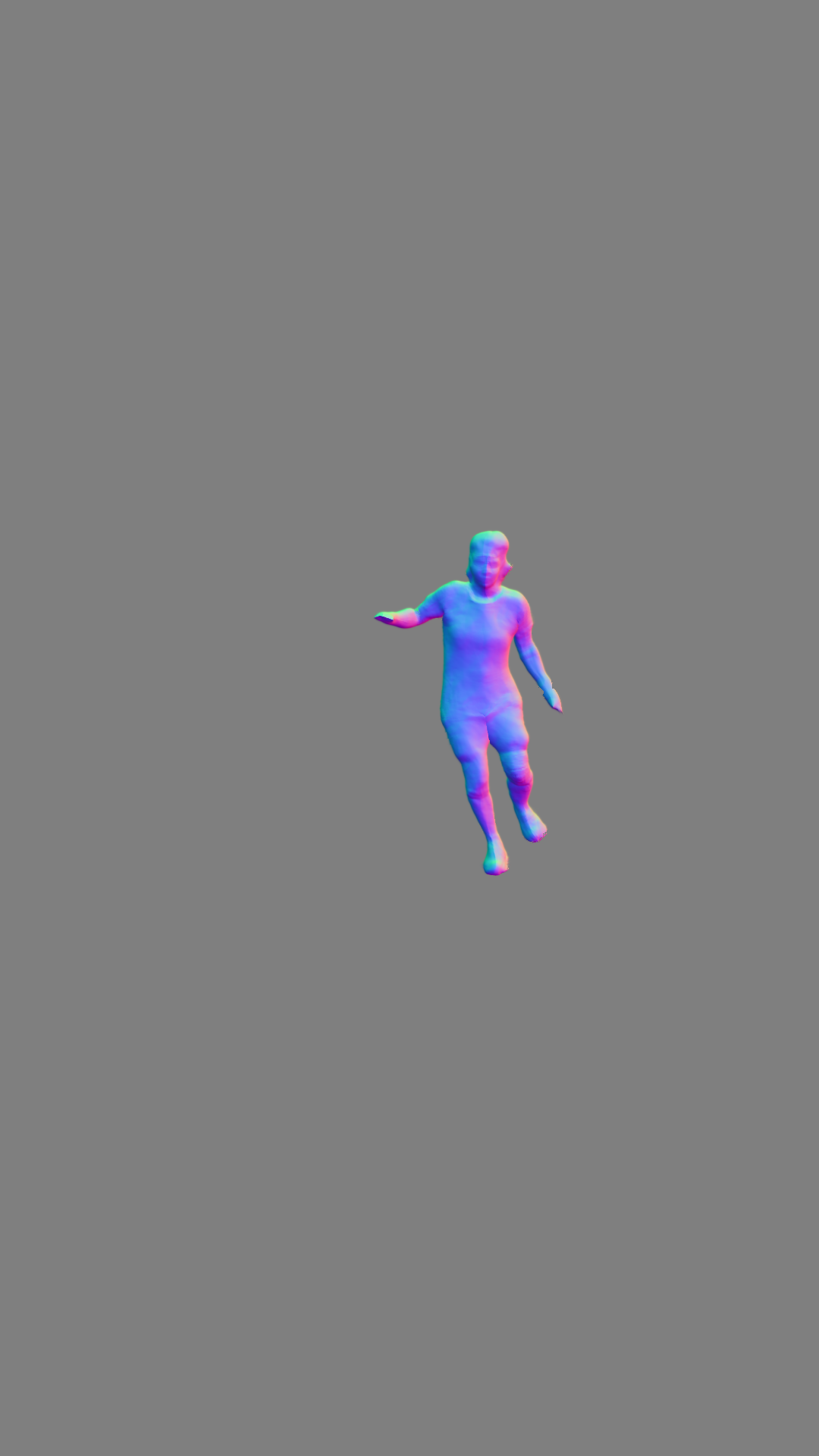 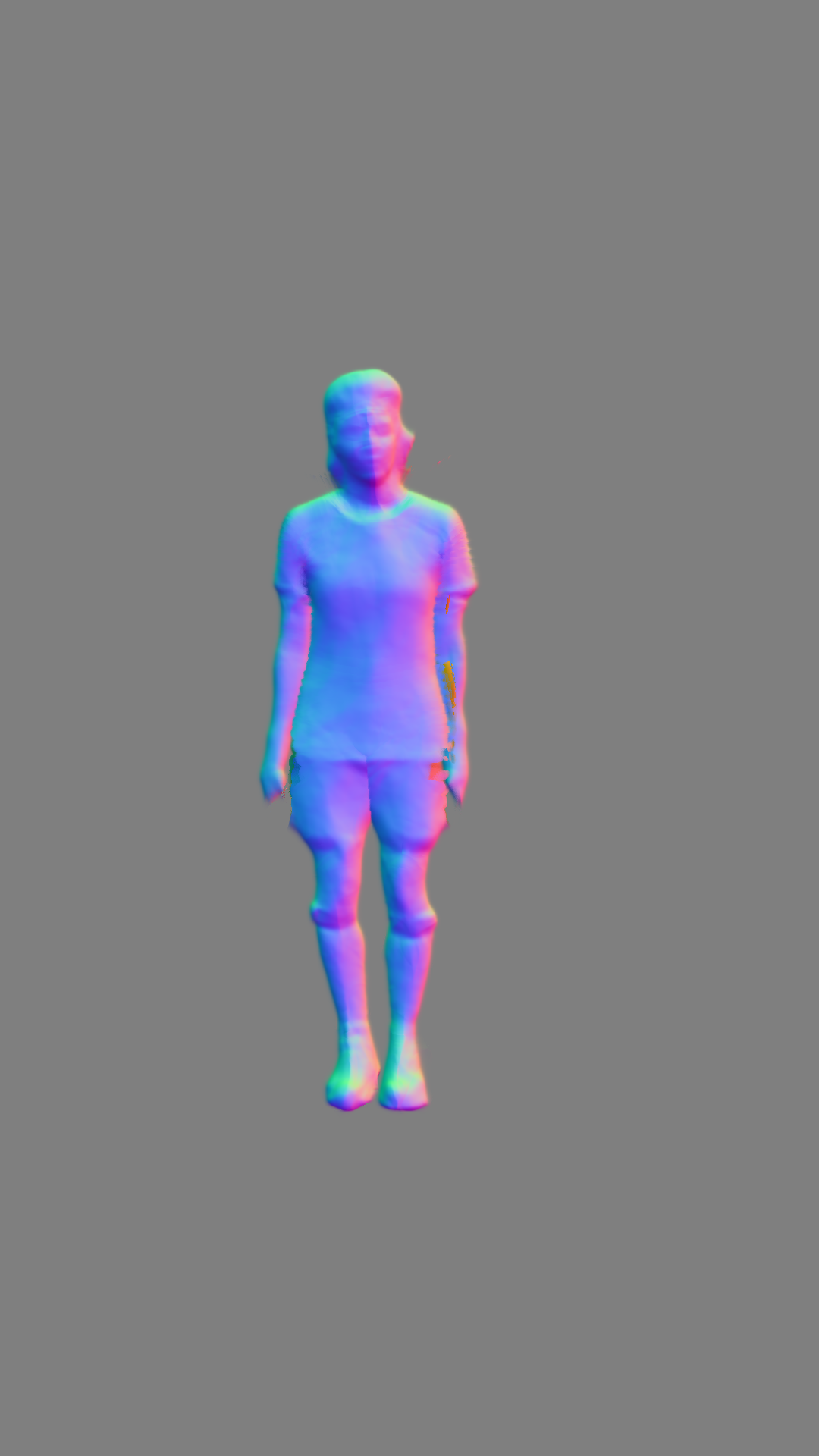 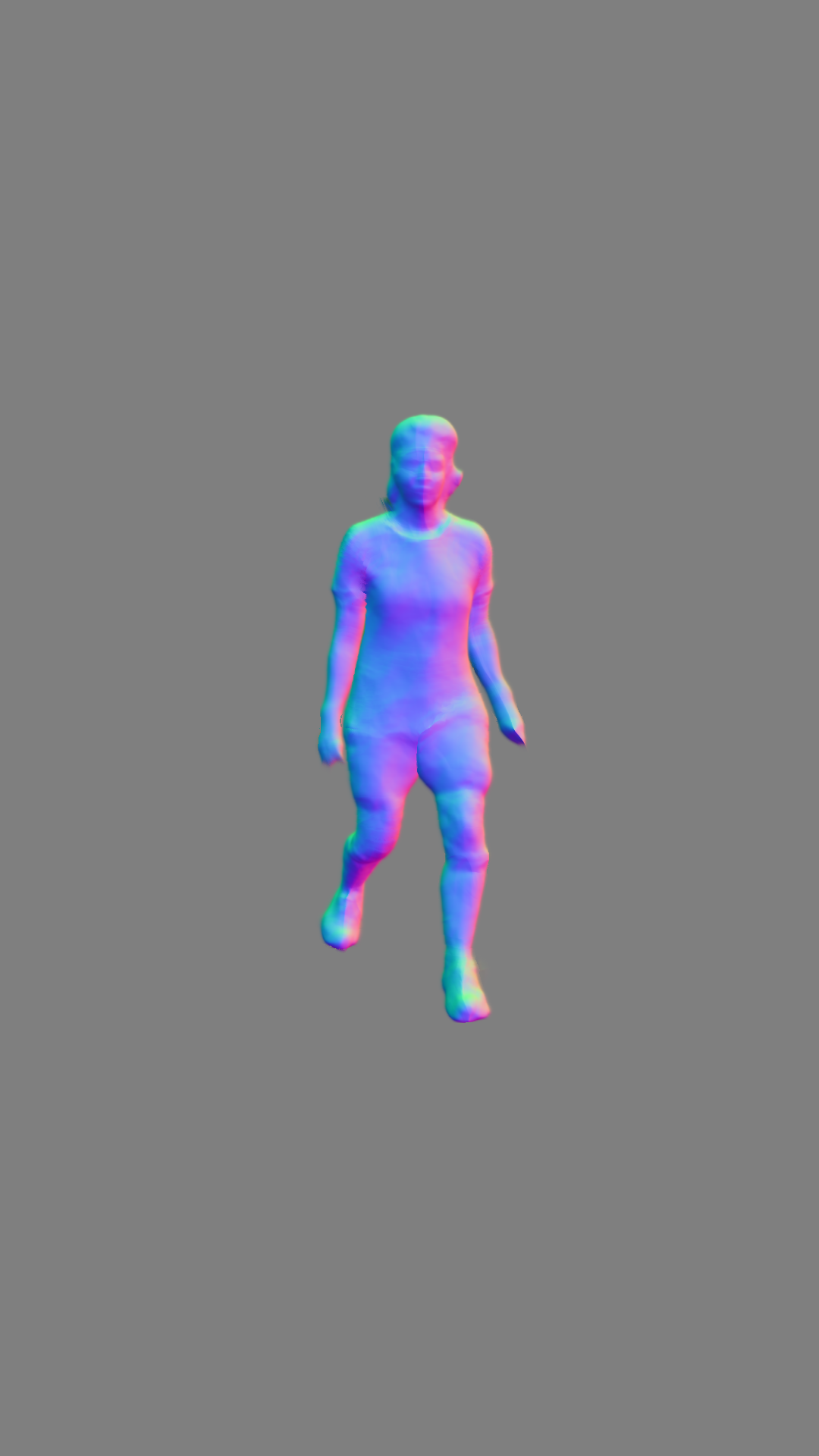 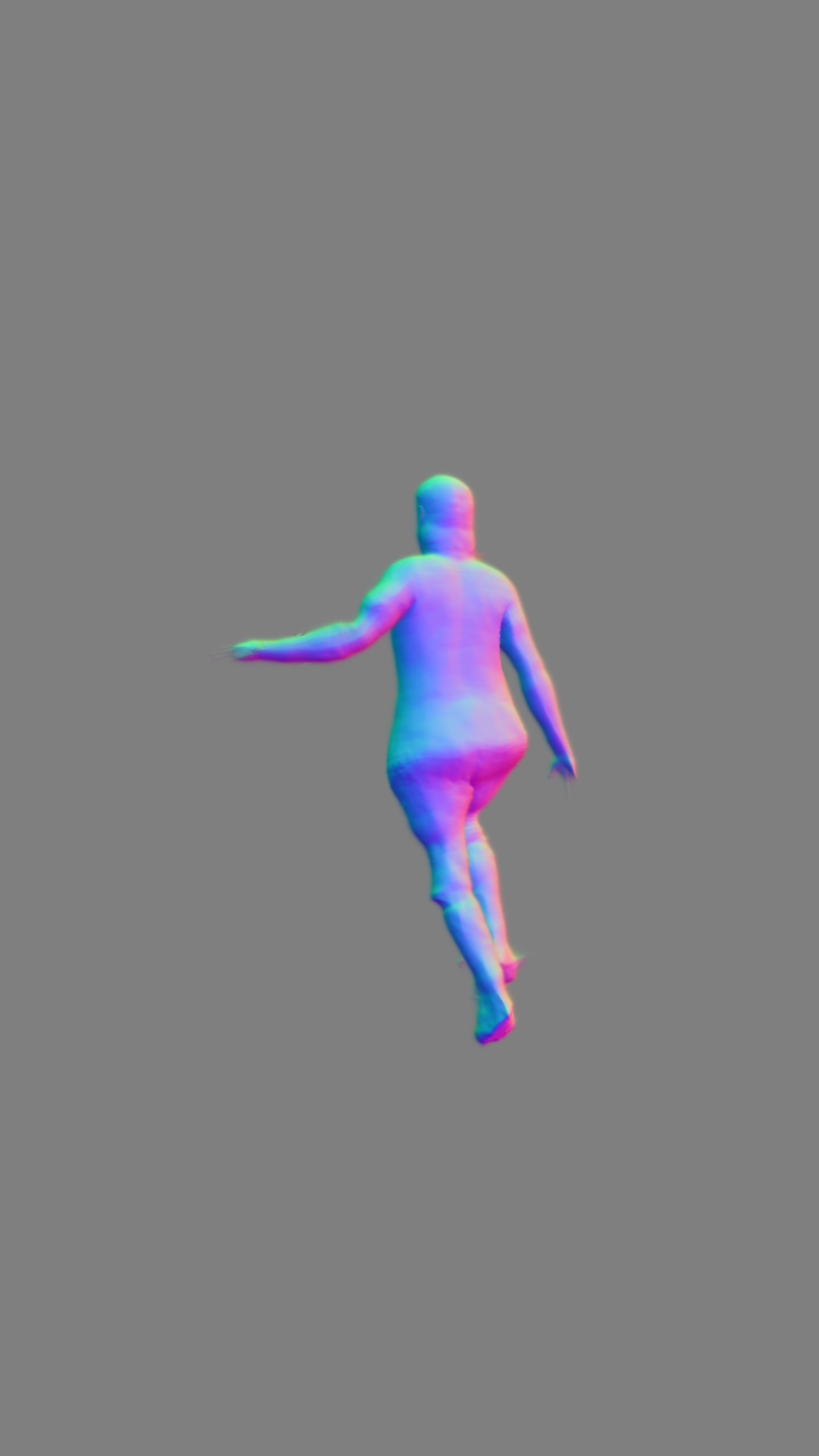 Outdoors slalom 01
n° epochs
‹#›/35
Some qualitative results
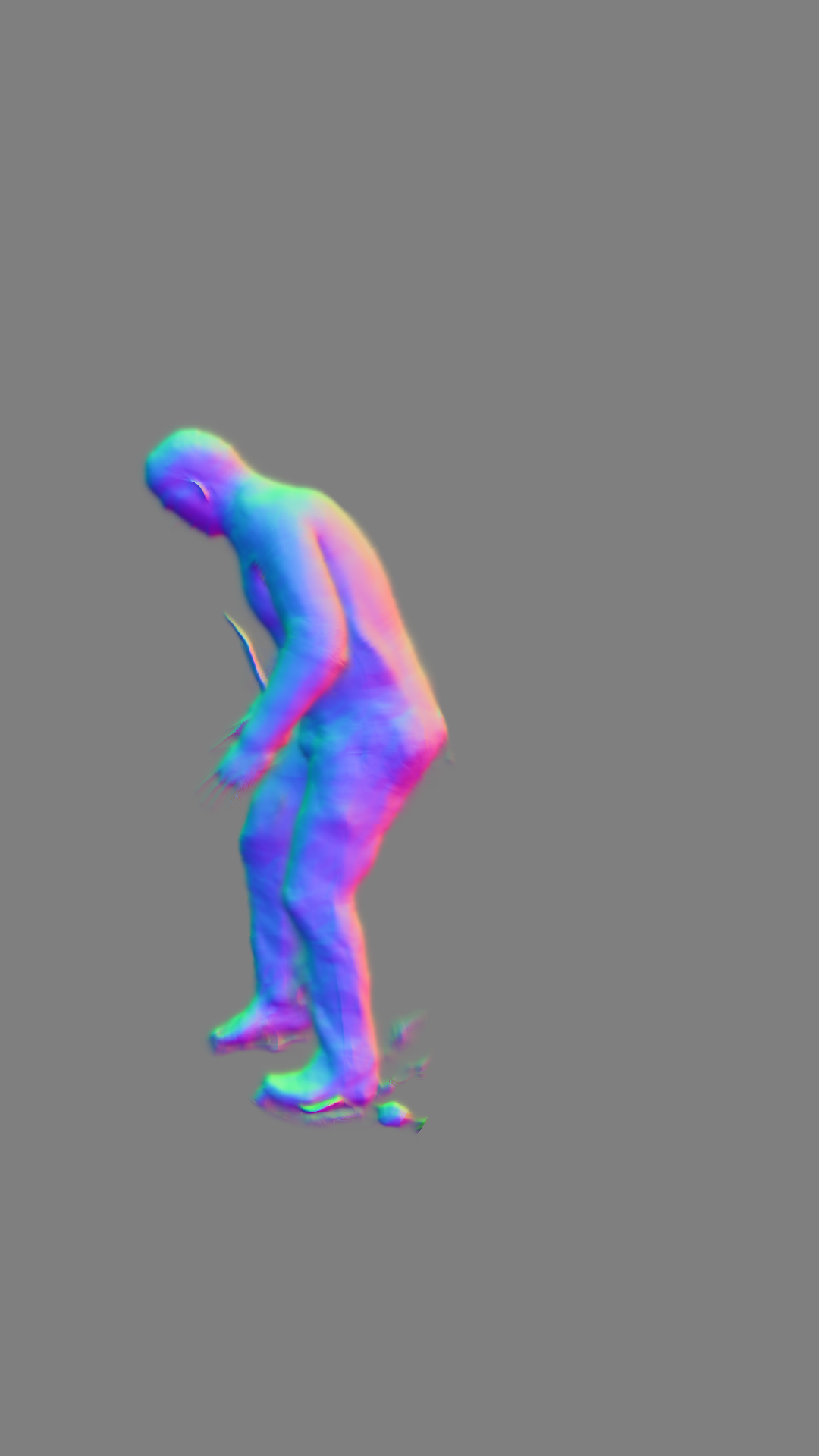 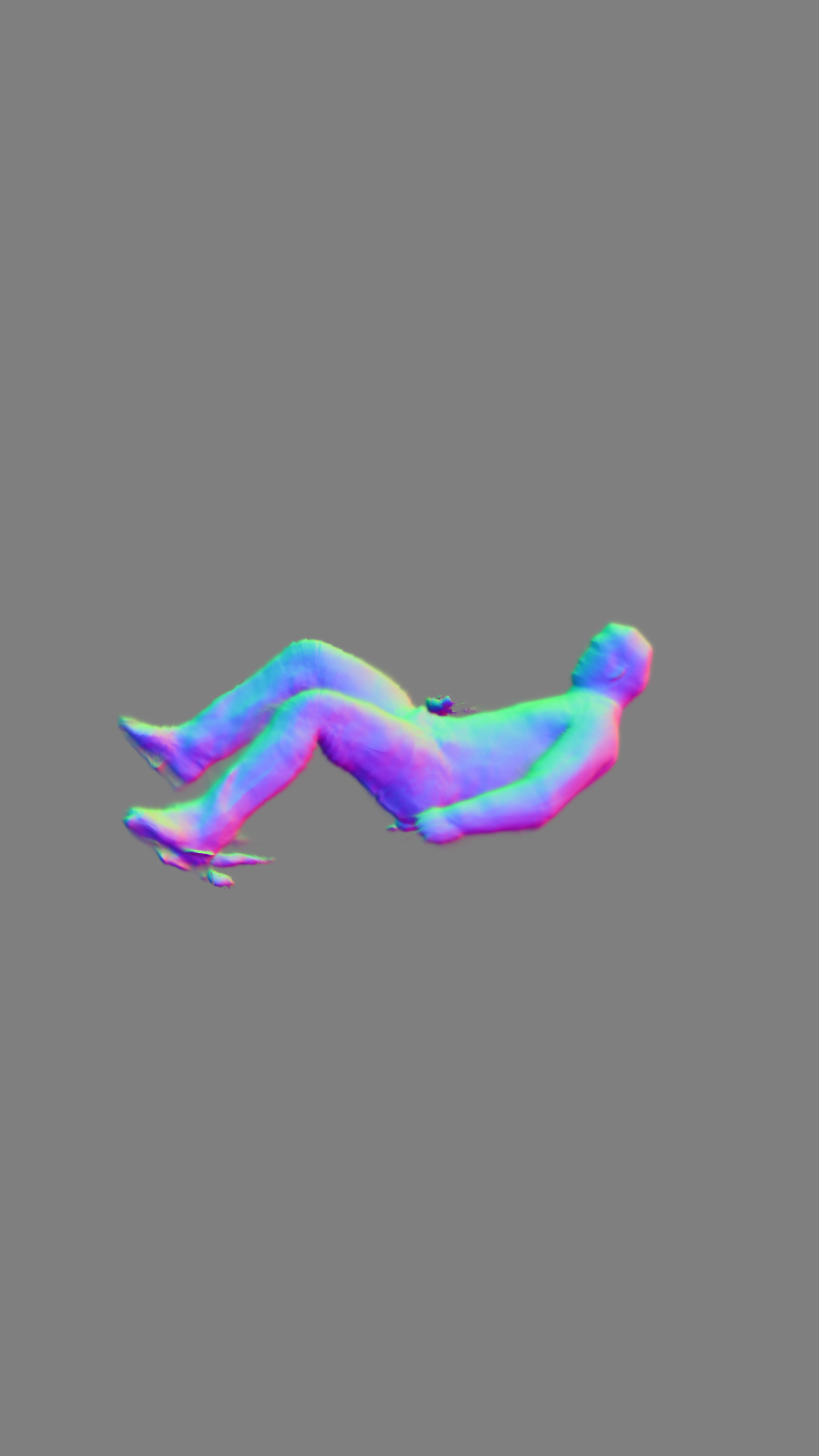 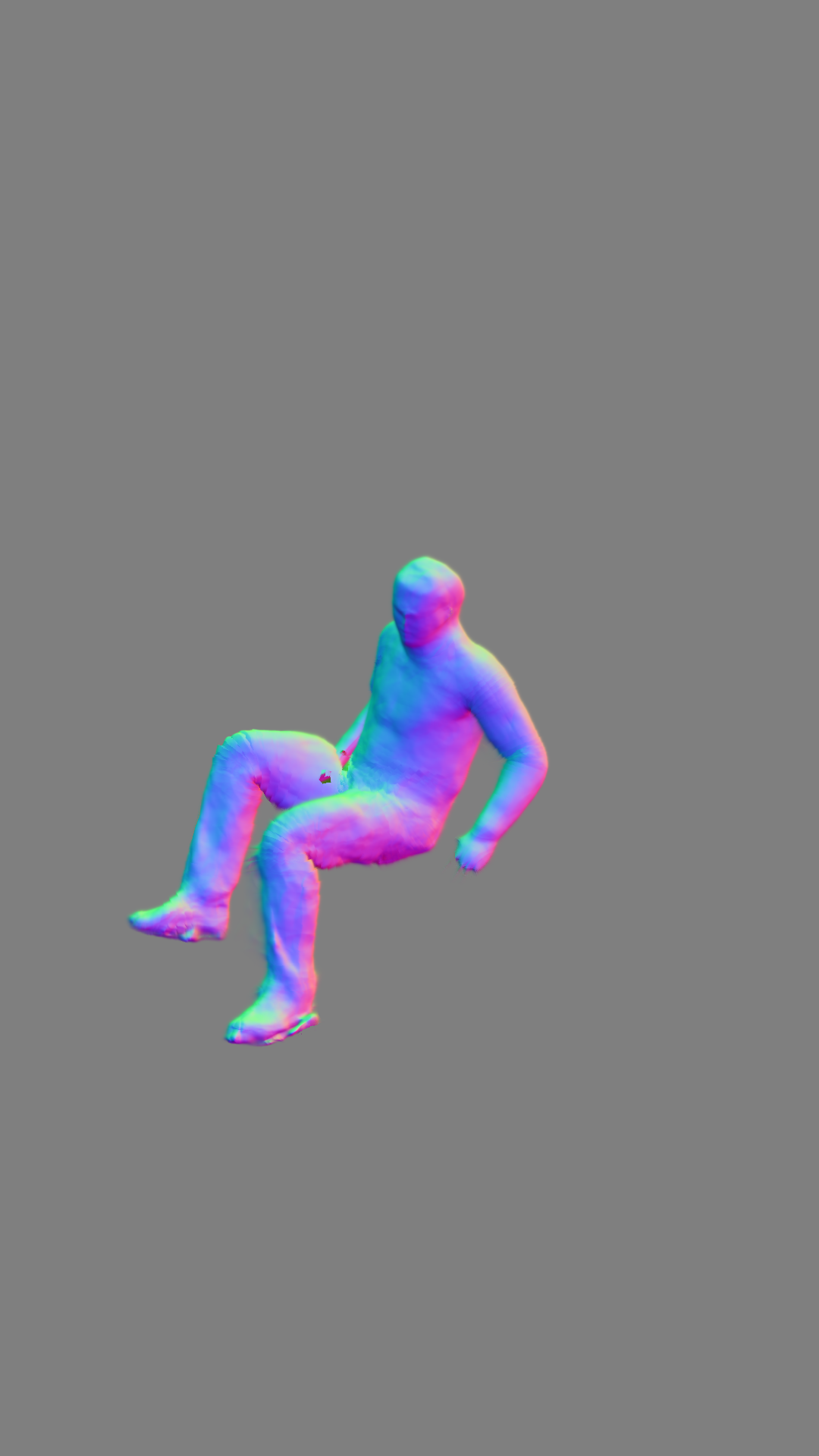 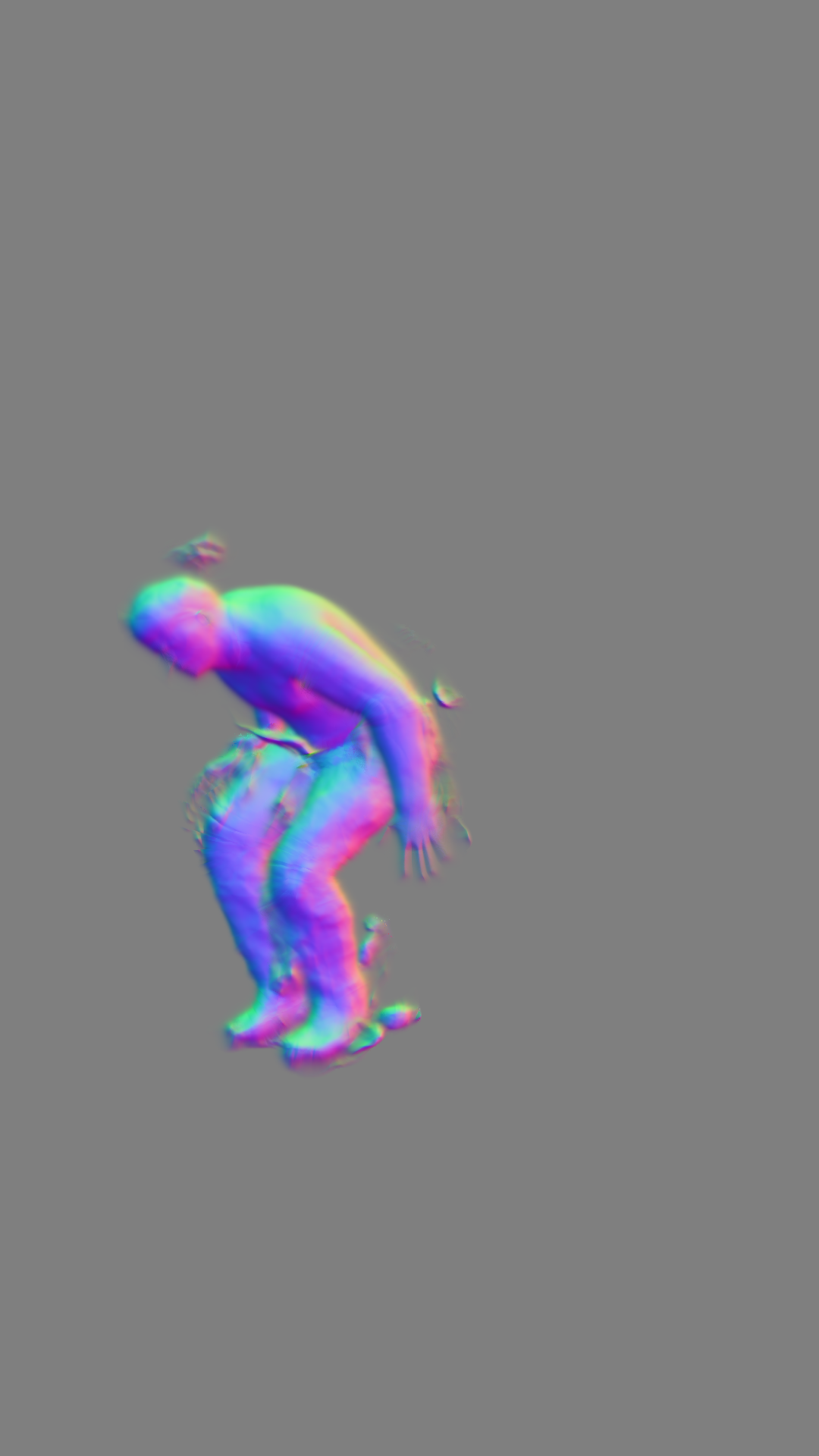 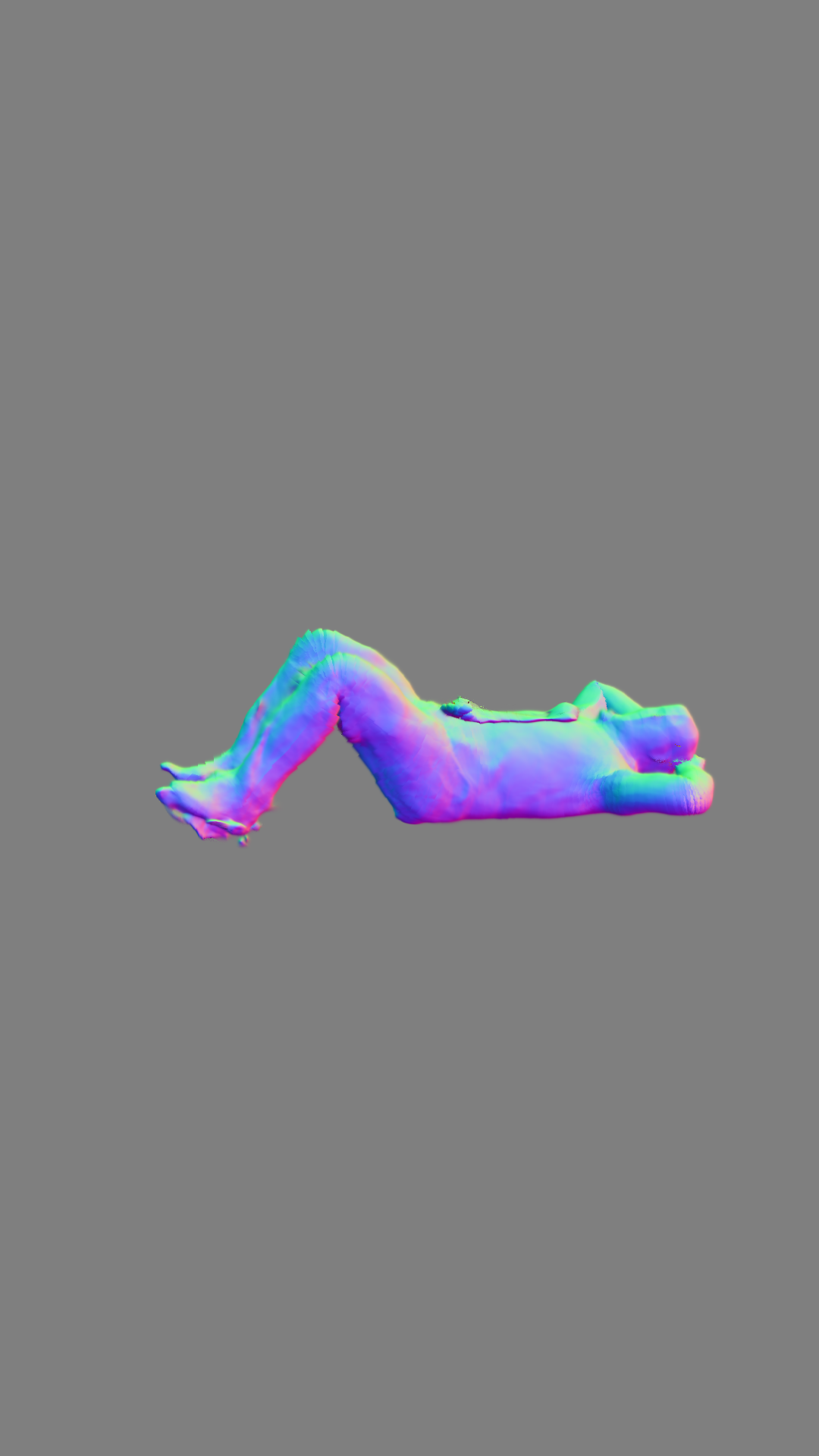 Courtyard Relax on Bench 00
n° epochs
8
3
17
7
26
11
34
15
43
19
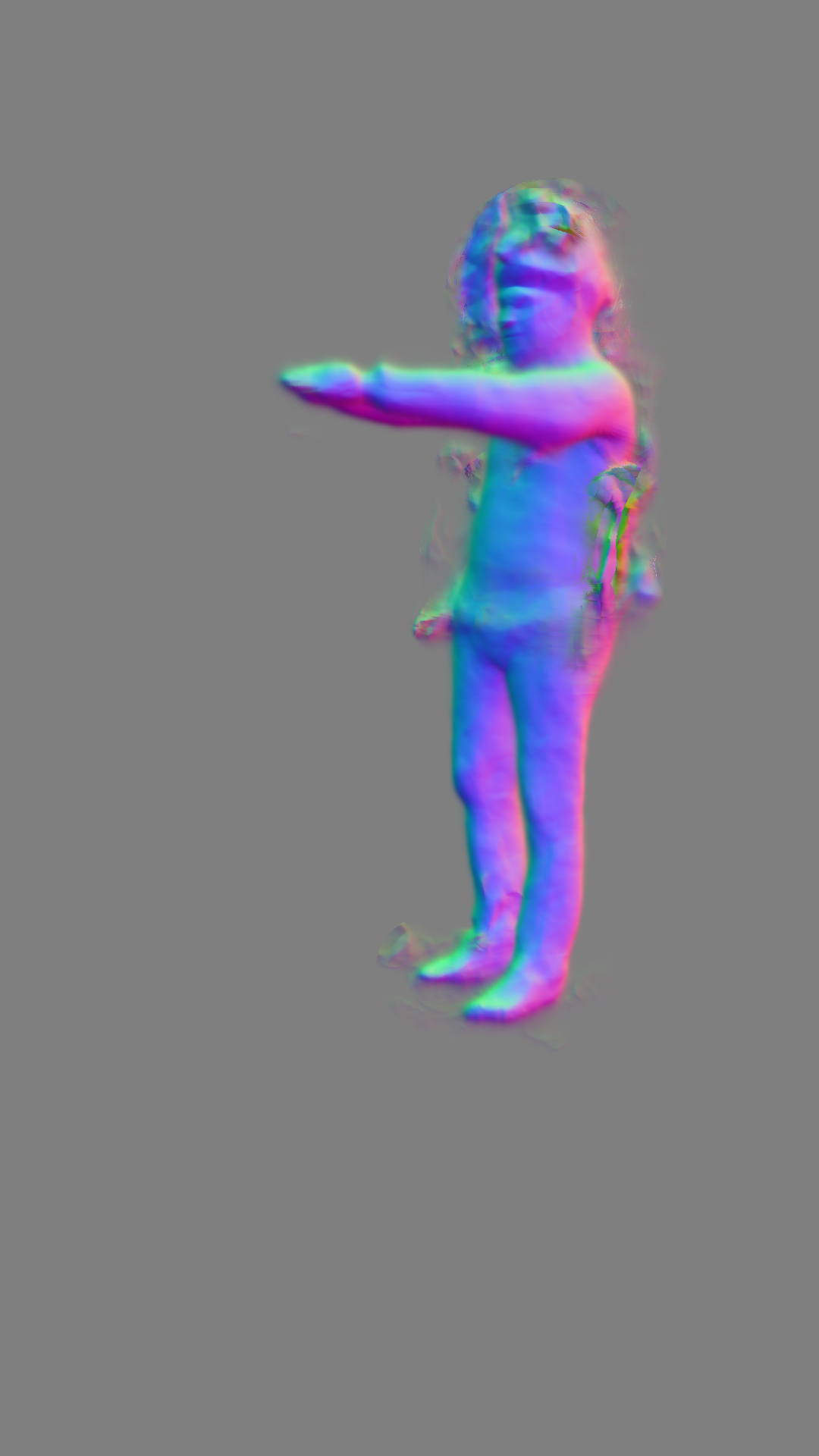 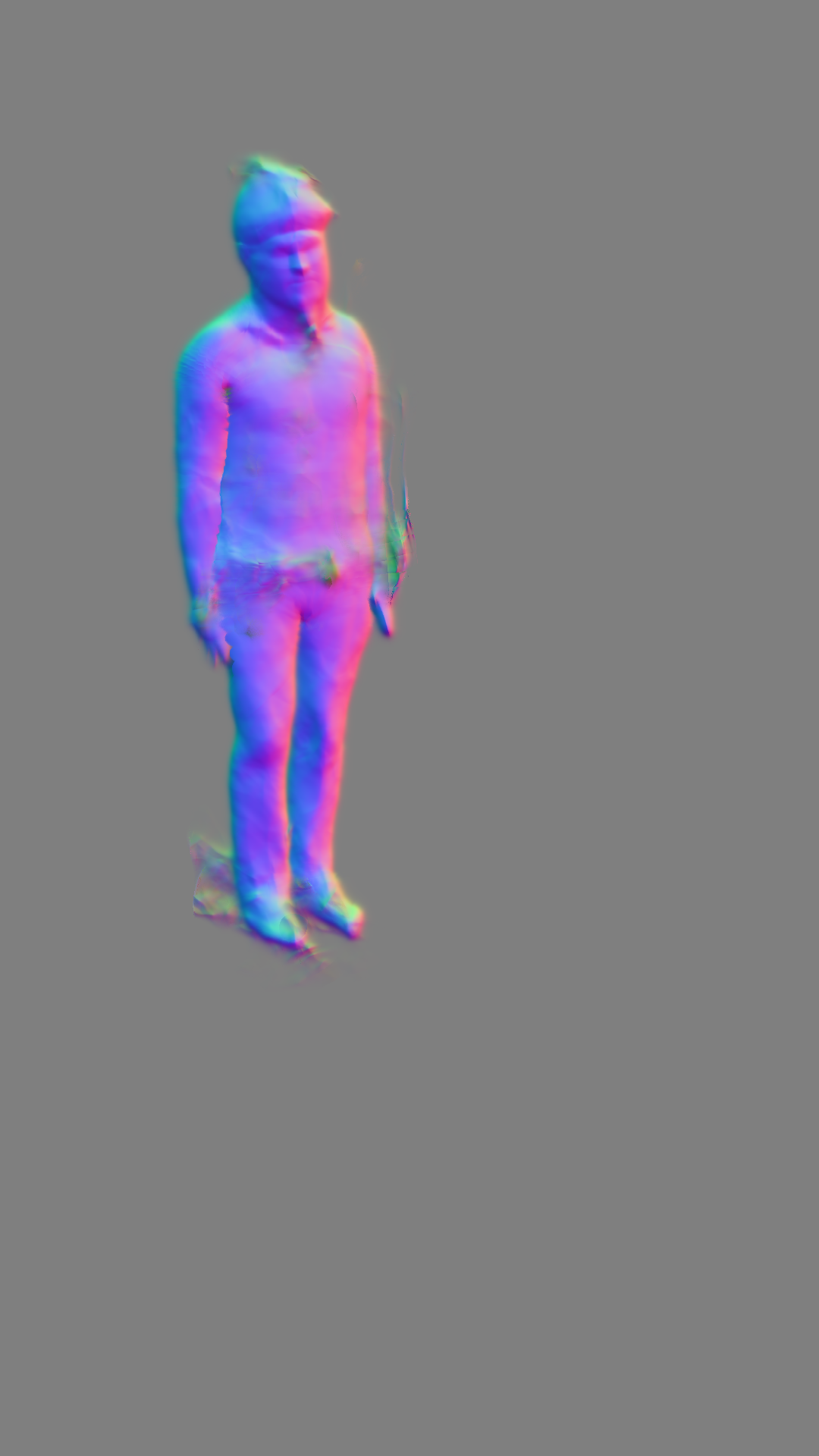 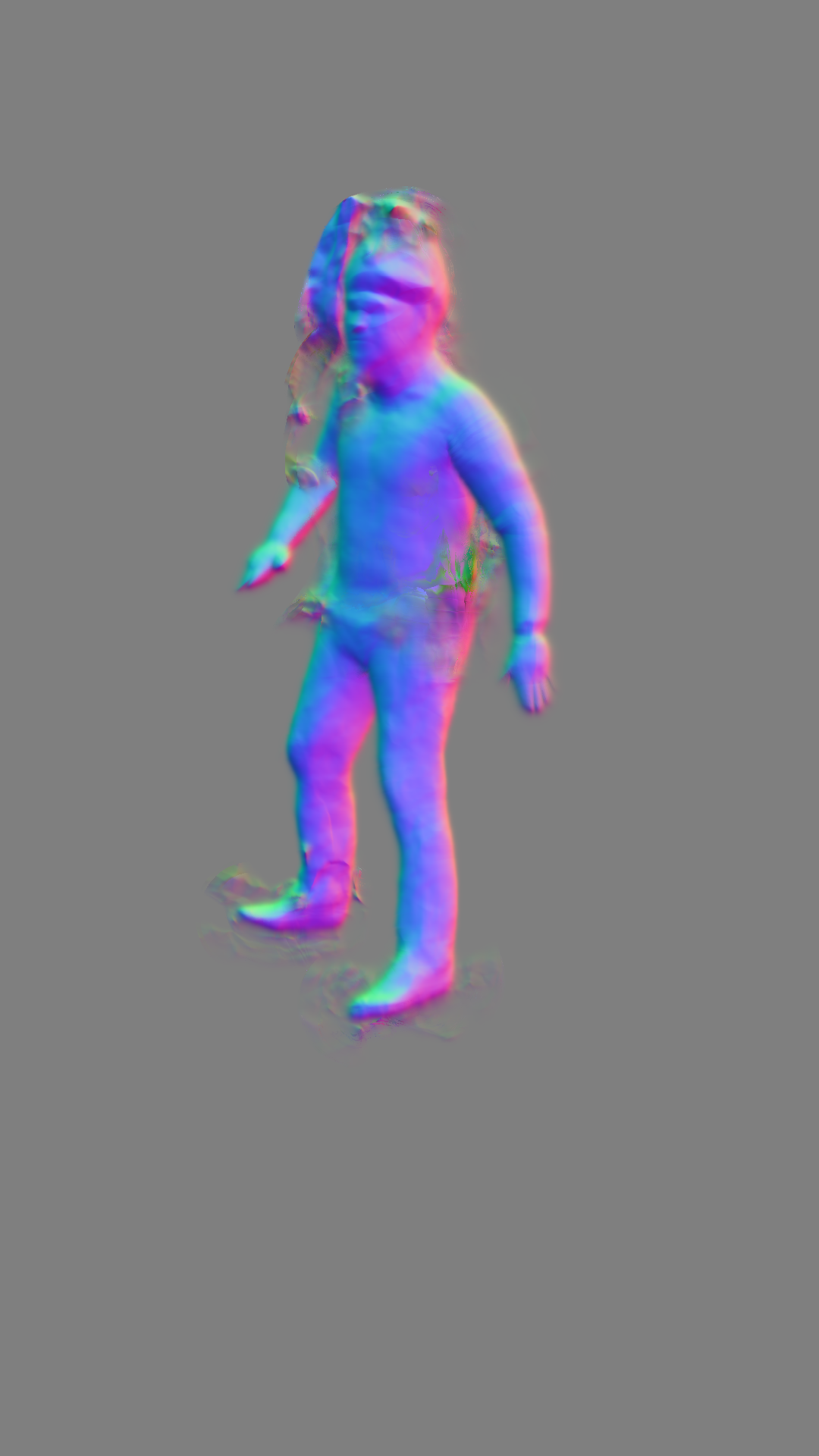 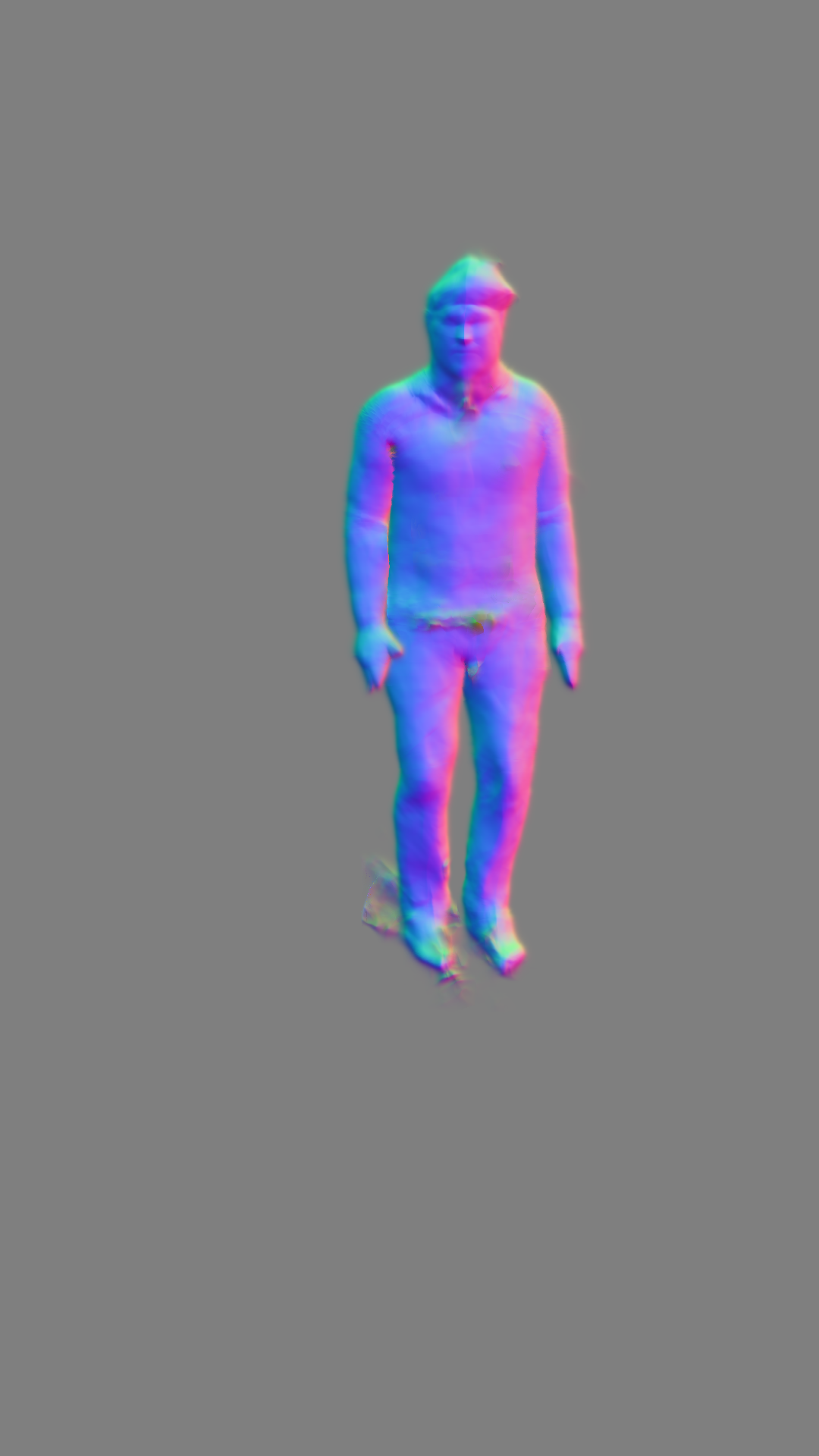 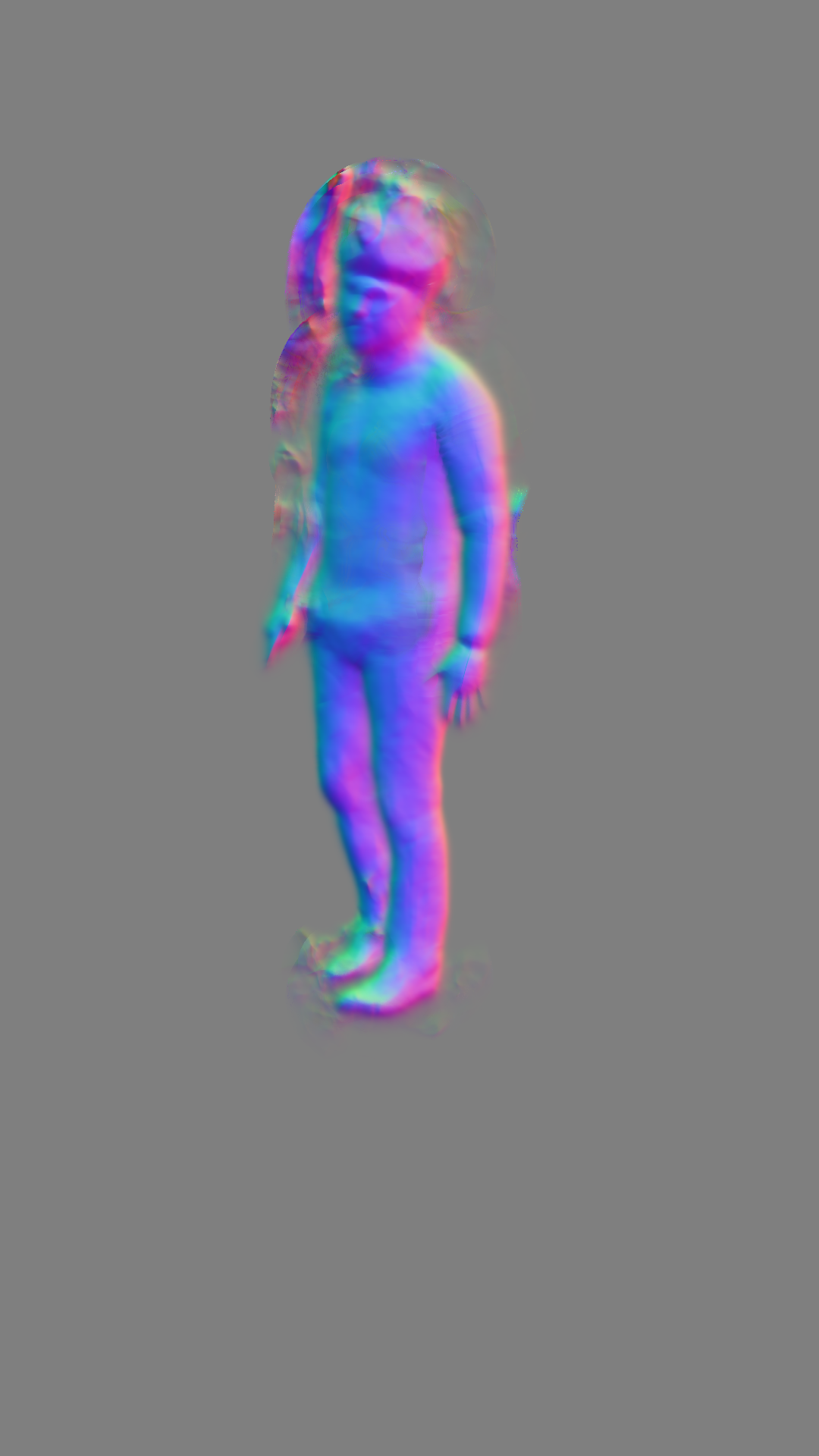 Courtyard Body Scanner Motion 00
n° epochs
‹#›/35
Some qualitative results
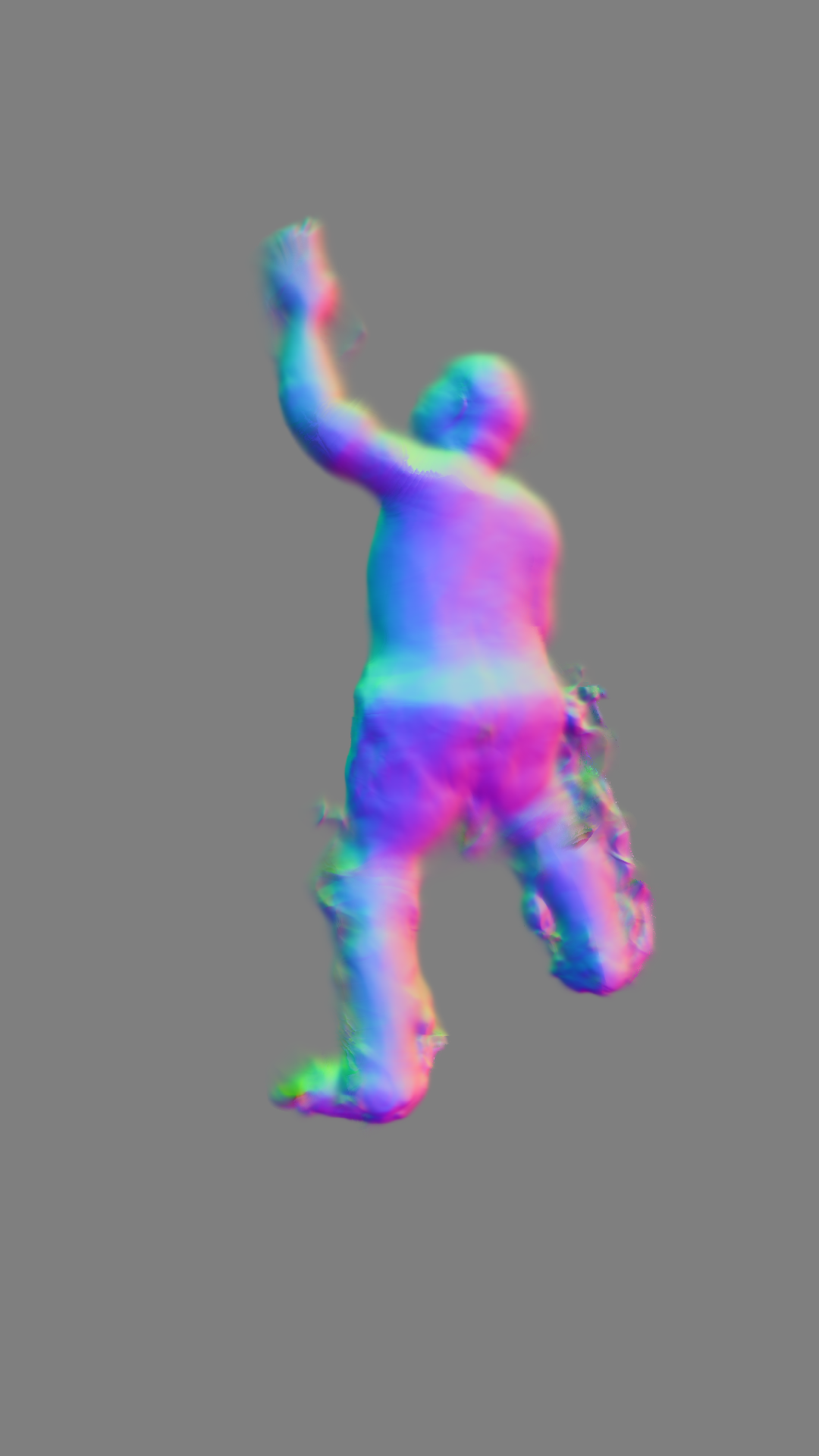 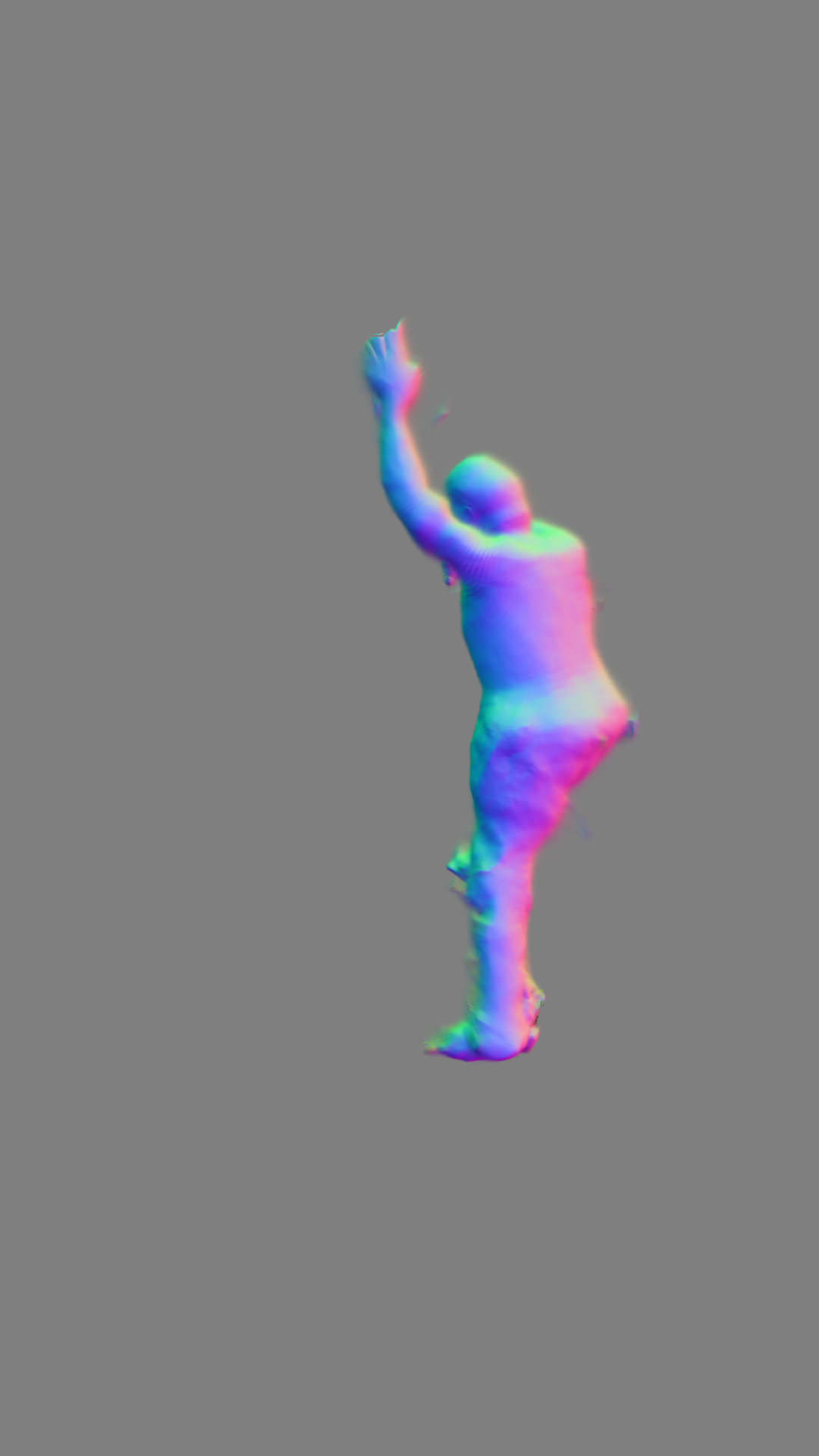 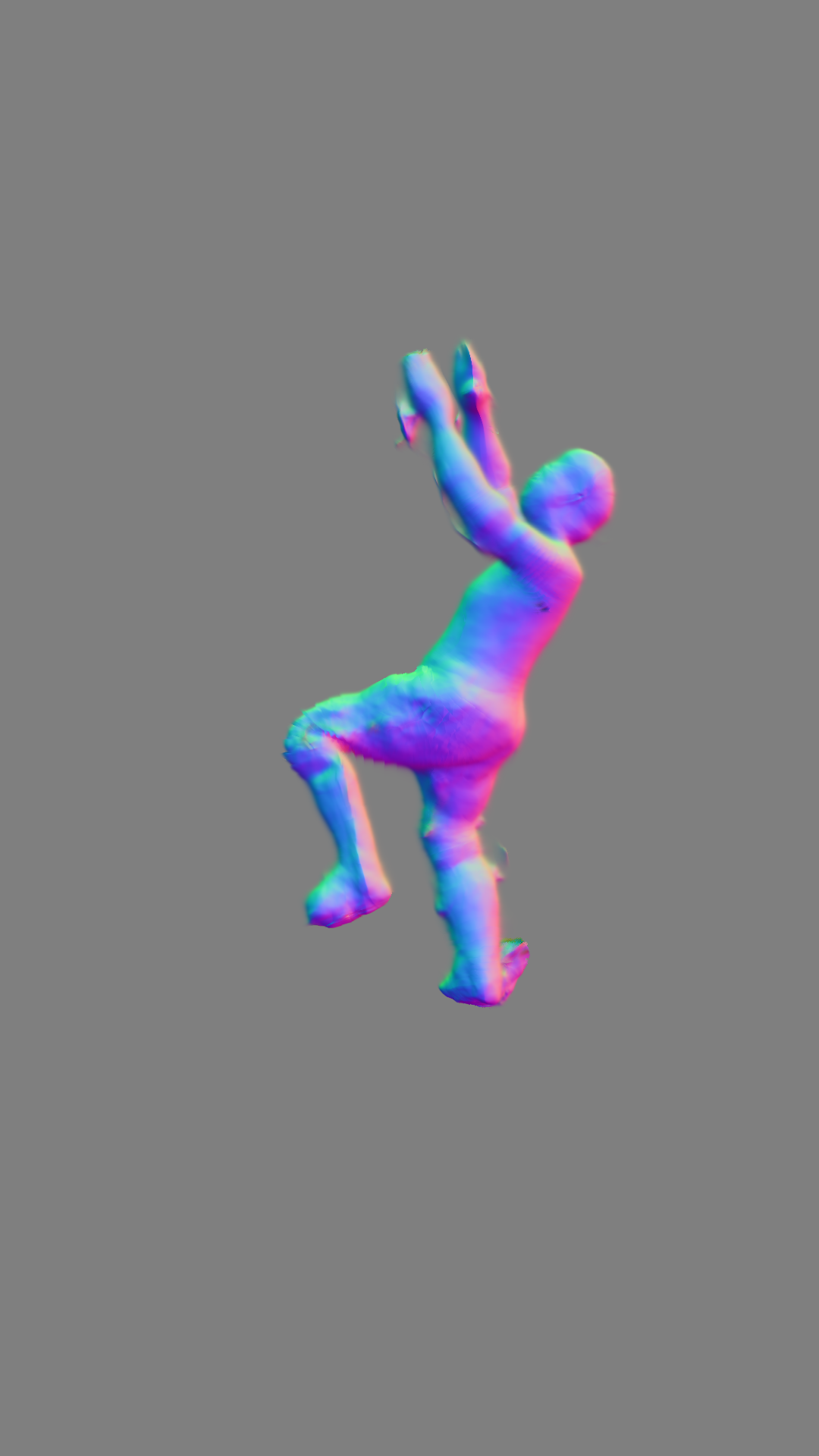 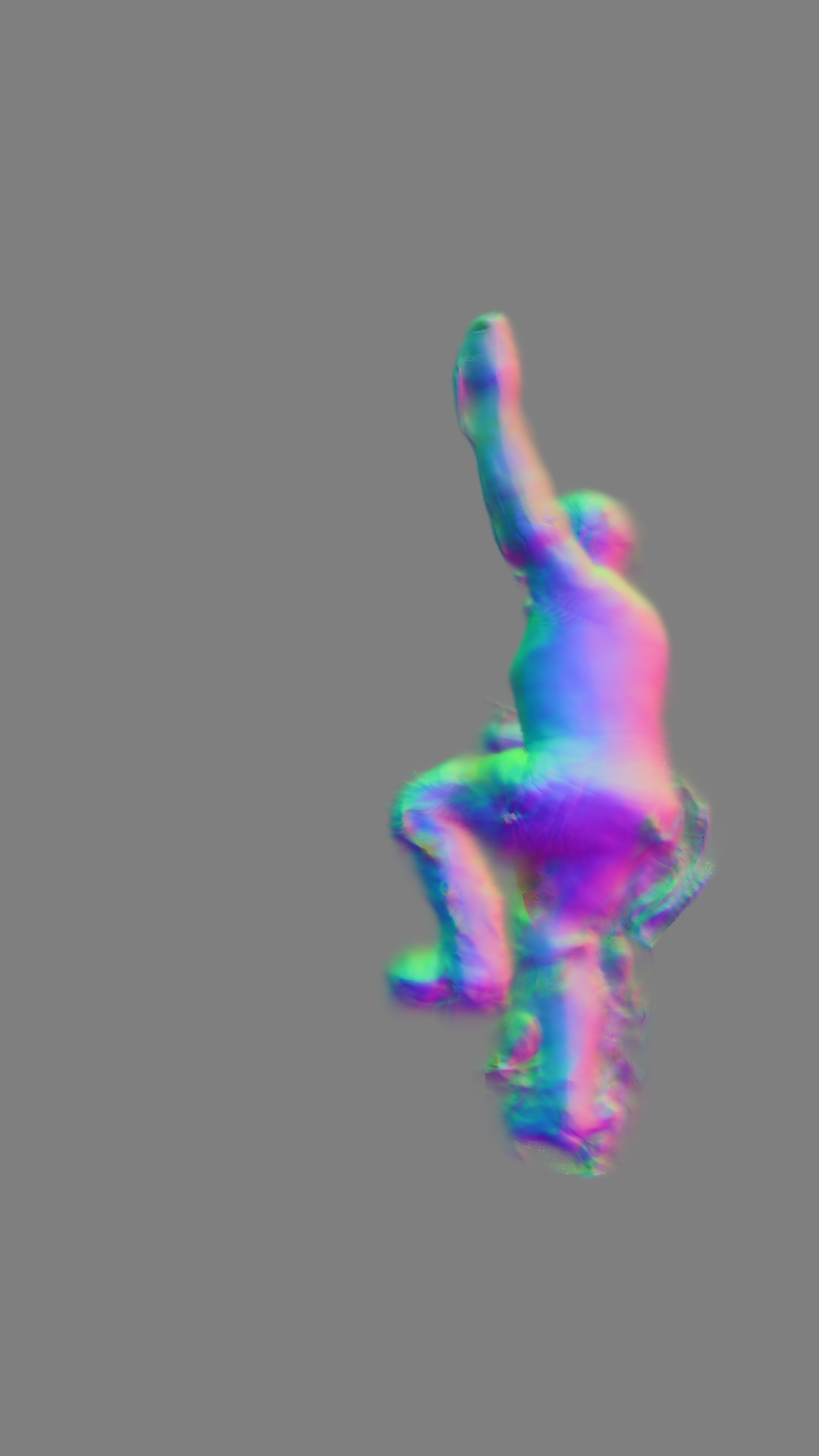 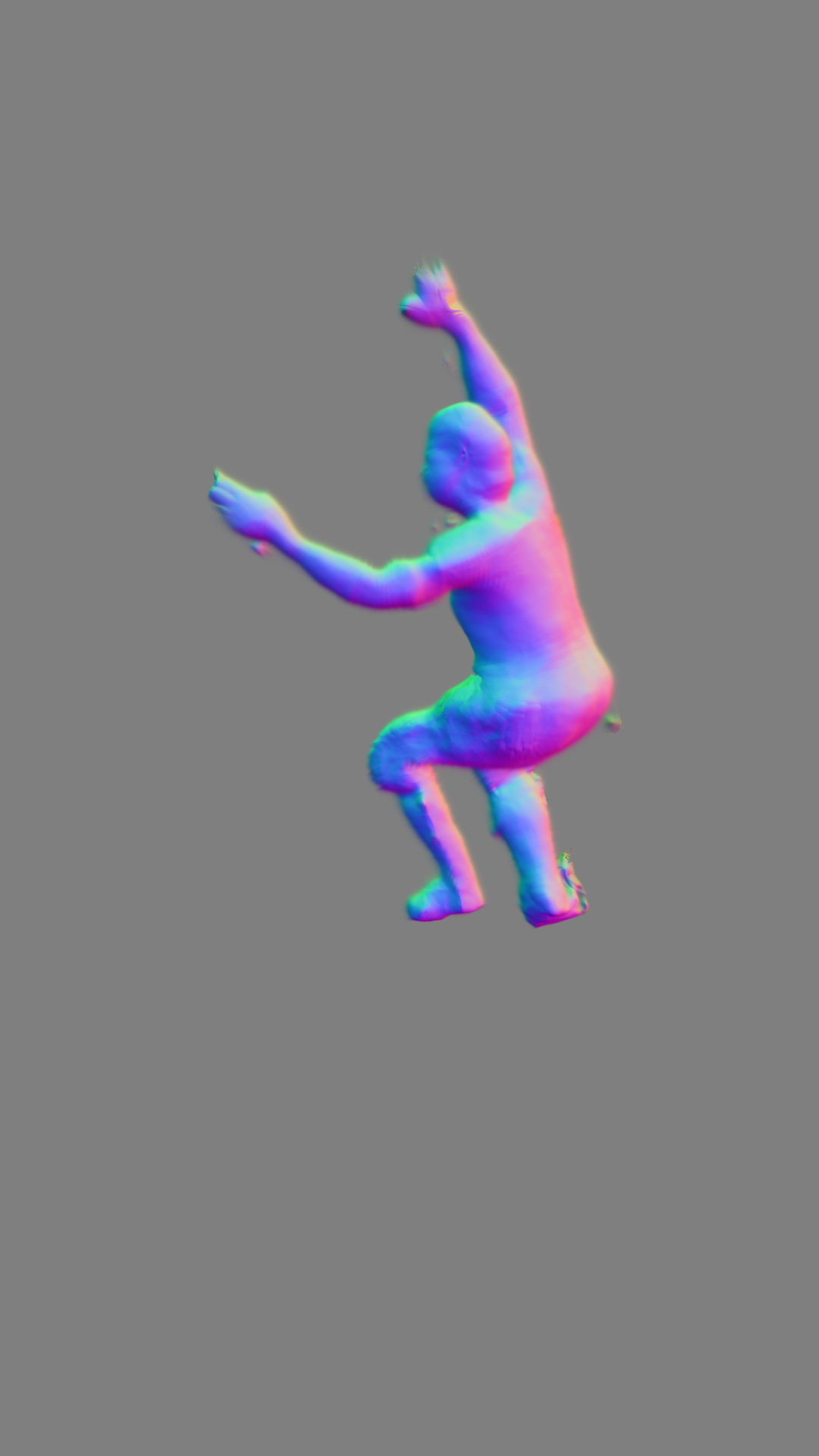 Outdoors climbing 00
n° epochs
3
4
7
9
11
14
15
19
19
24
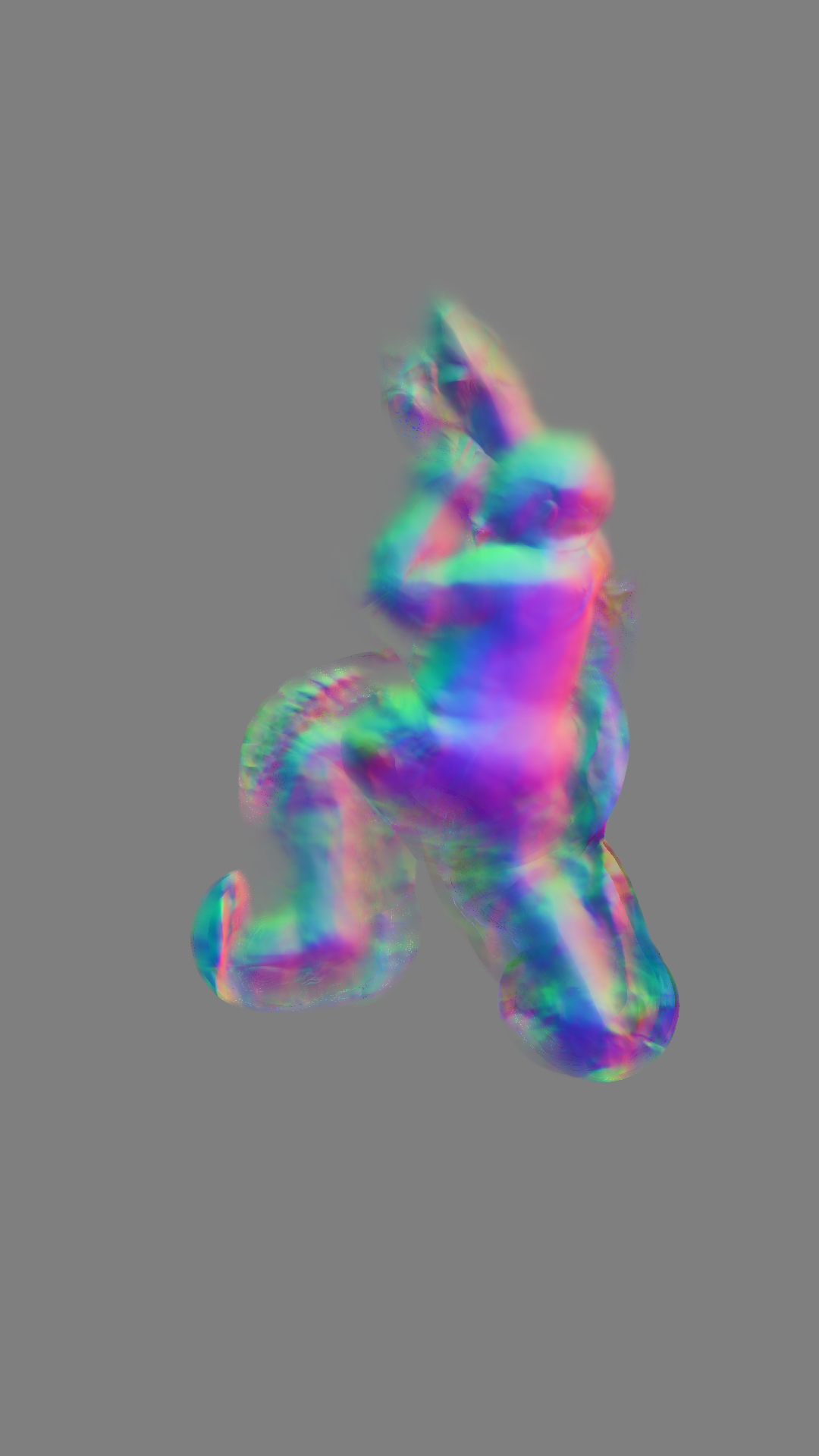 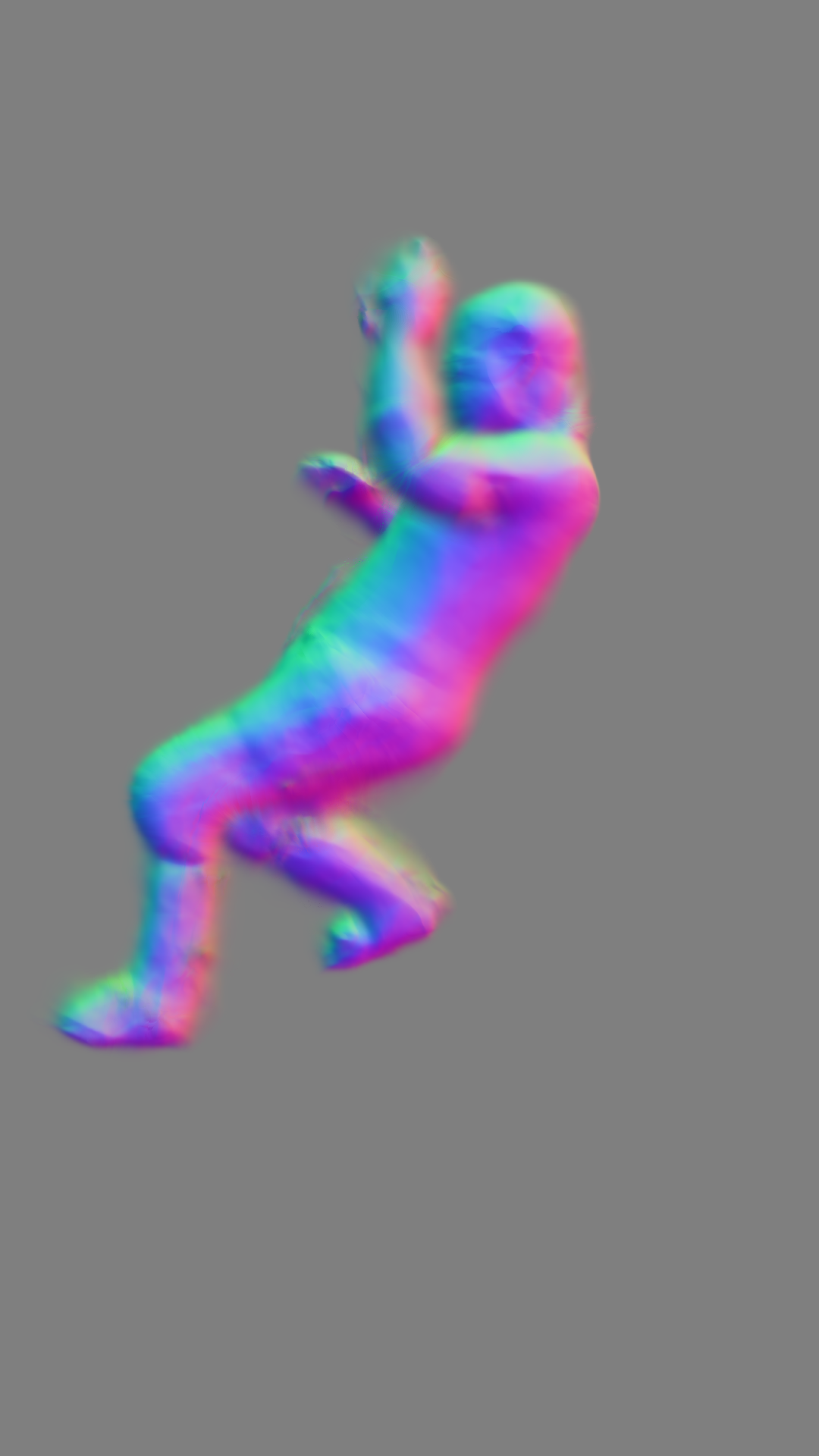 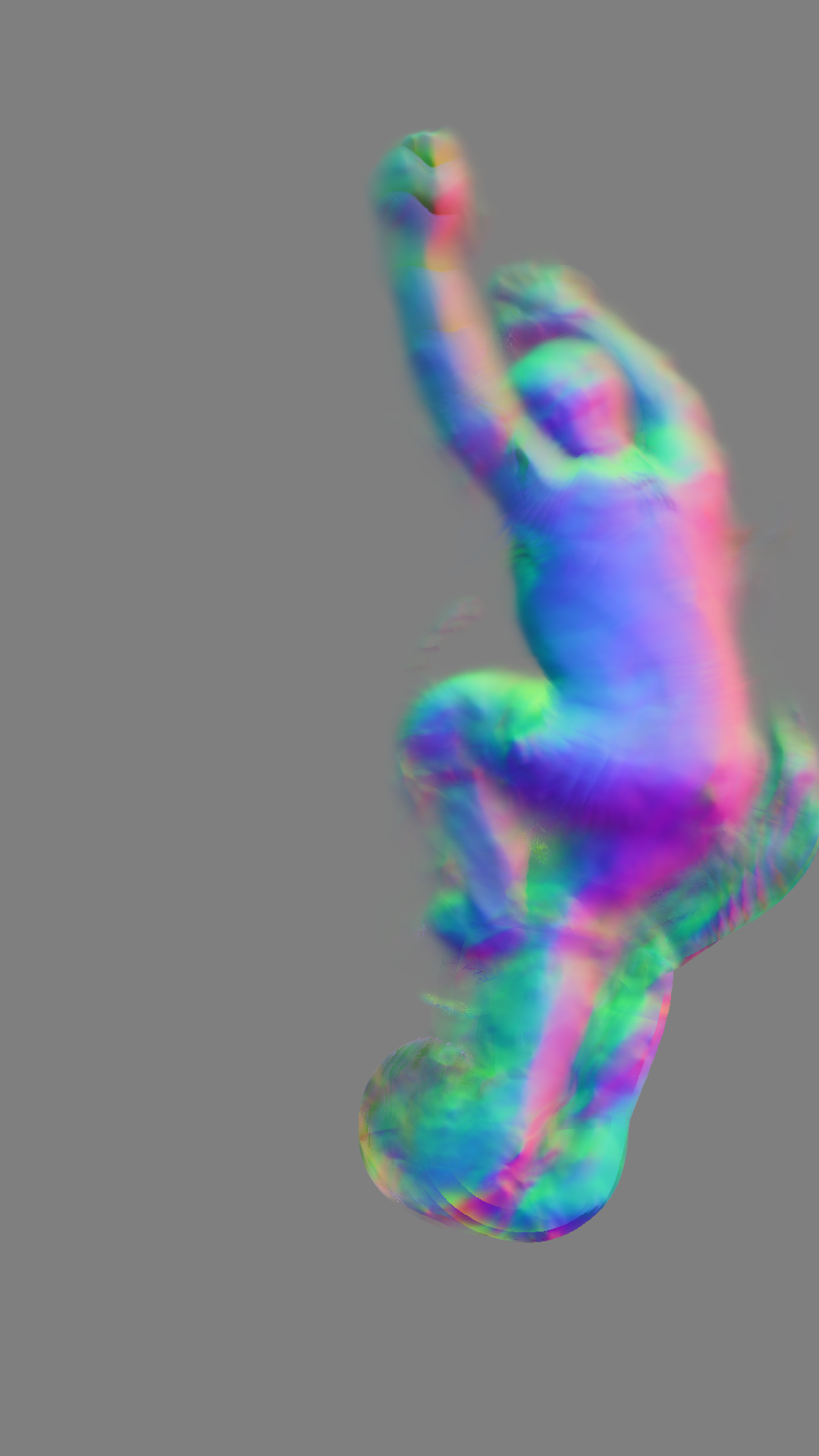 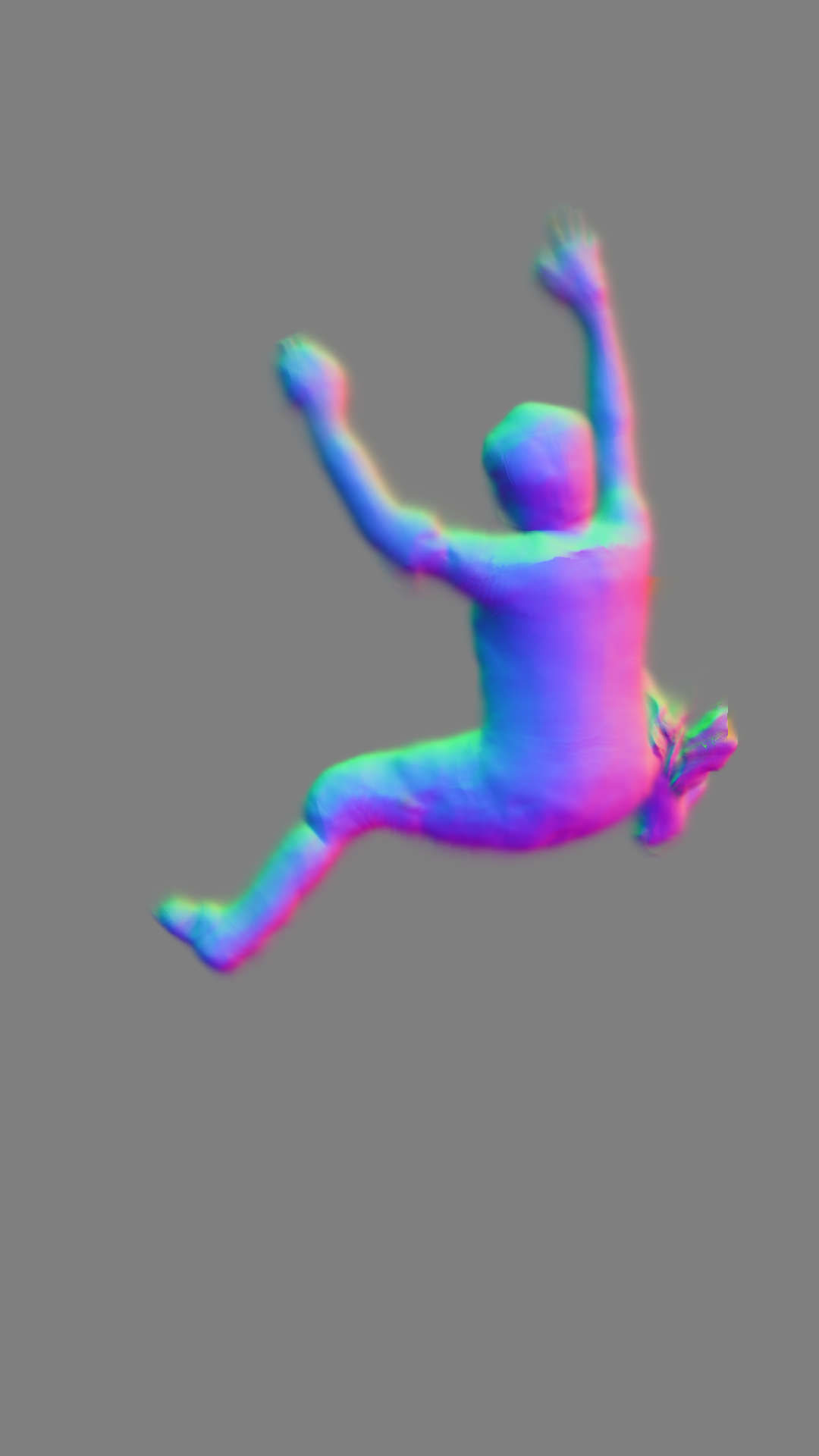 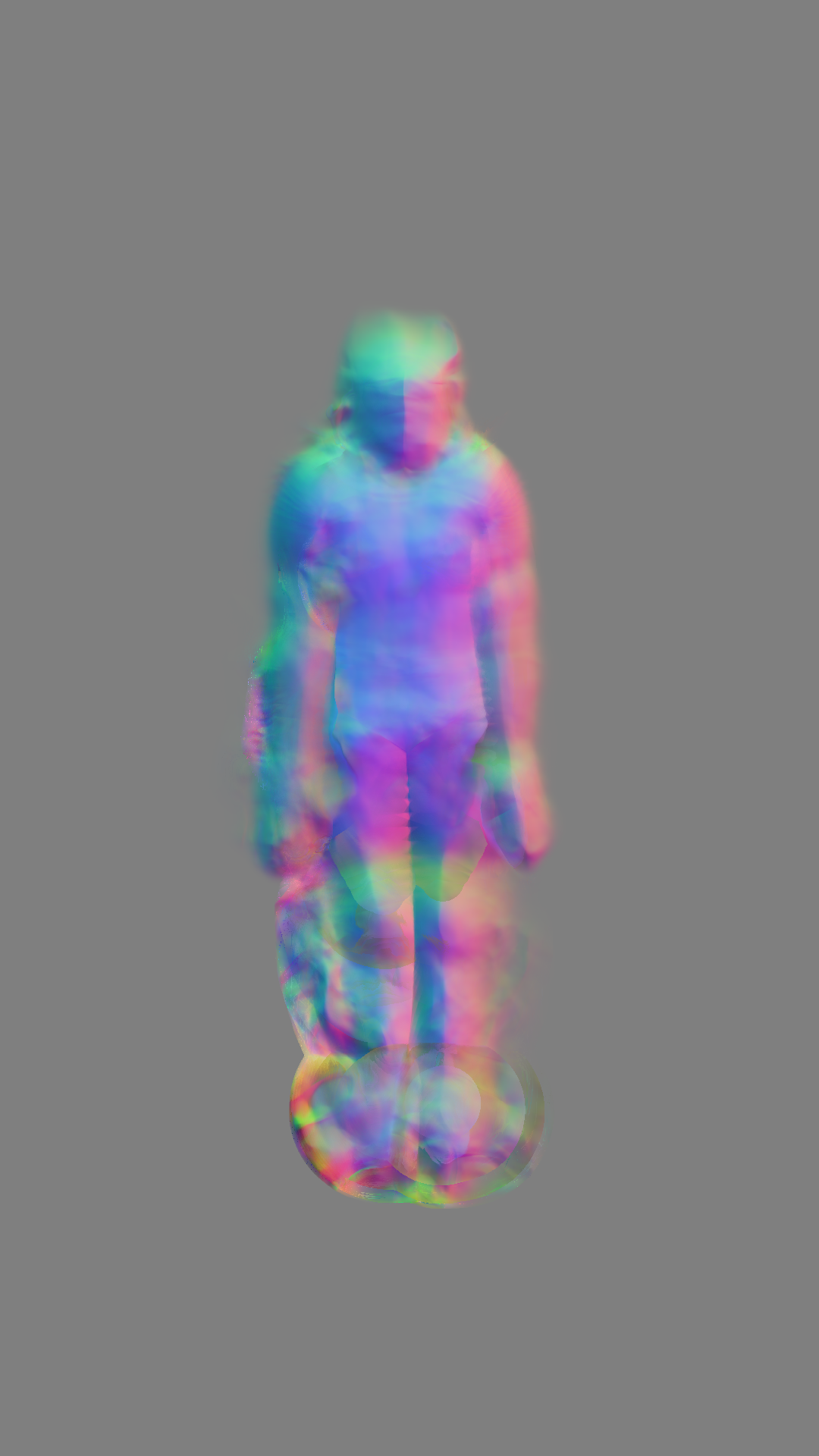 Outdoors climbing 01
n° epochs
‹#›/35
Conclusions & Future Directions
‹#›/35
Considerations & Future directions
Generalization of the model:
Improving the data: representativeness, consistency
Improving the conditioning: encoding, higher-dimensional projection
Future directions:
Dataset composition
Leveraging the pretrained implicit representation
Code optimization
‹#›/35
Conclusions
Contributions:
Reconstruction at inference time
Generalized pretrained implicit representation
Quality of reconstruction on short-time refined inference 
Scalable solution needless of 3D annotations
‹#›/35
References
[1] Guo, Chen, et al. "Vid2avatar: 3d avatar reconstruction from videos in the wild via self-supervised scene decomposition." Proceedings of the IEEE/CVF Conference on Computer Vision and Pattern Recognition. 2023.
[2] Von Marcard, Timo, et al. "Recovering accurate 3d human pose in the wild using imus and a moving camera." Proceedings of the European conference on computer vision (ECCV). 2018.
[3] Jiang, Wei, et al. "Neuman: Neural human radiance field from a single video." European Conference on Computer Vision. Cham: Springer Nature Switzerland, 2022.
‹#›/35
Self-Supervised 3D Reconstruction from Monocular Videos via Implicit Representation
Thank you for your attention